Examination Methods in Rehabilitation (2.11.2020)
Manual muscle test:
Elbow, forearm, wrist, fingers
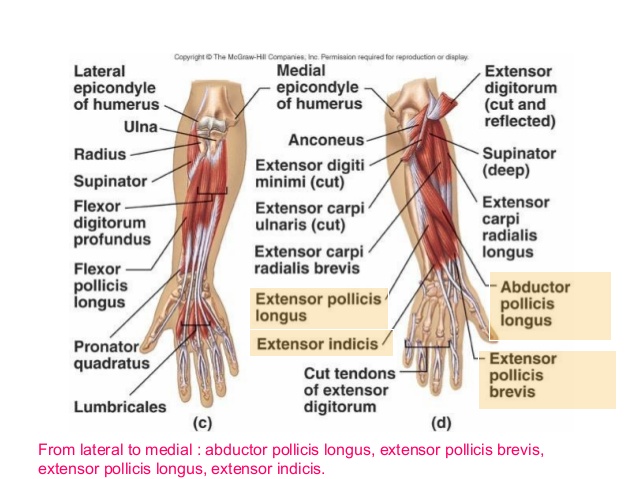 Mgr. Veronika Mrkvicová (physiotherapist)
Elbow
Muscles of the elbow
Ligaments and tendons of the elbow
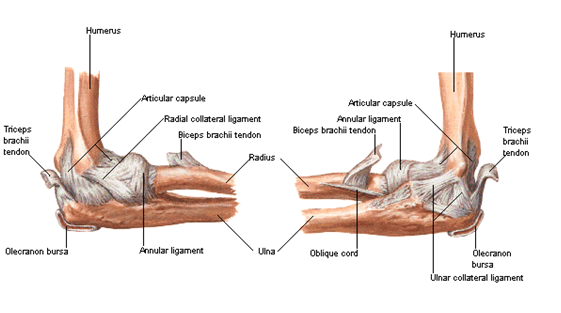 Movements of the elbow
Elbow flexion
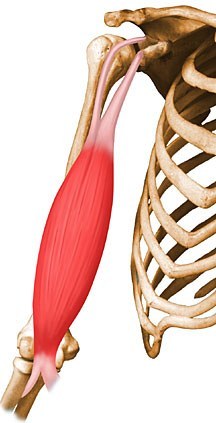 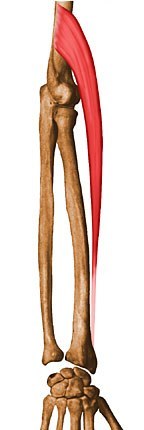 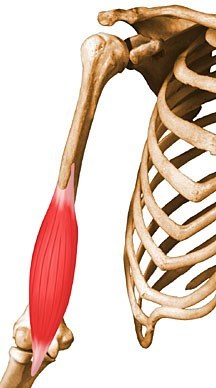 Biceps brachii
Brachialis
Brachioradialis
Biceps brachii
Origin
Short head: tip of coracoid process of scapula; 
Long head: supraglenoid tubercle of scapula

Insertion
Tuberosity of radius and fascia of forearm via bicipital aponeurosis

Action
Supinates forearm and, when it is supine, flexes forearm

Innervation
Musculocutaneous nerve (C5 and C6 ) (C5, C6)
Brachialis
Origin
Distal half of anterior surface of humerus

Insertion
Coronoid process and tuberosity of ulna

Action
Major flexor of forearm - flexes forearm in all positions

Innervation
Musculocutaneous nerve (C5 and C6) (C5, C6)
Brachioradialis
Origin
Proximal 2/3 of lateral supracondyle ridge of humerus

Insertion
Lateral surface of distal end of radius

Action
Flexes forearm

Innervation
Radial nerve (C5, C6 and C7) (C5, C6, C7)
Elbow flexion – grade 5,4
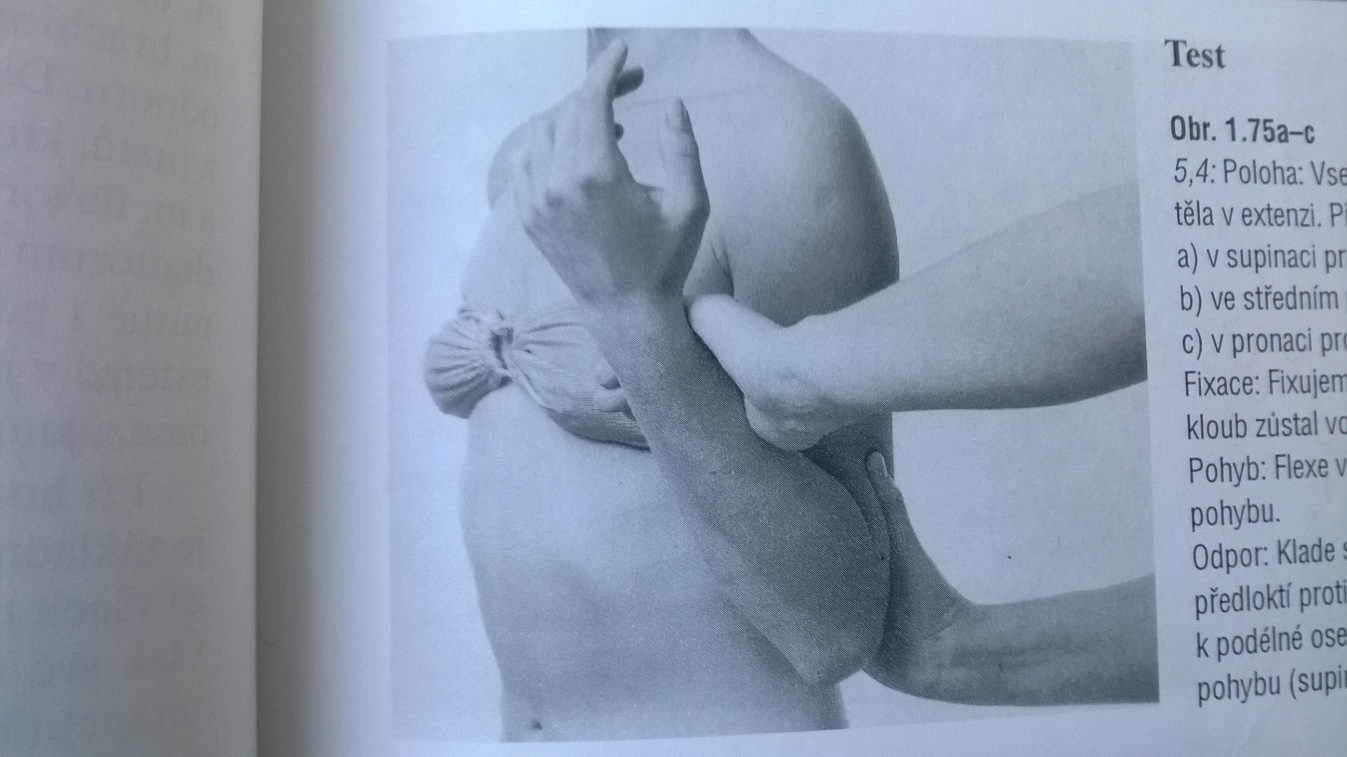 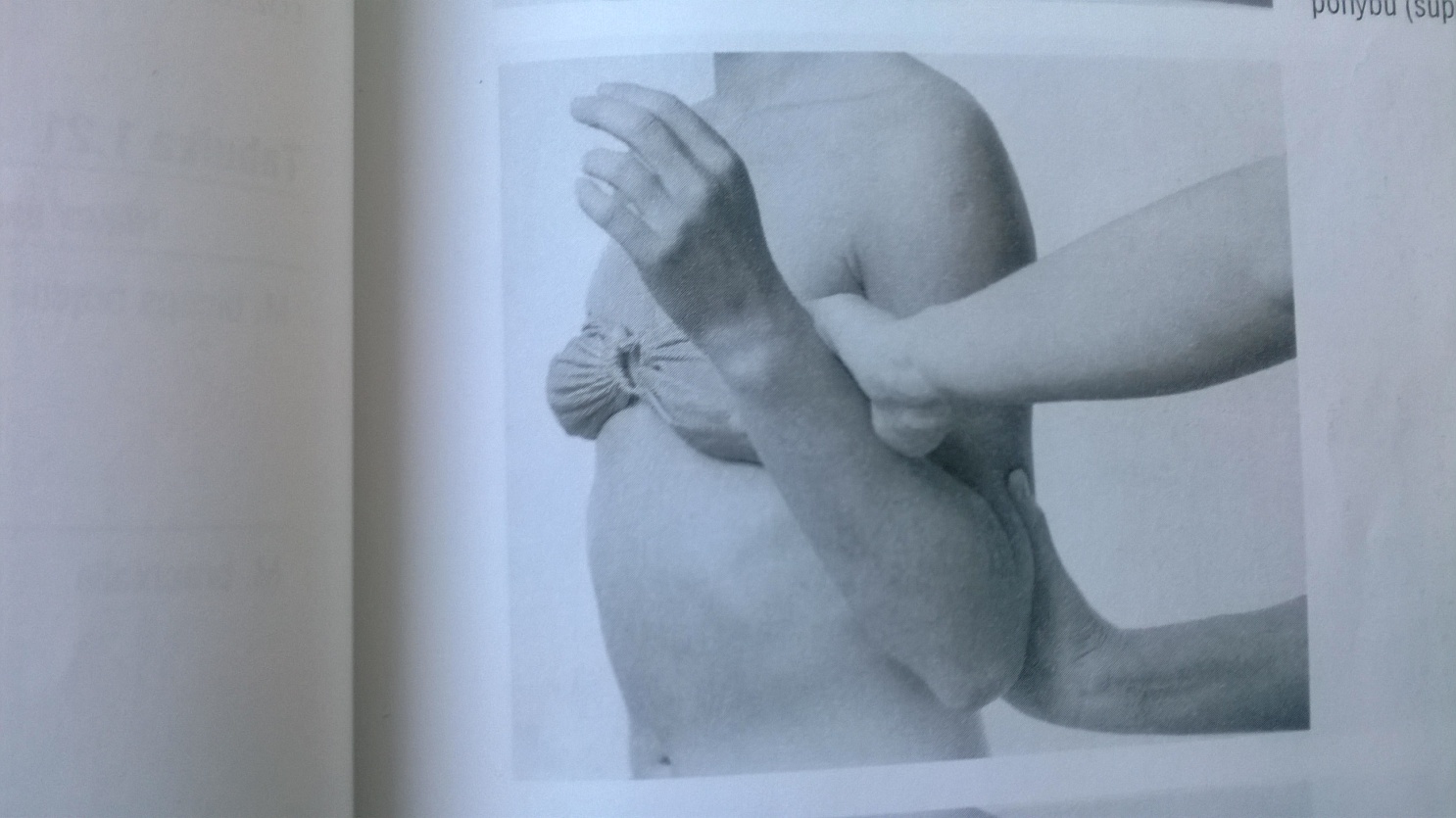 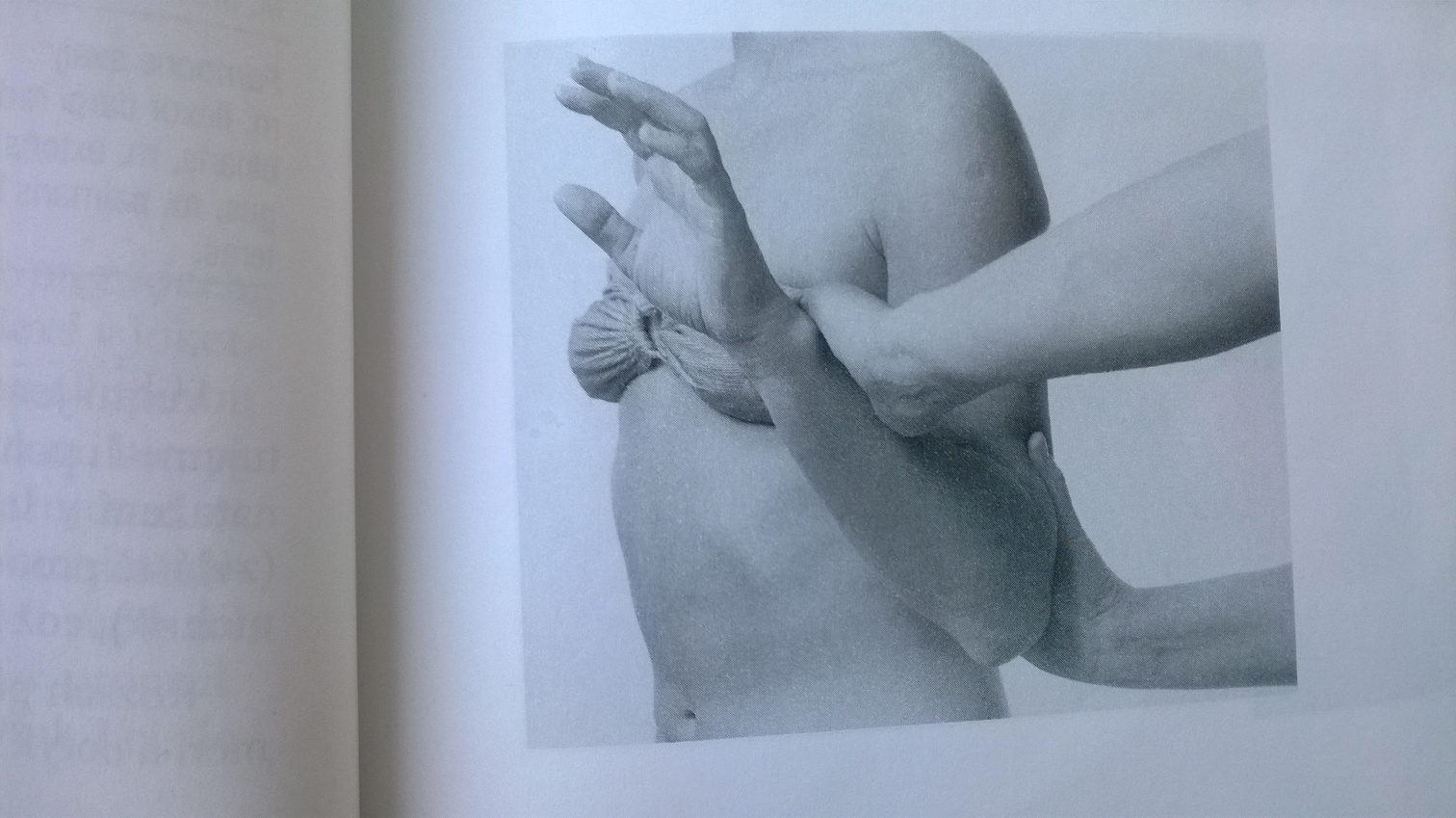 Position: patient sits, tested upper limb extended along body side, forearm: a. supine (m. biceps brachii), b. in central position (brachioradialis), c. prone (brachialis) 
Fixation: lower part of the arm from behing
Movement: elbow flexion in full range of motion
Resistance: PT puts resistance on distal part of forearm  (arched)
Elbow flexion – grade 3
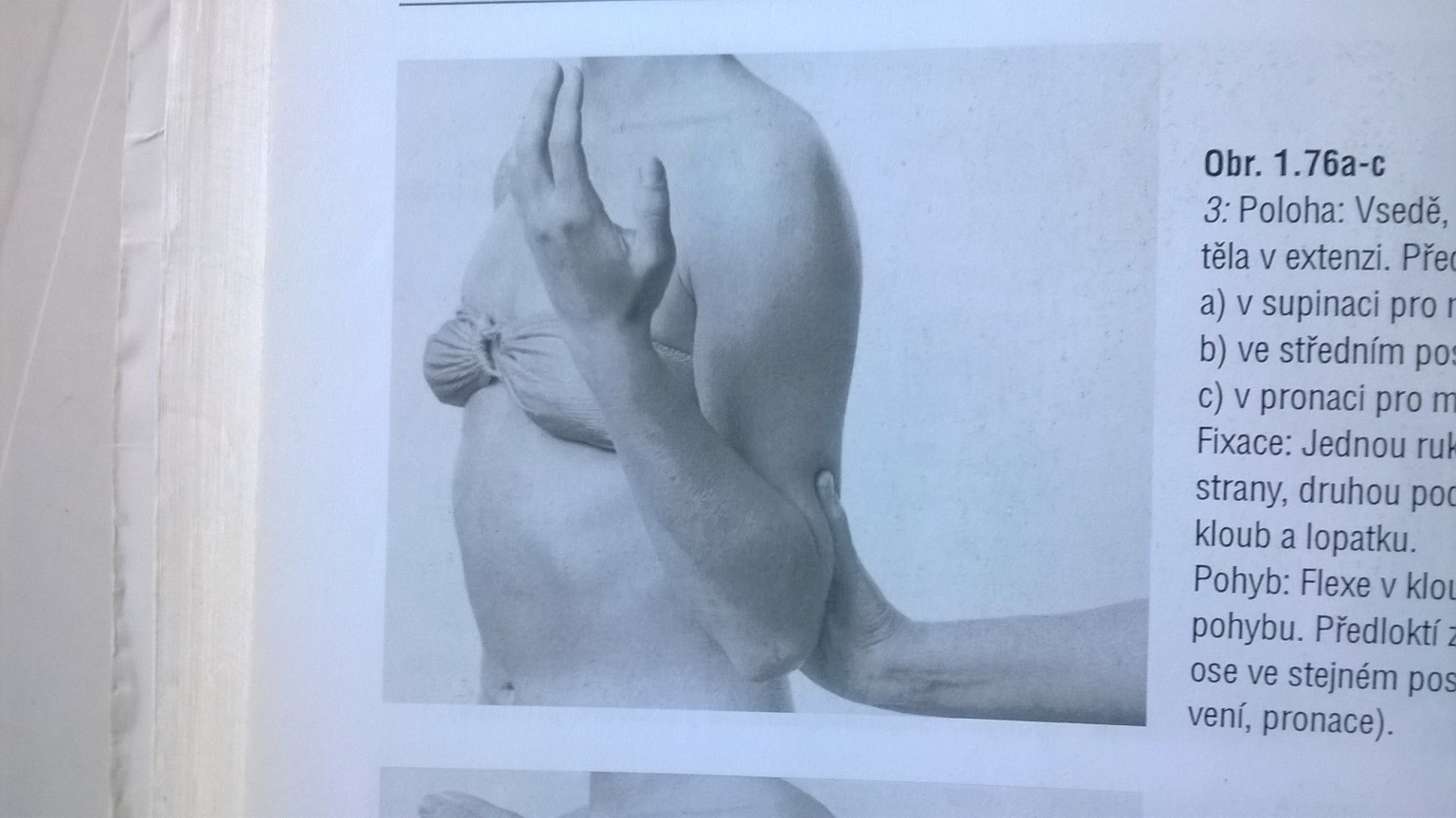 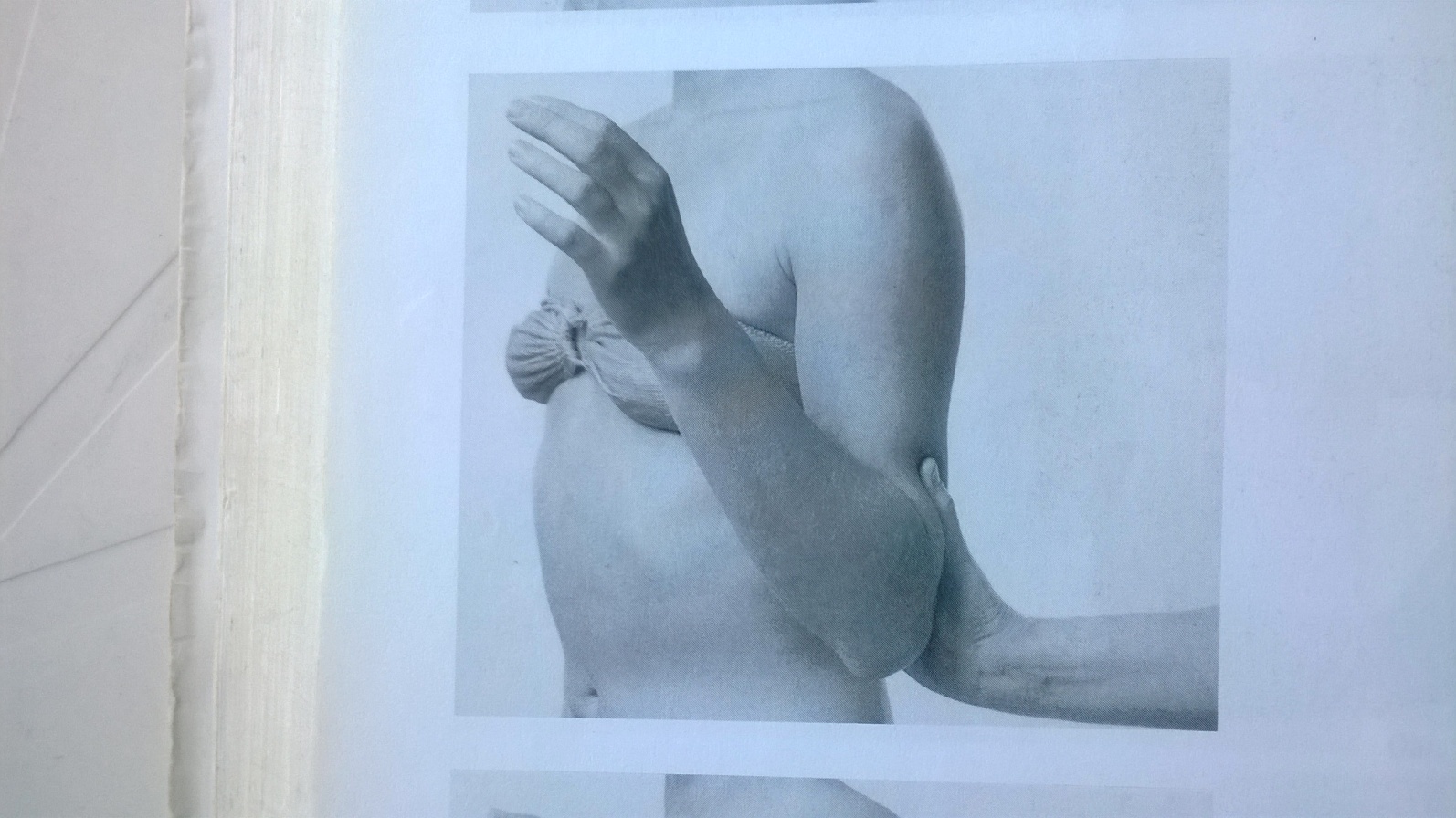 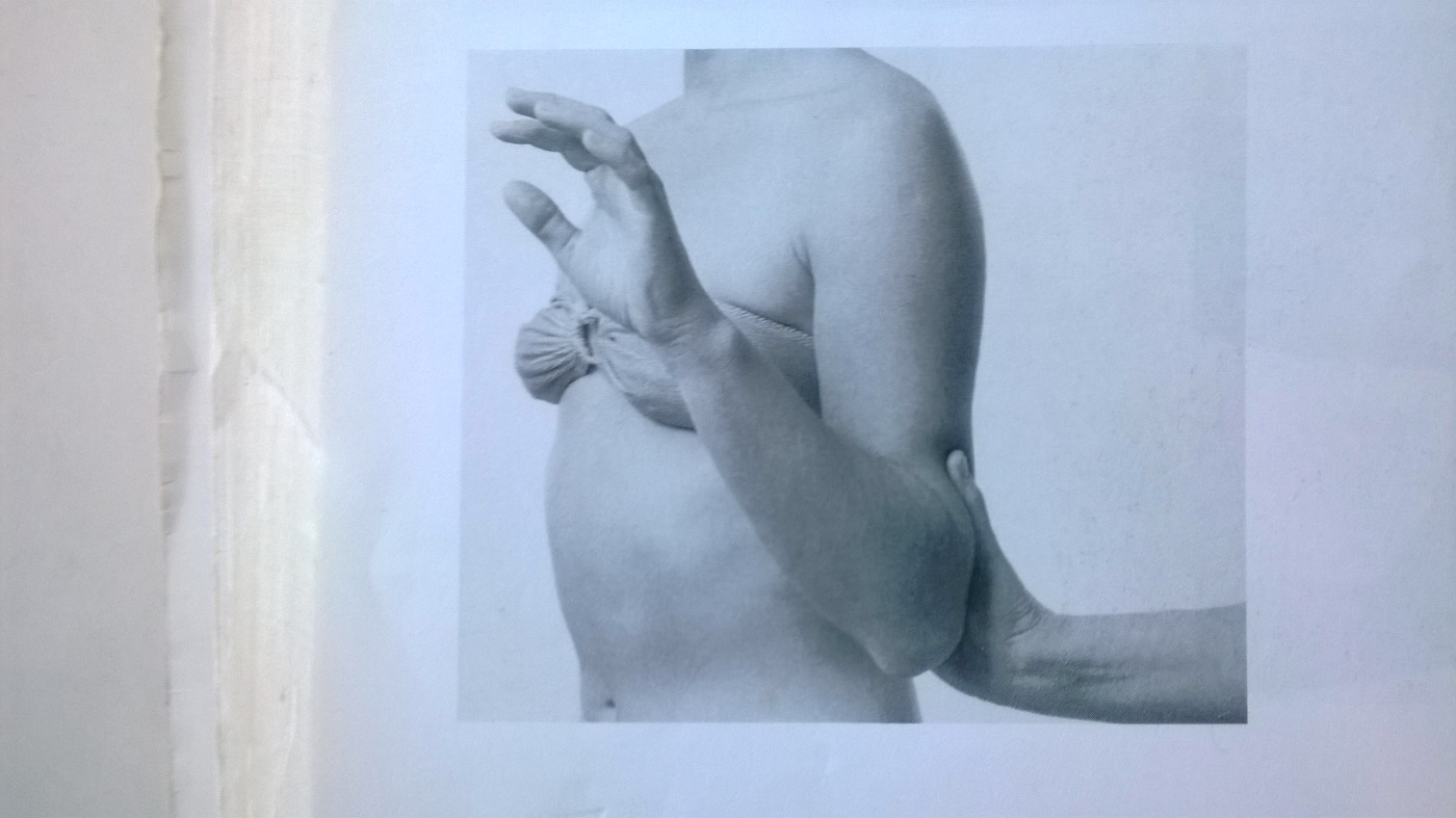 Position: patient sits, tested upper limb extended along body side, forearm: a. supine (m. biceps brachii), b. in central position (brachioradialis), c. prone (brachialis) 
Fixation: lower part of the arm from behing, and scapula (by the other hand) if needed
Movement: elbow flexion in full range of motion
Elbow flexion – grade 2
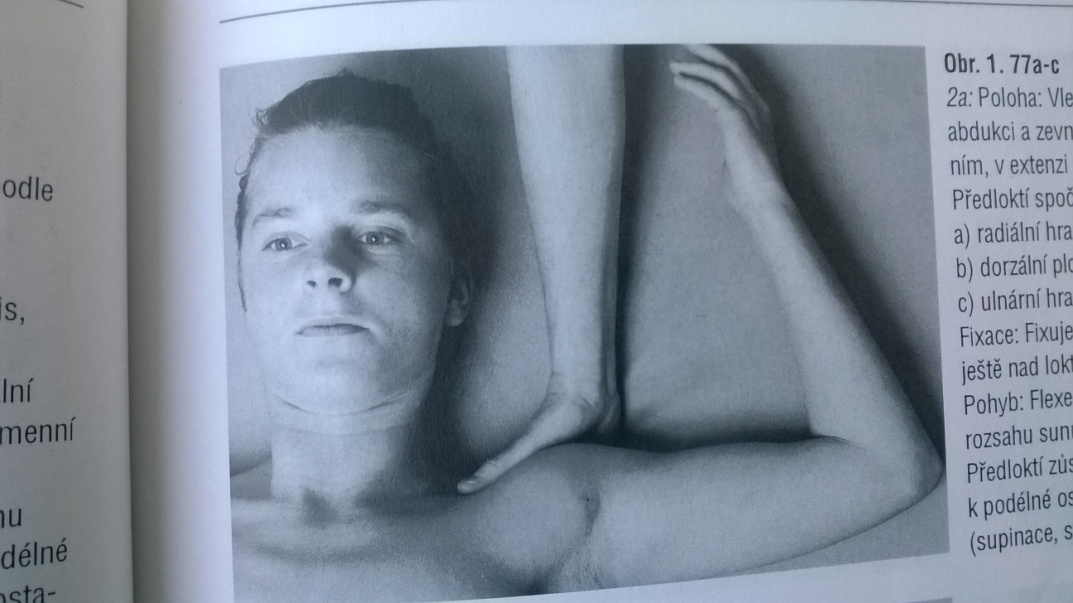 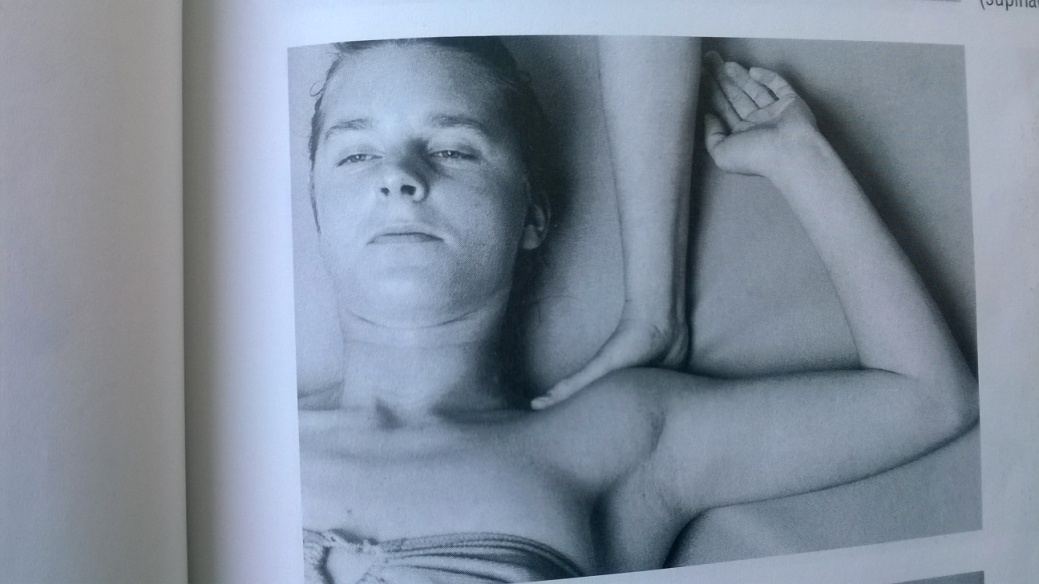 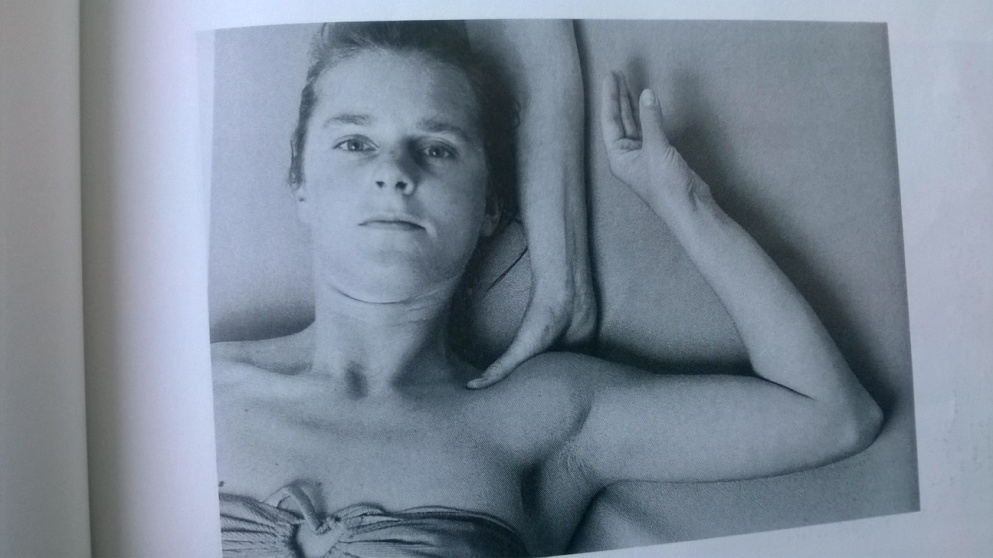 Position: lying supine, 90° shoulder abduction, external rotation, elbow extended, forearm on the table: a. radial side (biceps brachii), b. dorsal side (brachioradialis), c. ulnar side (brachialis)
Fixation: shoulder, or lower part of the arm if needed
Movement: elbow flexion in full range of motion
Elbow flexion – grade 2
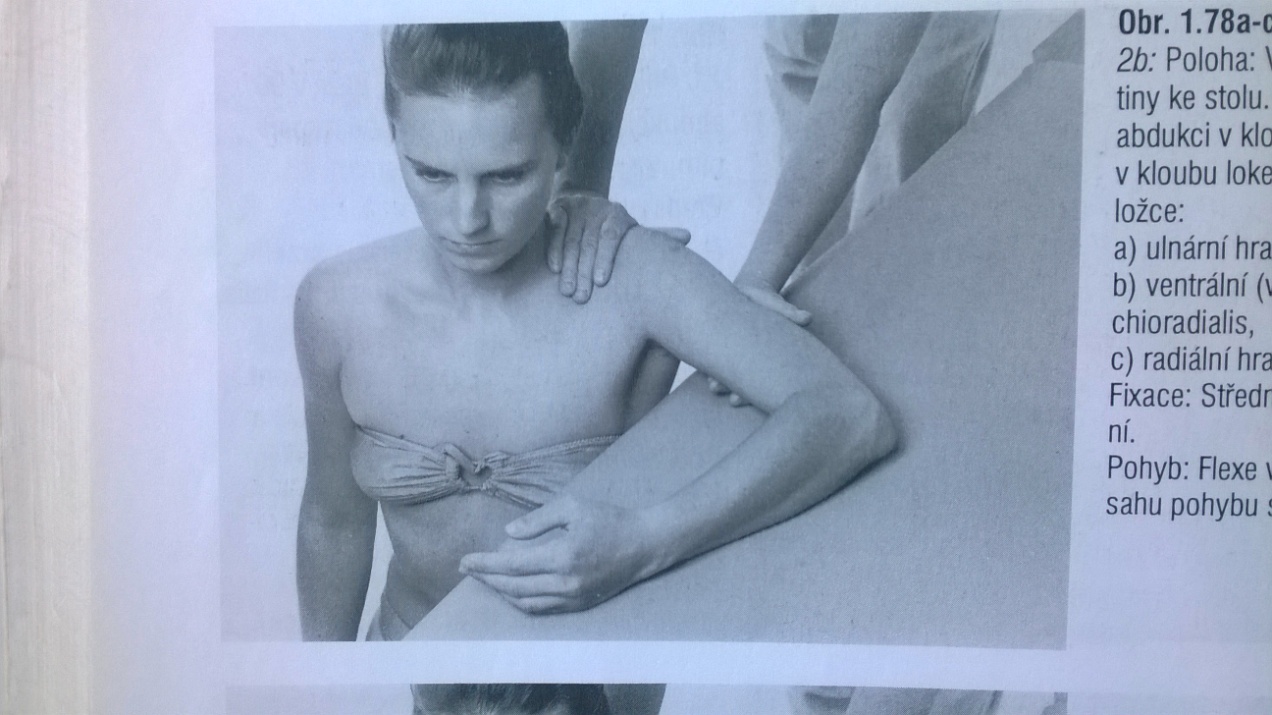 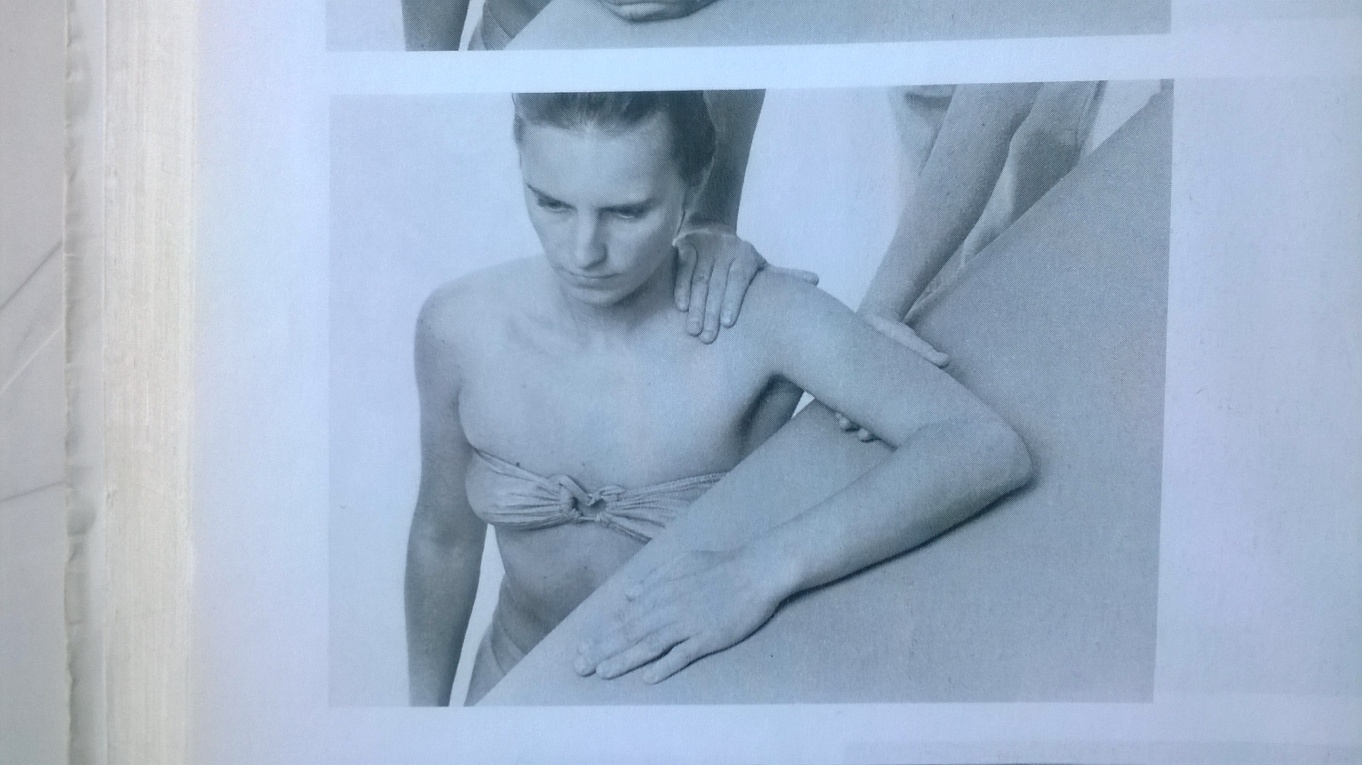 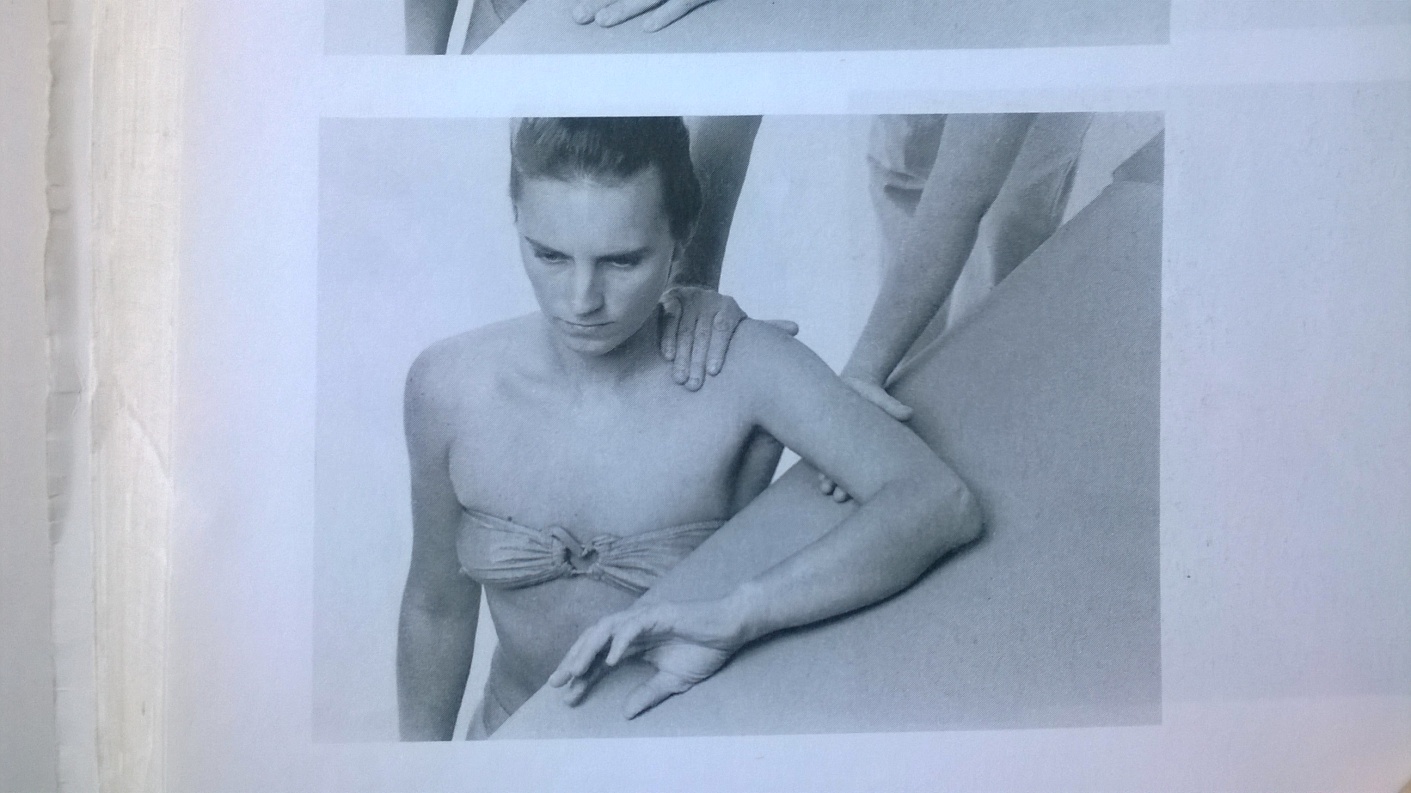 Position: patient sits next to the table, 90° shoulder abduction, elbow extended, forearm on the table: a. ulnar side (biceps brachii), b. palm down (brachioradialis), c. radial side (brachialis) 
Fixation: one hand on the scapula, the other hand at the middle part of the arm
Movement: elbow flexion in full range of motion, pushing the forearm on the table
Elbow flexion – grade 1,0
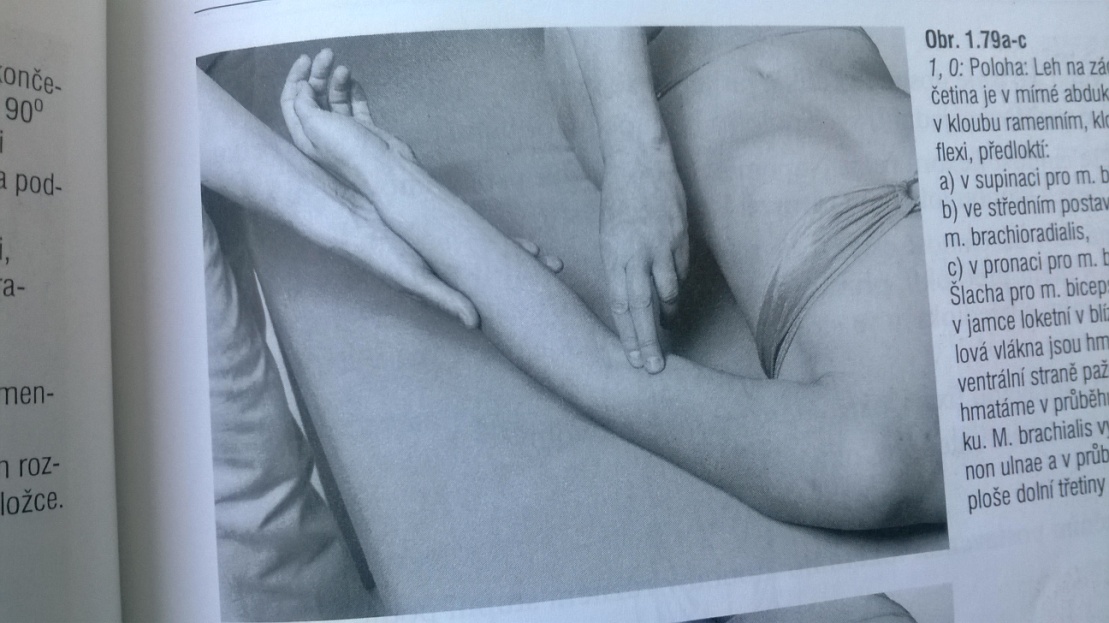 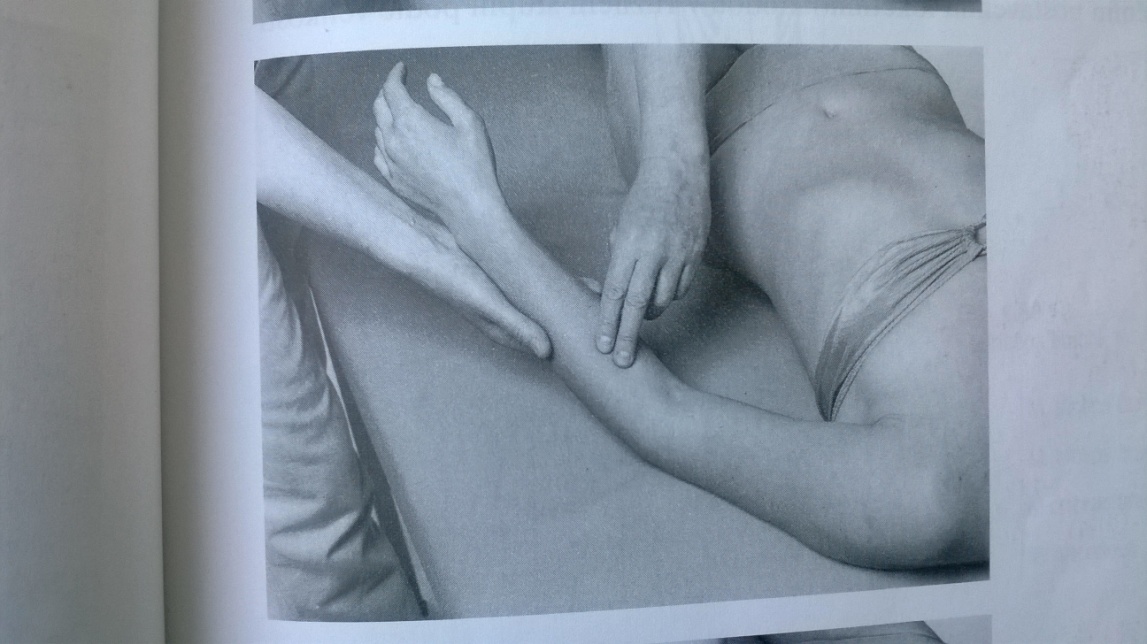 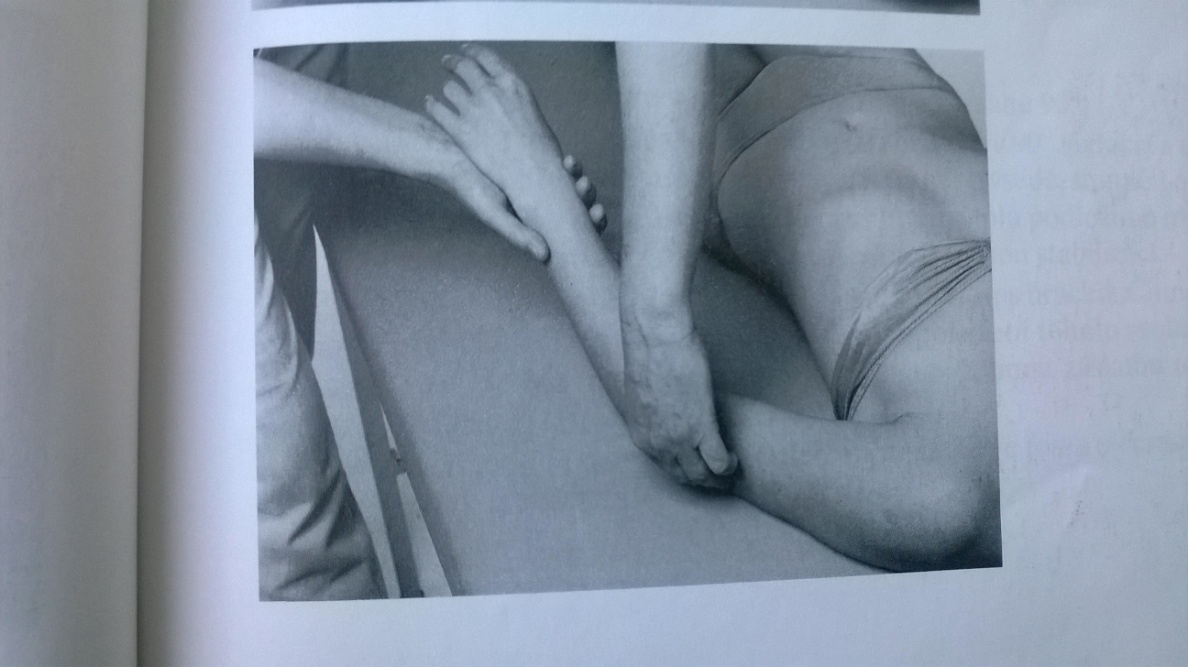 Position: lying supine, shoulder slightly abducted and external rotated, elbow in semiflexion, forearm: a. supine (biceps brachii), b. central position (brachioradialis), c. prone (brachialis)
Attempt to move: PT palpates a trace of contraction of the muscles
Elbow flexion – notes:
Biceps brachii, brachialis, brachioradialis need to be tested separately
Dont´ allow the patient to contract the muscles of the forearm (flexors and extensors of the wrist)
Elbow should stay stable, but should move independently
Elbow extension
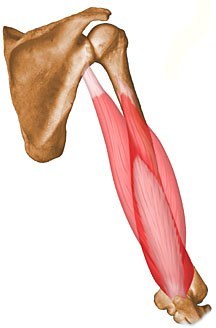 Triceps brachii
Triceps brachii
Origin
Long head: infraglenoid tubercle of scapula; 
Lateral head: posterior surface of humerus, superior to radial groove
Medial head: posterior surface of humerus, inferior to radial groove

Insertion
Proximal end of olecranon process of ulna and fascia of forearm

Action
Chief extensor of forearm
long head steadies head of abducted humerus

Innervation
Radial nerve (C6, C7 and C8) (C6, C7, C8)
Elbow extension – grade 5,4
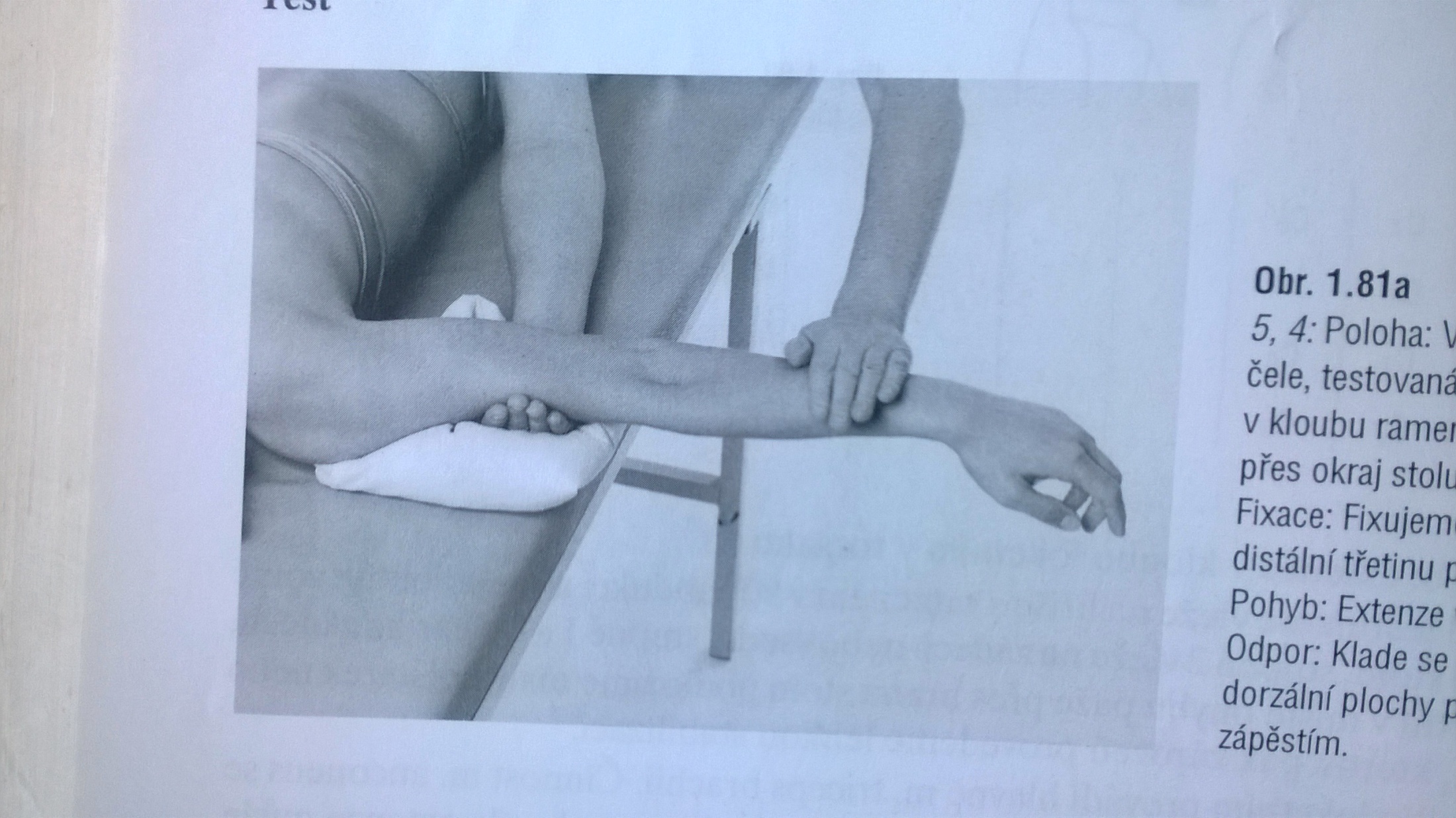 Position: lying prone, head on the forehead, tested upper limb in 90° shoulder abduction, forearm hanging relaxed down the table 
Fixation: distal part of the arm from ventral side
Movement: elbow extension
Resistance: on the distal part of forearm (arched)
Elbow extension – grade 3
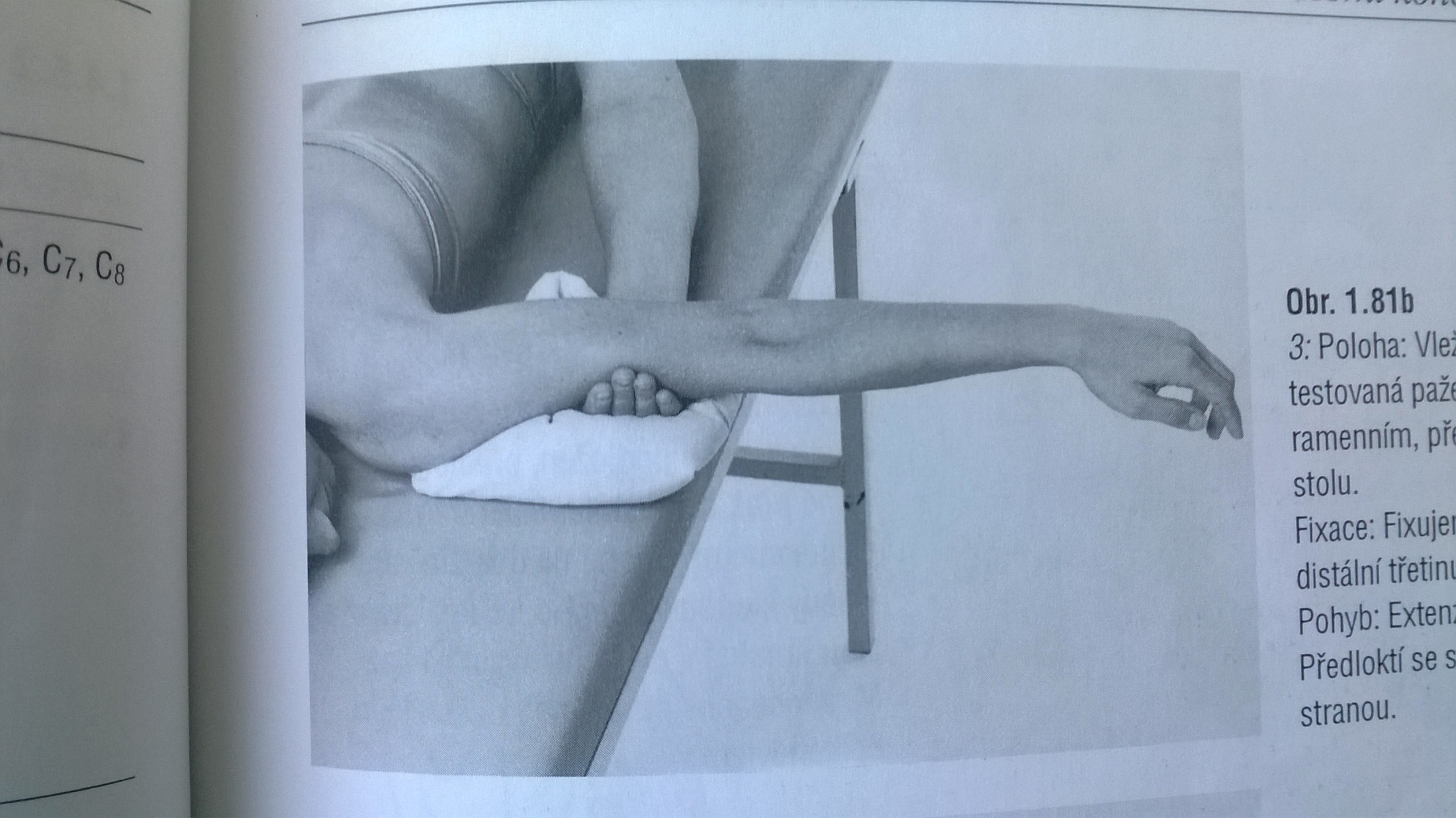 Position: lying prone, head on the forehead, tested upper limb in 90° shoulder abduction, forearm hanging relaxed down the table 
Fixation: distal part of the arm from ventral side
Movement: elbow extension
Elbow extension – grade 2
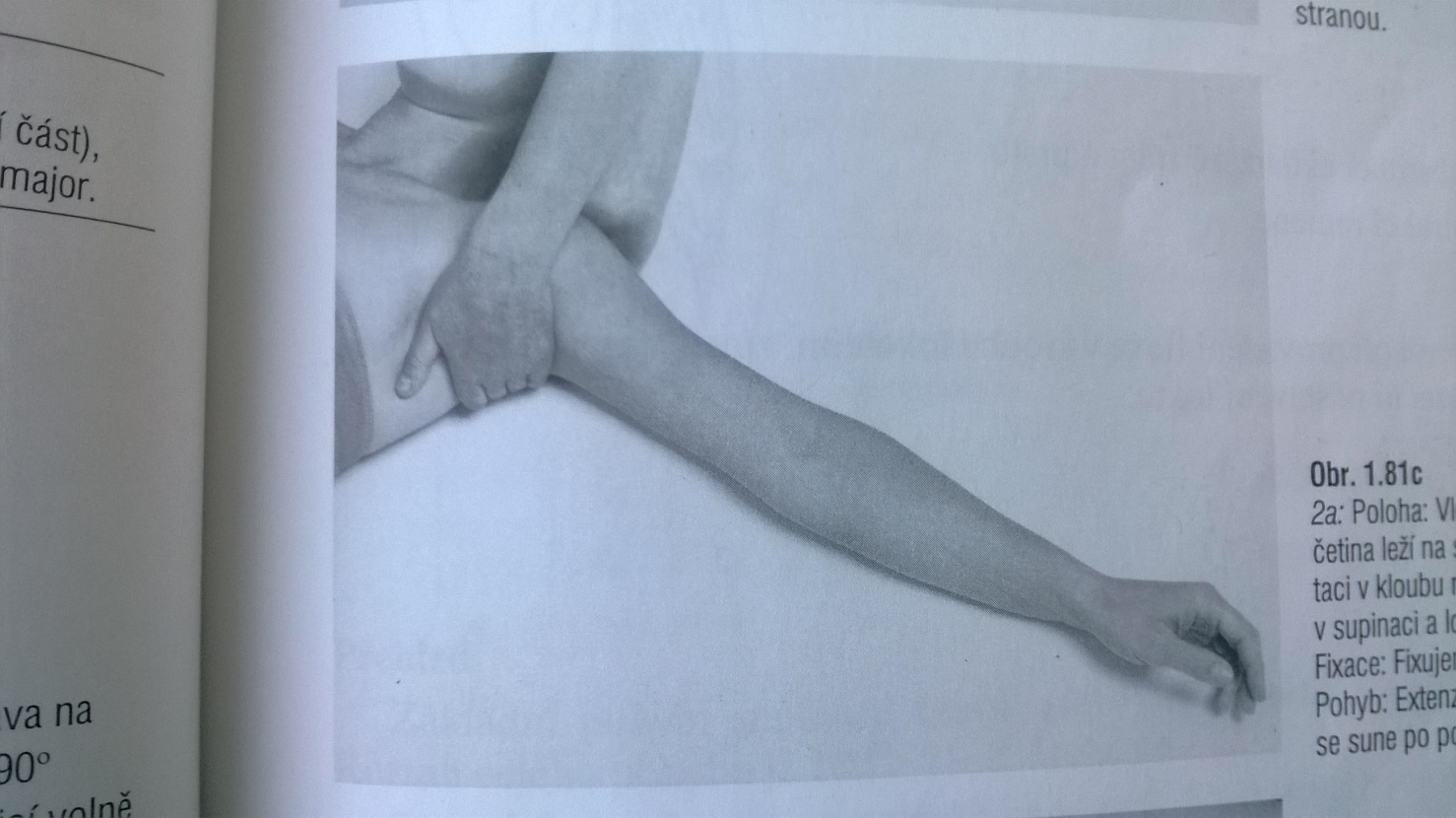 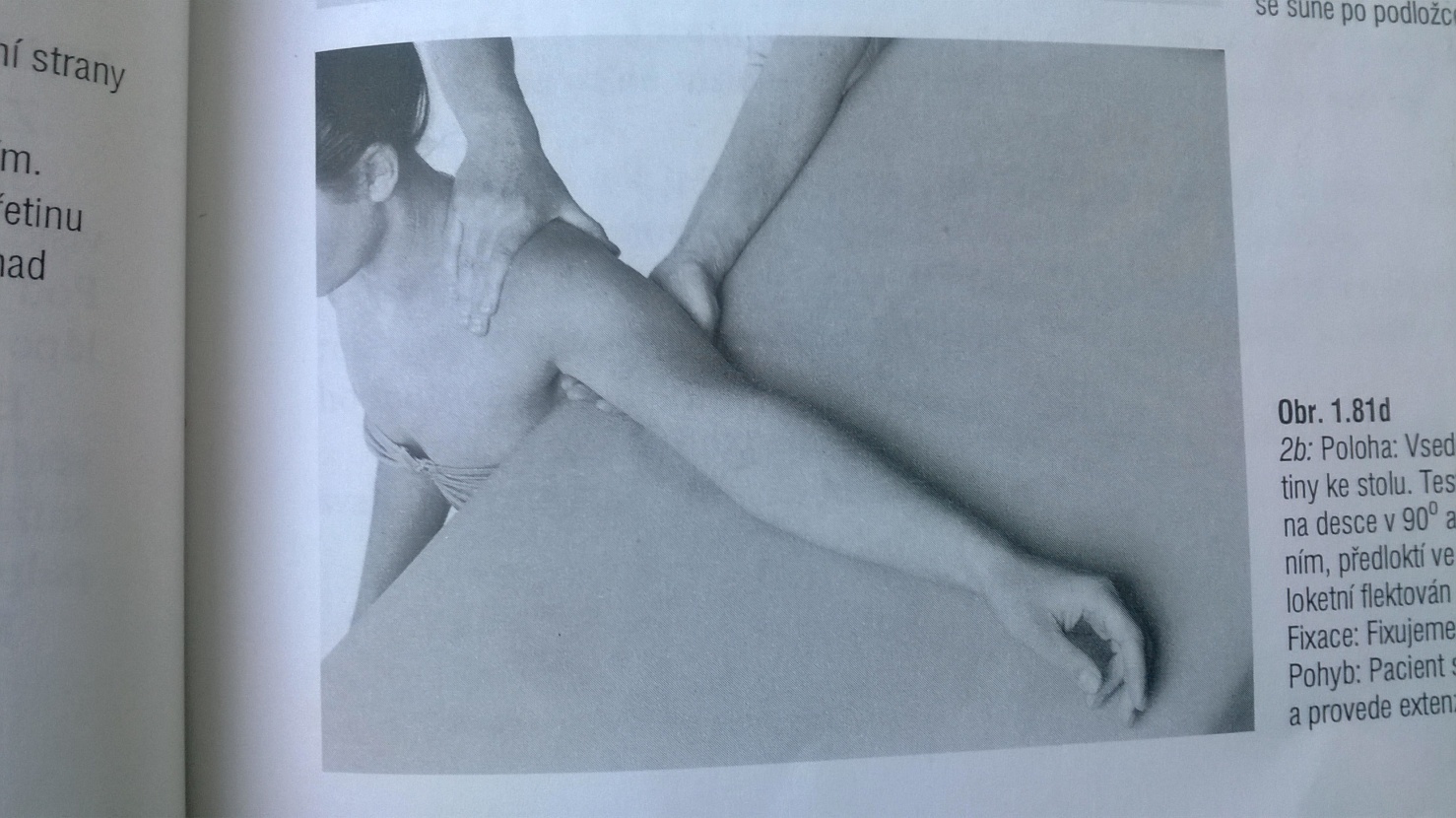 Position A: lying supine, tested upper limb in 90° shoulder abduction and external rotation, elbow in 90° flexion, forearm supine
Fixation: arm and the scapula
Movement: elbow extension by pushing the forearm on the table
Position A: sitting next to the table, tested upper limb in 90° shoulder abduction, elbow in 90° flexion, forearm in the central position
Fixation: arm and the scapula
Movement: elbow extension by pushing the forearm on the table
Elbow extension – grade 1,0
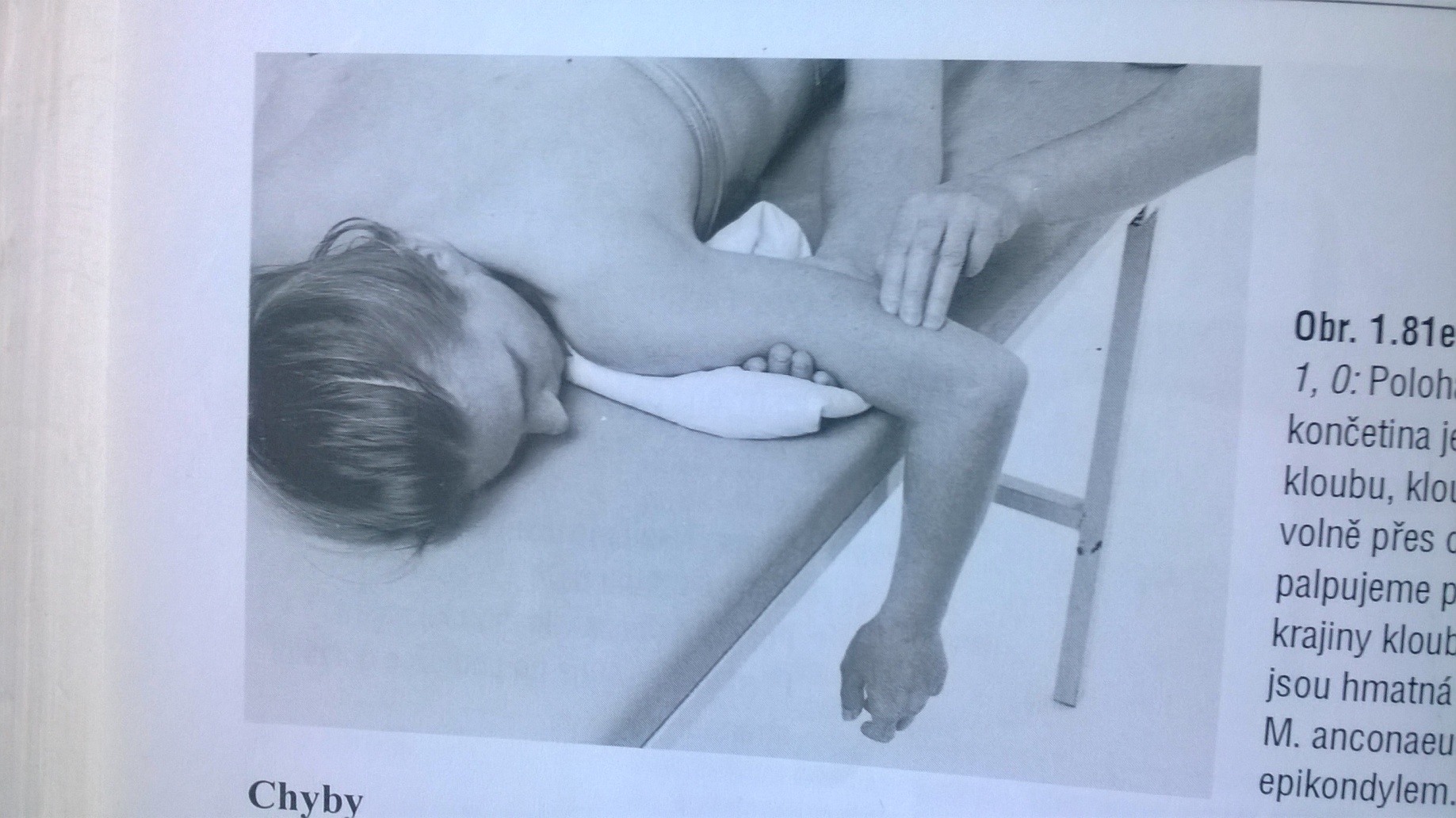 Position: lying prone, head lying rotated to the tested side, tested upper limb in 90° shoulder abduction, forearm hanging relaxed down the table, 90° elbow flexion
Attempt to move: PT palpates the trace of contraction of triceps
Elbow extension – notes:
Dont´ allow the patient to use extensors of the wrist 
No protraction of the shoulder should be allowed
Forearm
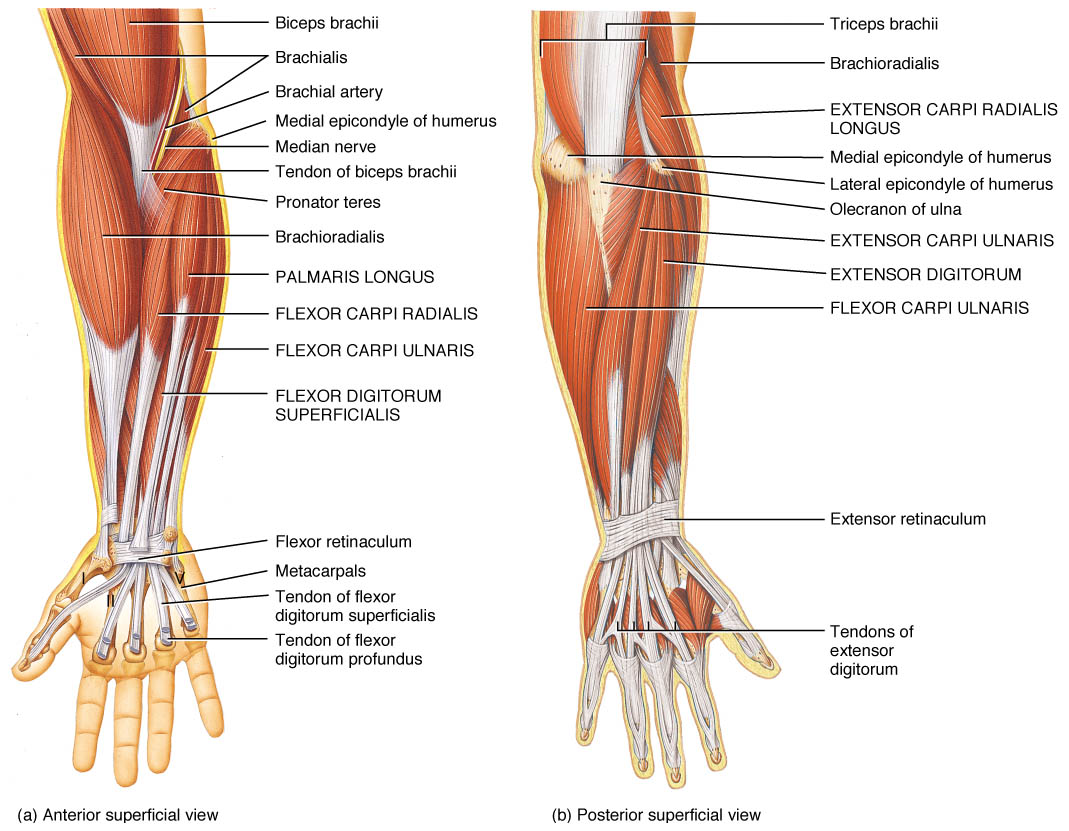 Supination
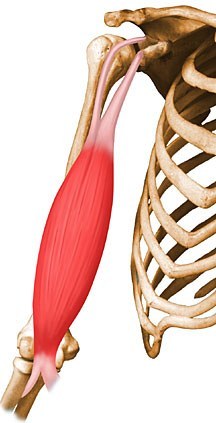 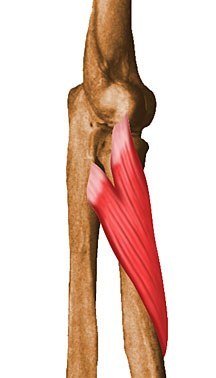 Supinator
Biceps brachii
Supinator
Origin
Lateral epicondyle of humerus, radial collateral and annular ligaments, supinator fossa and crest of ulna

Insertion
Lateral, posterior and anterior surfaces of proximal 1/3 of radius

Action
Supinates forearm (i.e., rotates radius to turn palm anteriorly)

Innervation
Deep branch of radial nerve (C5 and C6) (C5, C6)
Biceps brachii
Origin
Short head: tip of coracoid process of scapula; 
Long head: supraglenoid tubercle of scapula

Insertion
Tuberosity of radius and fascia of forearm via bicipital aponeurosis

Action
Supinates forearm and, when it is supine, flexes forearm

Innervation
Musculocutaneous nerve (C5 and C6 ) (C5, C6)
Supination – grade 5,4
Position: patient sits, arms relaxed along body side, tested upper limb 90° flexed, forearm in prone position, muscles of the wrist and fingers relaxed
Fixation: lower part of the arm
Movement: supination in full range of motion
Resistance: PT puts resistance against the movement, holding patients hand like at the picture (main resistance  by using PTs´ point finger on the patients´ processus styloideus ulnae)
Supination – grade 3
Position: patient sits, arms relaxed along body side, tested upper limb 90° flexed, forearm in prone position, muscles of the wrist and fingers relaxed
Fixation: at the lower part of patients´ arm and support the forearm by the other hand
Movement: supination in full range of motion
Supination – grade 2
Position: lying prone, 90° shoulder abduction, 90° elbow flexion, forearm prone hanging from the table, muscle of the wrist and fingers relaxed
Fixation: the lower part of the arm
Movement: supination in full range of motion
Supination – grade 1,0
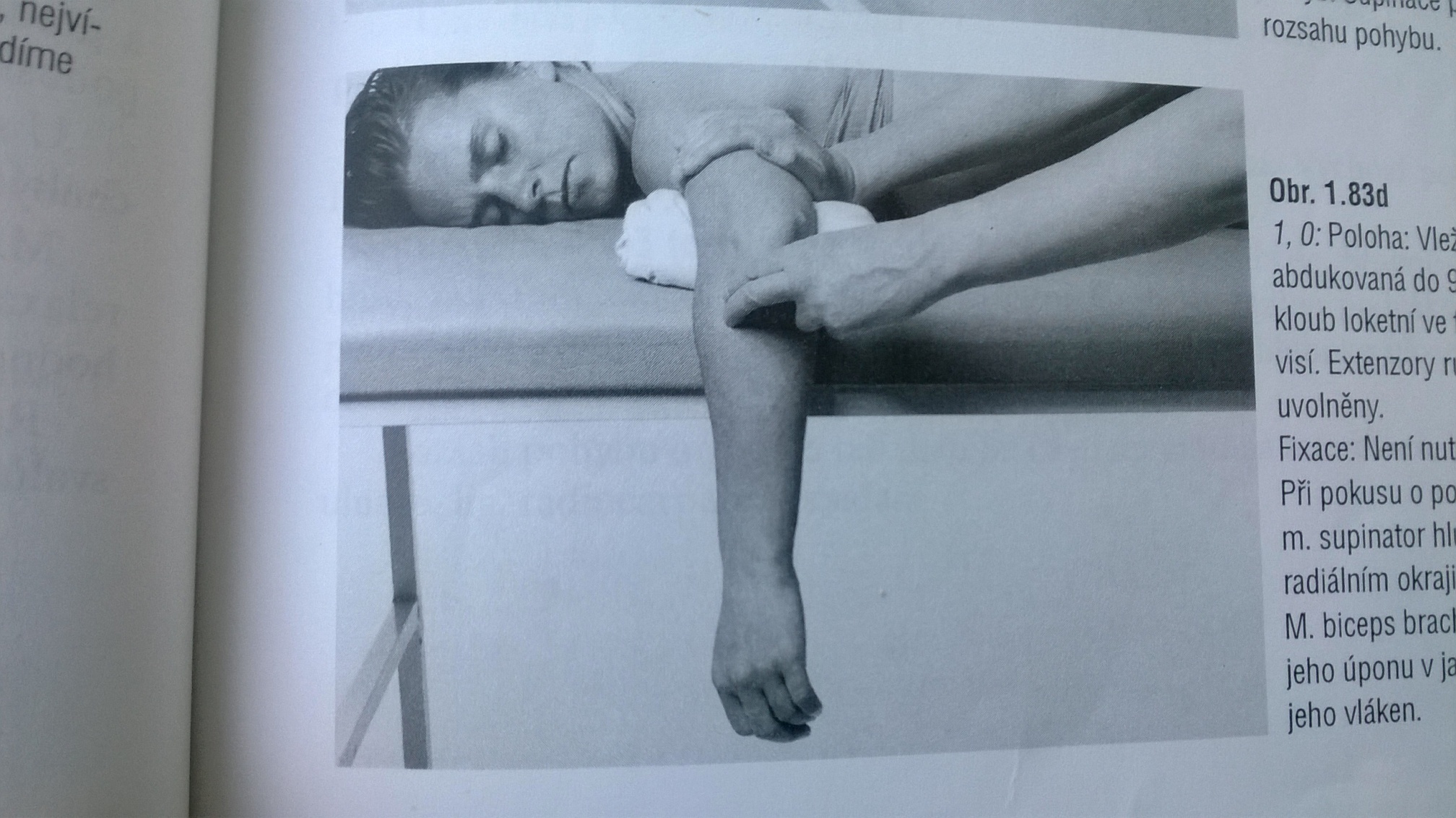 Position: lying prone, 90° shoulder abduction, 90° elbow flexion, forearm prone hanging from the table, muscle of the wrist and fingers relaxed
Attempt to move: PT palpates the trace of contraction of supinator and biceps during patients´ attempt to supinate the forearm
Pronation
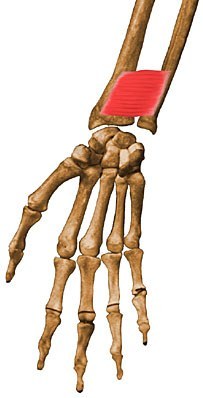 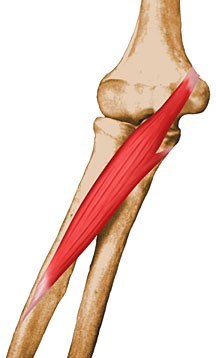 Pronator quadratus
Pronator teres
Pronator quadratus
Origin
Distal 1/4 of anterior surface of ulna

Insertion
Distal 1/4 of anterior surface of radius

Action
Pronates forearm; deep fibers bind radius and ulna together

Innervation
Anterior interosseous nerve from median nerve (C8 and T1) (C8, T1)
Pronator teres
Origin
Medial epicondyle of humerus and coronoid process of ulna

Insertion
Middle of lateral surface of radius

Action
Pronates and flexes forearm (at elbow)

Innervation
Median nerve (C6 and C7) (C6, C7)
Pronation – grade 5,4
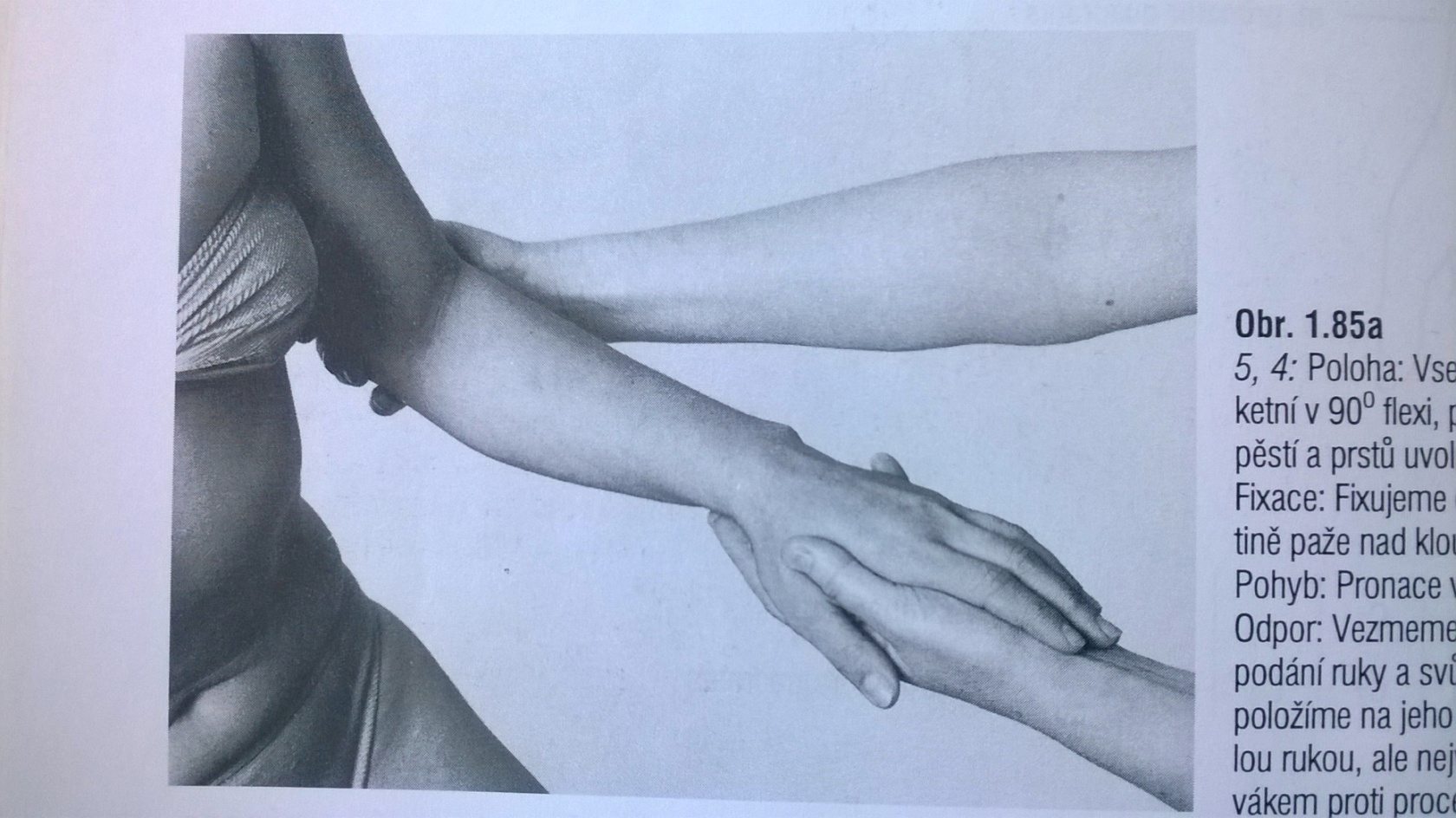 Position: patient sits, arms relaxed along body side, tested upper limb 90° flexed, forearm in prone position, muscles of the wrist and fingers relaxed
Fixation: lower part of the arm
Movement: pronation in full range of motion
Resistance: PT puts resistance against the movement, holding patients hand like at the picture (main resistance  by using PTs´ point finger and middle finger on the patients´ processus styloideus radii)
Pronation – grade 3
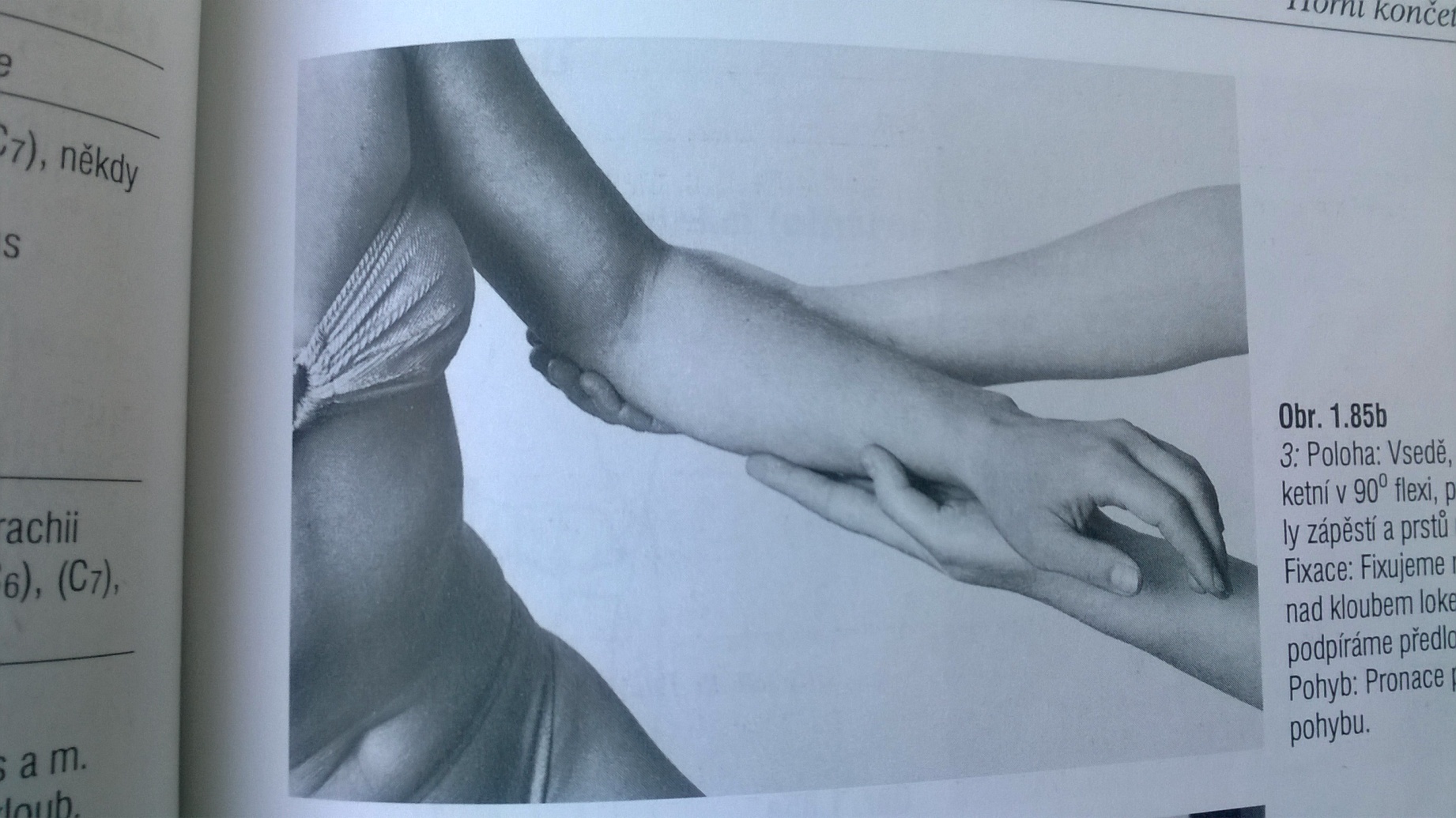 Position: patient sits, arms relaxed along body side, tested upper limb 90° flexed, forearm in prone position, muscles of the wrist and fingers relaxed
Fixation: lower part of the arm, support the forearm by the other hand
Movement: pronation in full range of motion
Pronation – grade 2
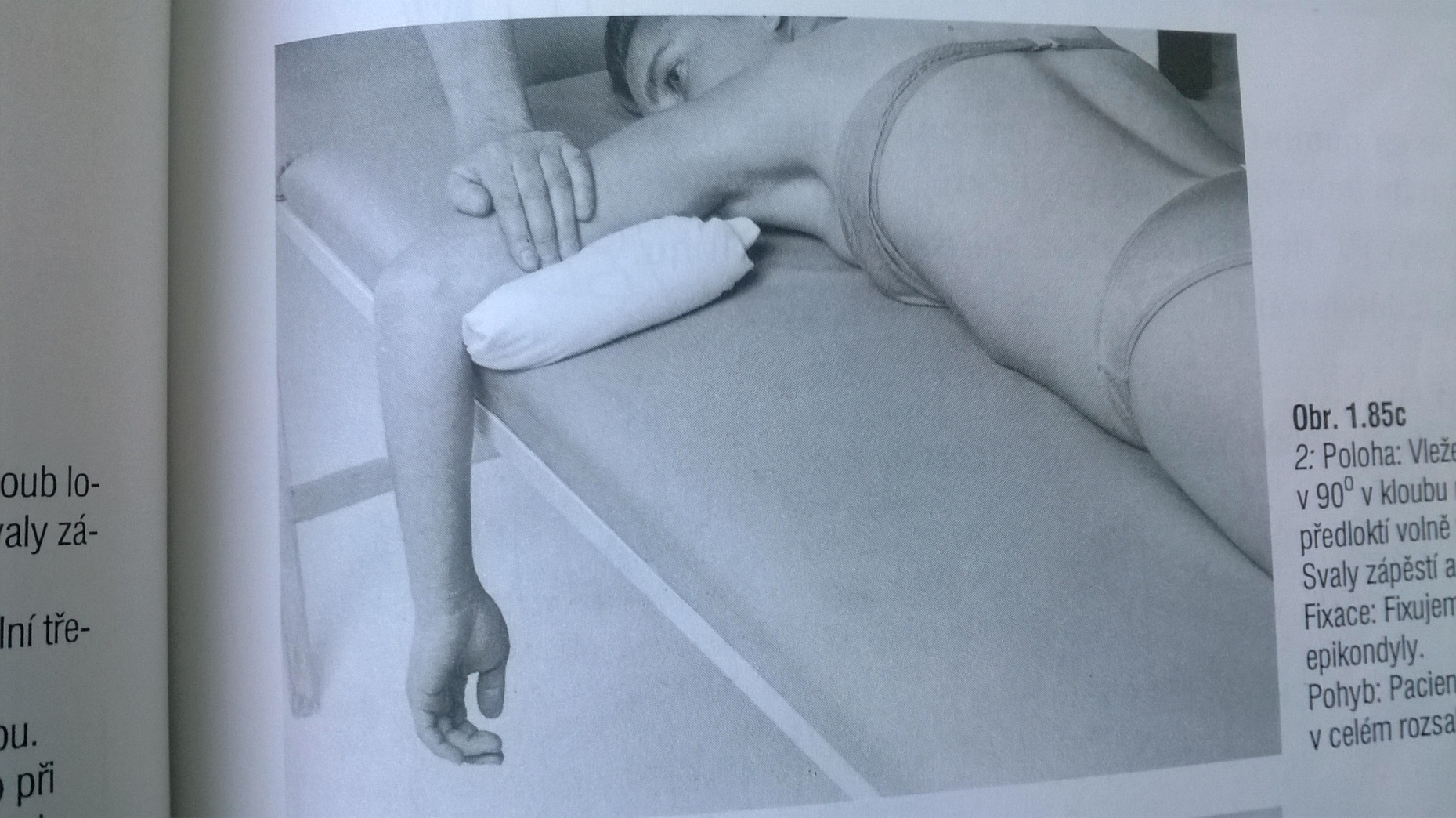 Position: lying prone, 90° shoulder abduction, 90° elbow flexion, forearm supine hanging from the table, muscle of the wrist and fingers relaxed
Fixation: the lower part of the arm
Movement: pronation in full range of motion
Pronation – grade 1,0
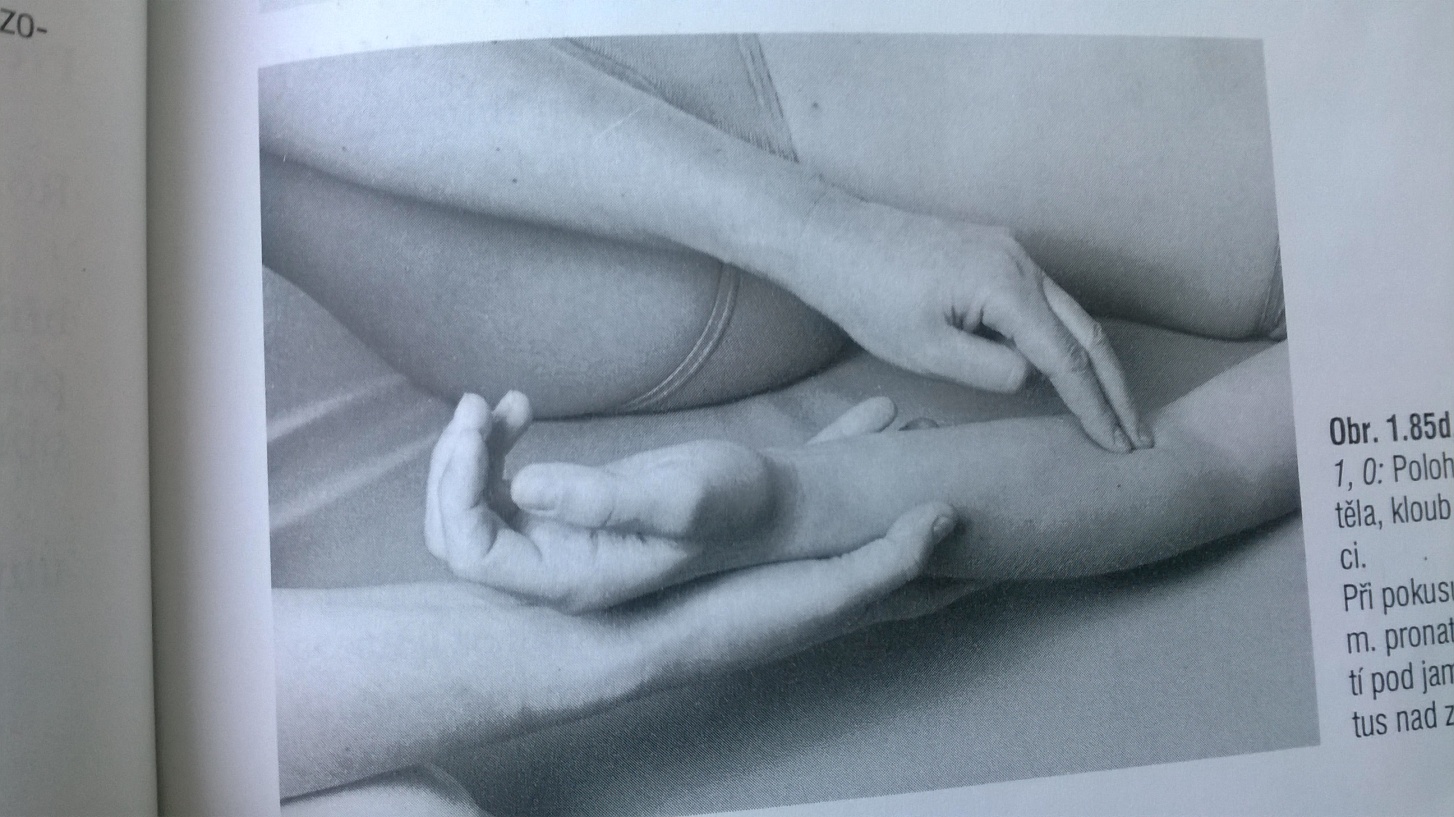 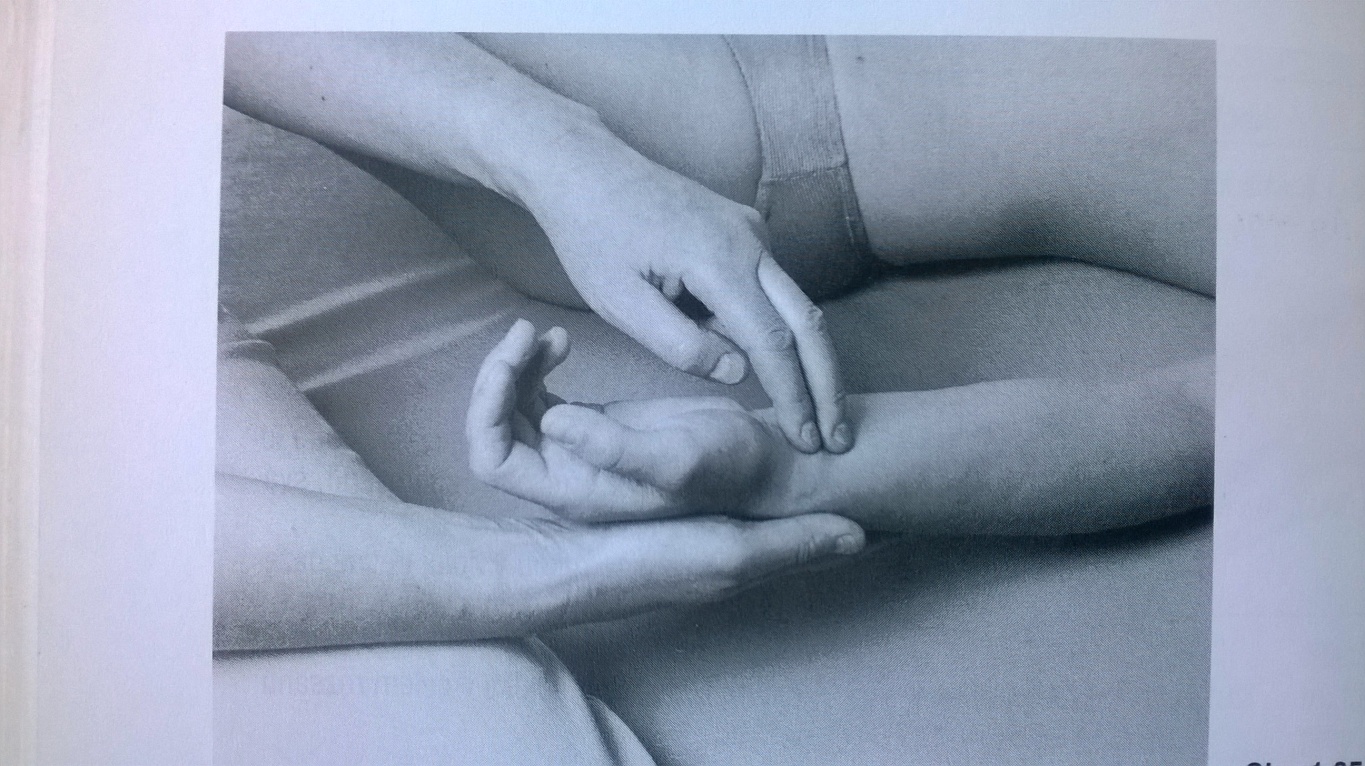 Position: lying supine, elbow slightly flexed and supinated
Attempt to move: PT palpates the trace of contraction of pronator teres  and pronator quadratus during patients´ attempt to pronate the forearm
Pronation and supination – notes:
Elbow should stay in 90° flexion during whole tested movement 
No movement of the shoulder should be allowed – fix the arm properly
No activity of muscles of the wrist and fingers
Proper grip of the hand 
Palpation of cotraction of supinator, pronator teres and pronator quadratus muscle is difficult
Wrist
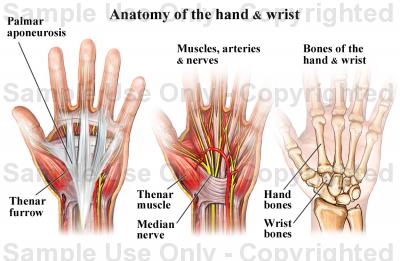 Movements of the wrist joint
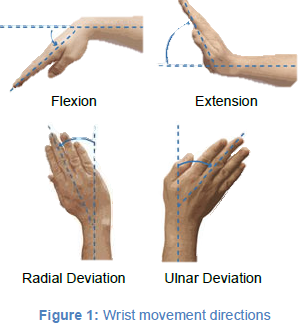 Wrist flexion
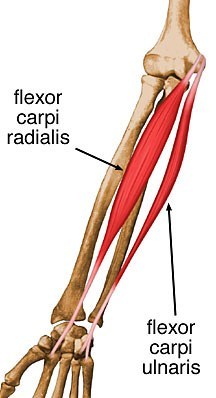 Flexor carpi radialis
Flexor carpi ulnaris
Flexor carpi radialis
Origin
Medial epicondyle of humerus

Insertion
Base of 2nd metacarpal

Action
Flexes and abducts hand (at wrist)

Innervation
Median nerve (C6 and C7) (C6, C7)
Flexor carpi ulnaris
Origin
Humeral head: medial epicondyle of humerus; 
Ulnar head: olecranon and posterior border of ulna

Insertion
Pisiform bone, hook of hamate bone, and 5th metacarpal bone

Action
Flexes and adducts hand (at wrist)

Innervation
Ulnar nerve (C7 and C8) (C7, C8)
Wrist flexion with radial duction – grade 5,4
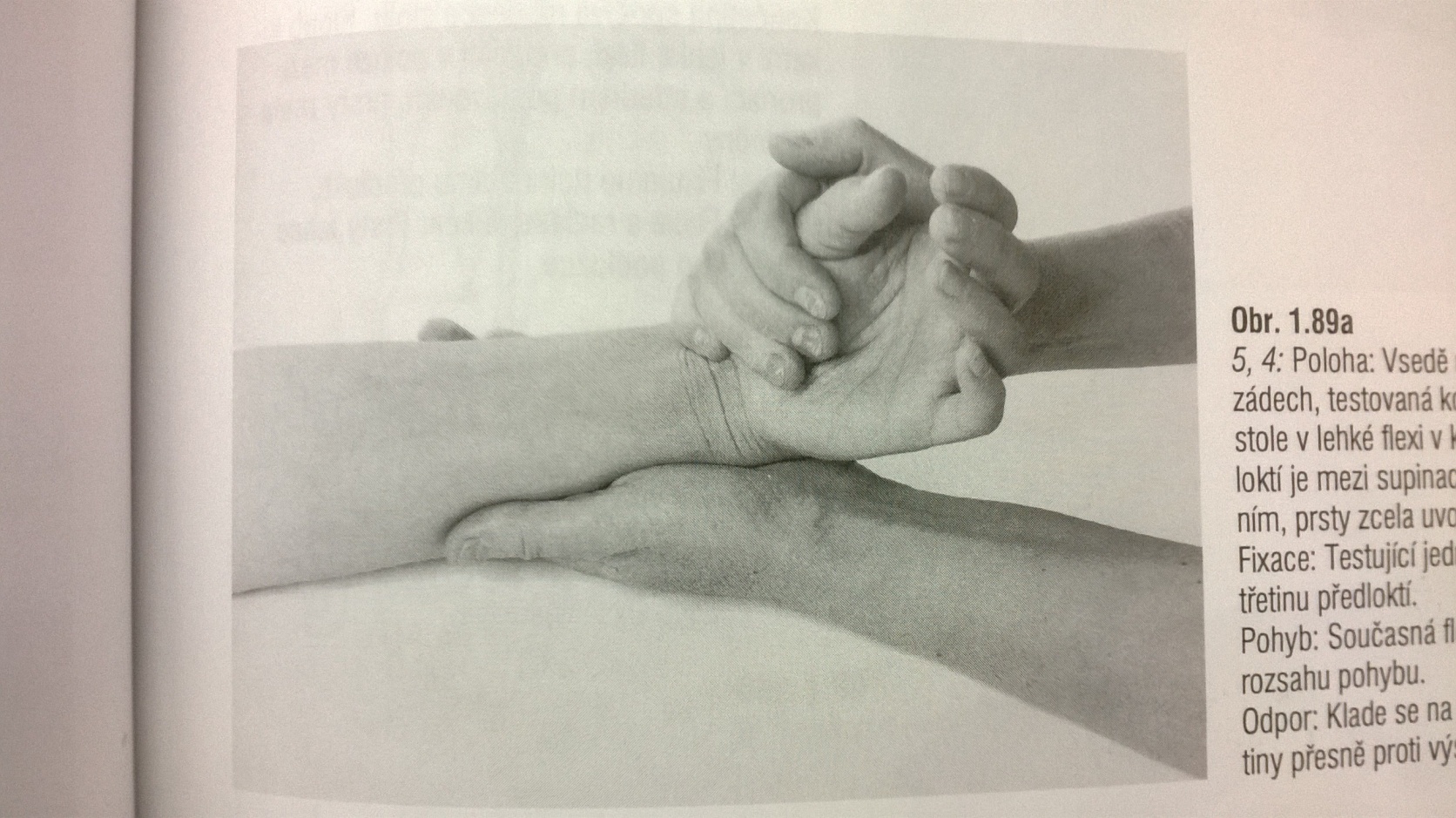 Position: patient sits (or lies supine), tested upper limb on the table – slightly flexed in the elbow, forearm between supination and pronation, wrist in the central position, fingers relaxed
Fixation: fix the lower part of the forearm (dont´t touch the main muscle) 
Movement: flex and abduct the wrist (both together), fingers relaxed
Resistance: PT puts resistance on the thenar against the movement
Wrist flexion with radial duction – grade 3
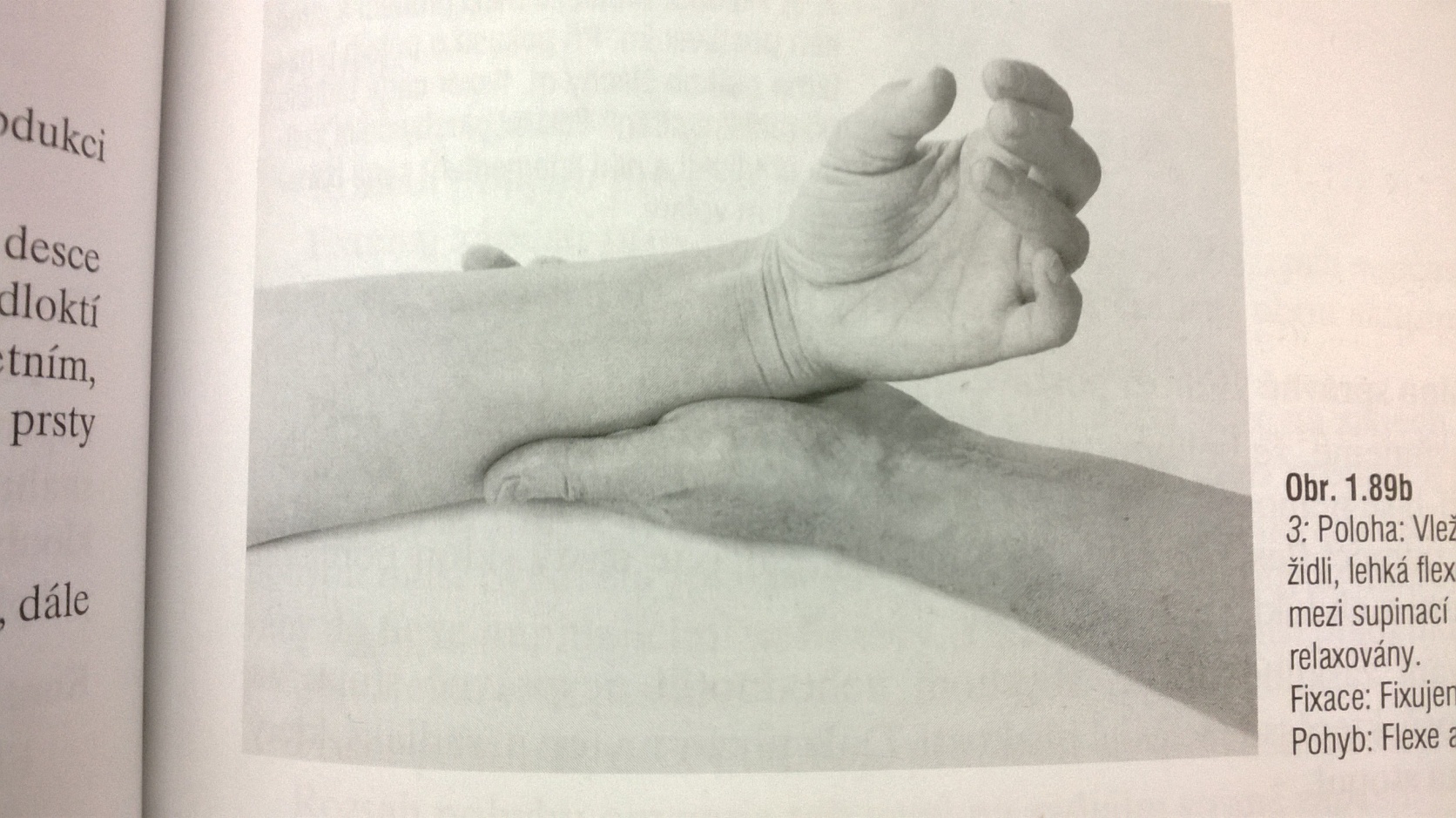 Position: patient sits (or lies supine), tested upper limb on the table – slightly flexed in the elbow, forearm between supination and pronation, wrist in the central position, fingers relaxed
Fixation: fix the lower part of the forearm (dont´t touch the main muscle) 
Movement: flex and abduct the wrist (both together), fingers relaxed
Wrist flexion with radial duction – grade 2
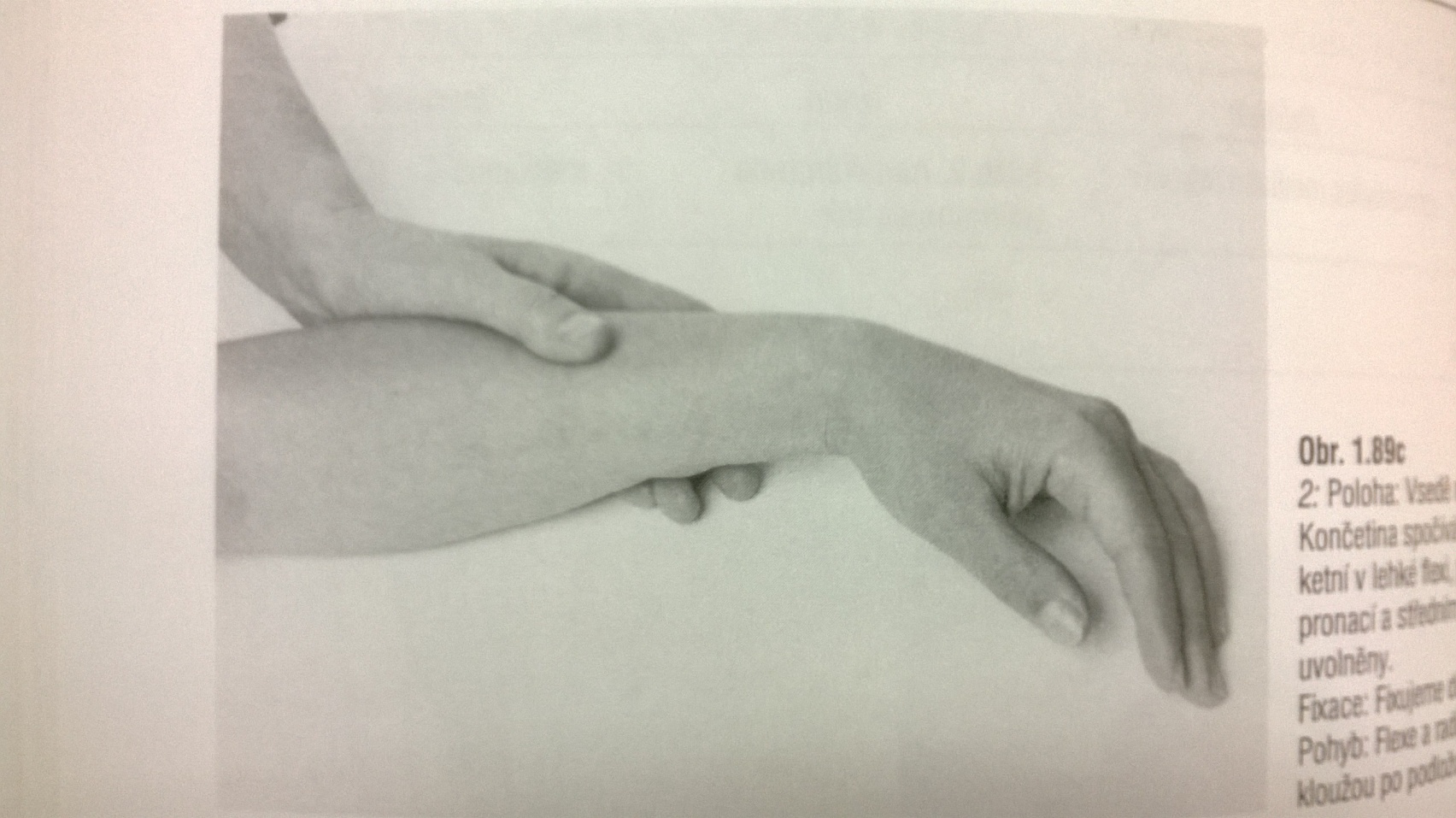 Position: patient sits (or lies supine), tested upper limb on the table – slightly flexed in the elbow, forearm between supination and pronation, wrist in the central position, fingers relaxed
Fixation: fix the lower part of the forearm (dont´t touch the main muscle) 
Movement: flex and radial duction of the wrist (both together) by pushing the hand on the ulnar side,  fingers relaxed
Wrist flexion with radial duction – grade 1,0
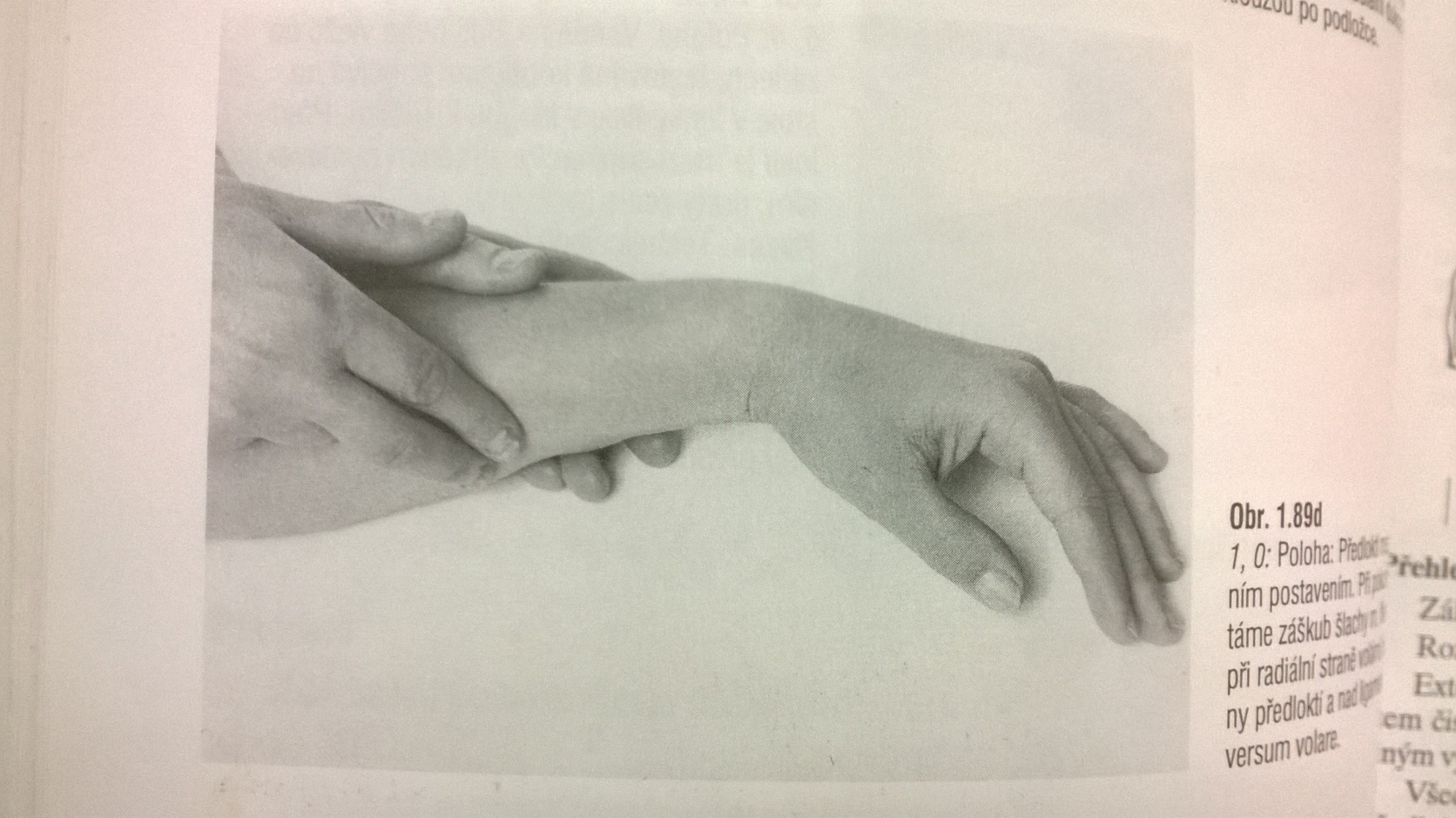 Position: patient sits (or lies supine), tested upper limb on the table – slightly flexed in the elbow, forearm between supination and pronation, wrist in the central position, fingers relaxed
Attempt to move: PT palpates the trace of contraction of the flexor carpi radialis during patients attempt to do flexion and abduction of the wrist
Wrist flexion with ulnar duction – grade 5,4
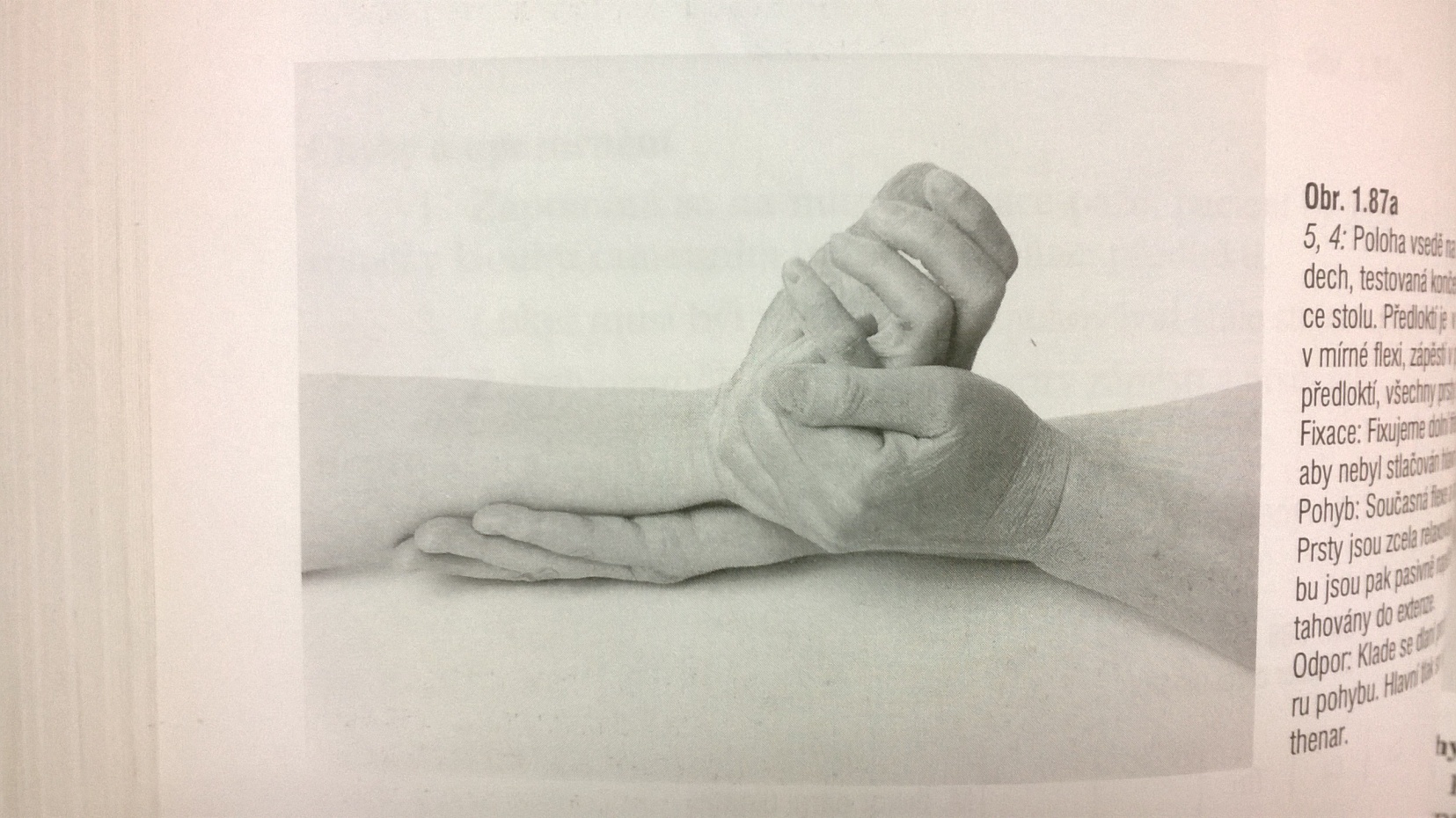 Position: patient sits (or lies supine), tested upper limb on the table – slightly flexed in the elbow, forearm supinated, wrist in the central position, fingers relaxed
Fixation: fix the lower part of the forearm (dont´t touch the main muscle) 
Movement: flex and adduct the wrist (both together), fingers relaxed
Resistance: PT puts resistance on the hypotenar against the movement
Wrist flexion with ulnar duction – grade 3
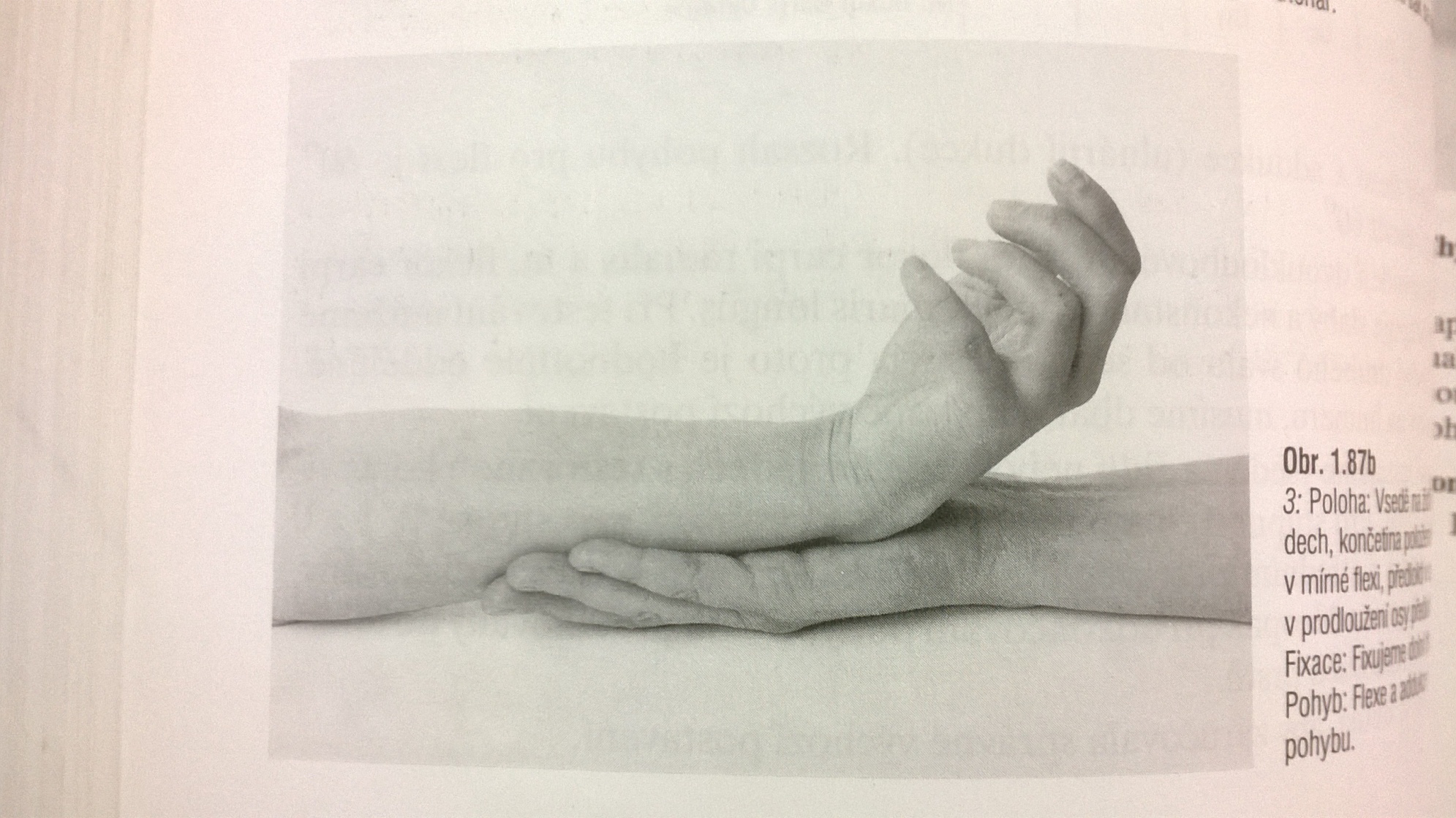 Position: patient sits (or lies supine), tested upper limb on the table – slightly flexed in the elbow, forearm supinated, wrist in the central position, fingers relaxed
Fixation: fix the lower part of the forearm (dont´t touch the main muscle) 
Movement: flex and adduct the wrist (both together), fingers relaxed
Wrist flexion with ulnar duction – grade 2
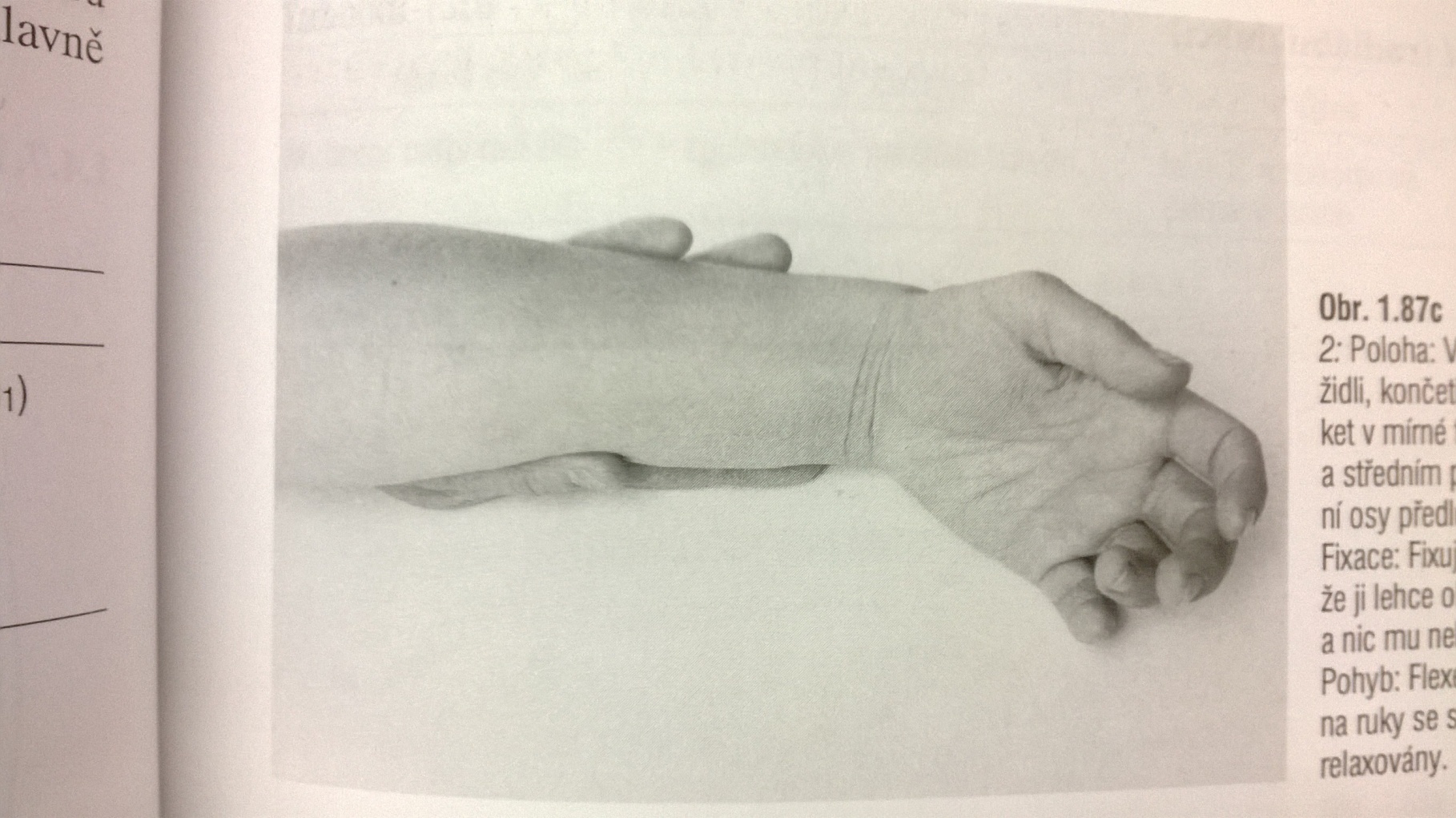 Position: patient sits (or lies supine), tested upper limb on the table – slightly flexed in the elbow, forearm between supination and pronation, wrist in the central position, fingers relaxed
Fixation: fix the lower part of the forearm (dont´t touch the main muscle) 
Movement: flex and adduct the wrist (both together) by pushing the hand on the ulnar side,  fingers relaxed
Wrist flexion with ulnar duction – grade 1,0
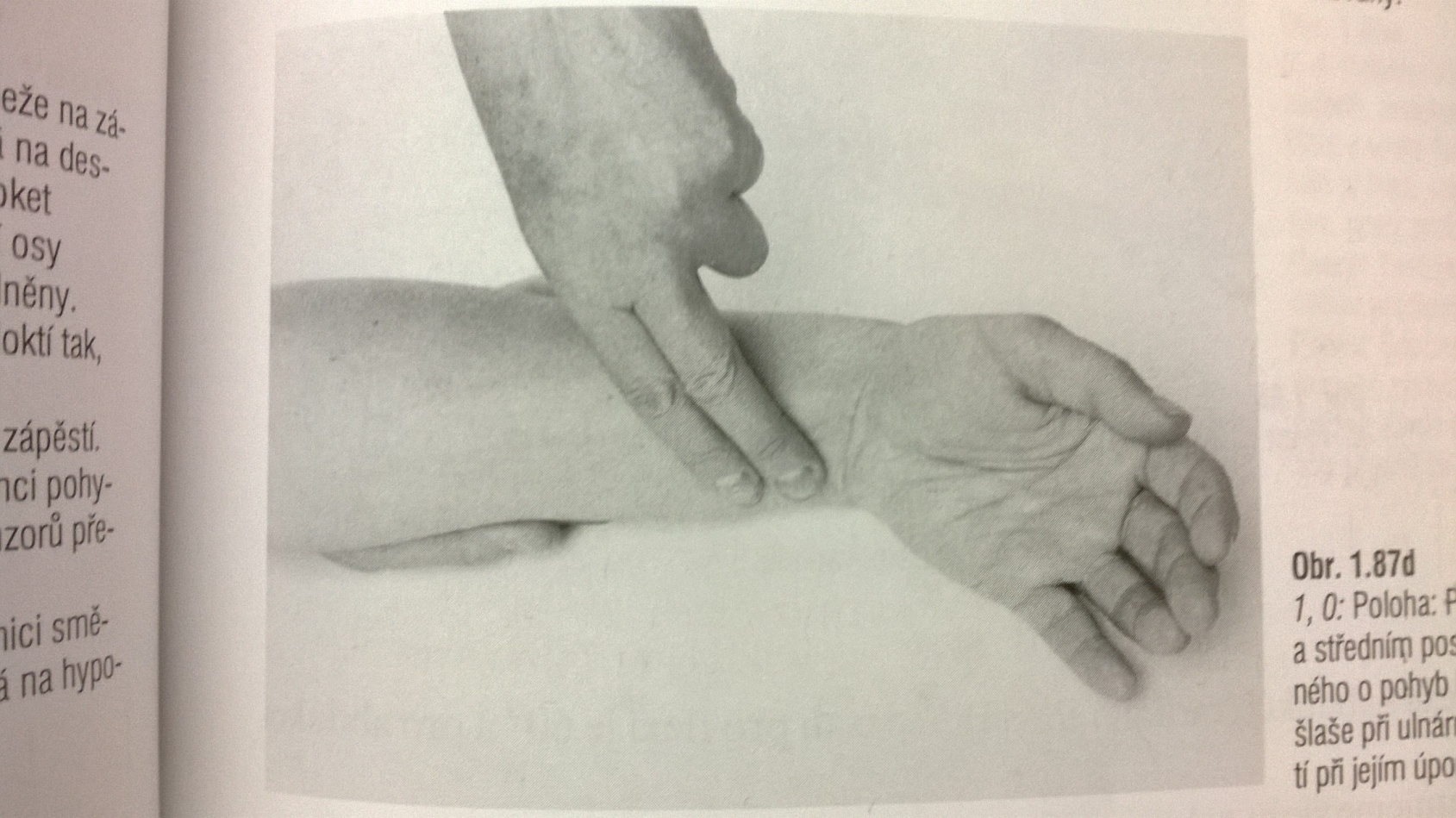 Position: patient sits (or lies supine), tested upper limb on the table – slightly flexed in the elbow, forearm between supination and pronation, wrist in the central position, fingers relaxed
Attempt to move: PT palpates the trace of contraction of the flexor carpi ulnaris during patients attempt to do flexion and adduction of the wrist
Wrist flexion – notes:
Initial position of the wrist should be maintained
Relaxation of the fingers is necessary as a prevention of substitution
Palpate the trace of contraction of the muscles properly
Wrist extension
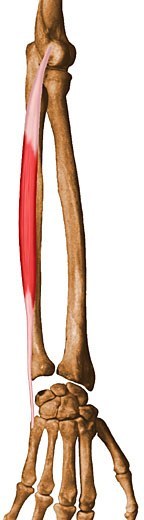 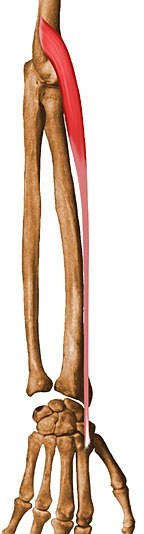 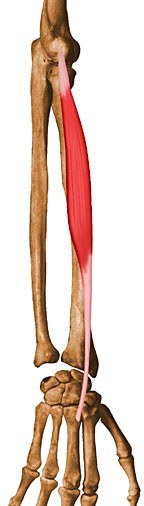 Extensor carpi 
radialis brevis
Extensor carpi 
radialis longus
Extensor carpi 
ulnaris
Extensor carpi radialis brevis
Origin
Lateral epicondyle of humerus

Insertion
Base of 3rd metacarpal

Action
Extend and abduct hand at wrist joint

Innervation
Deep branch of radial nerve (C7 and C8) (C7, C8)
Extensor carpi radialis longus
Origin
Lateral supracondyle ridge of humerus

Insertion
Base of 2nd metacarpal

Action
Extend and abduct hand at wrist joint

Innervation
Radial nerve (C6 and C7) (C7, C6)
Extesor carpi ulnaris
Origin
Lateral epicondyle of humerus and posterior border of ulna

Insertion
Base of 5th metacarpal

Action
Extends and adducts hand at wrist joint

Innervation
Posterior interosseous nerve (C7 and C8), the continuation of the deep branch of the radial nerve (C7, C8)
Wrist extension with ulnar duction – grade 5,4
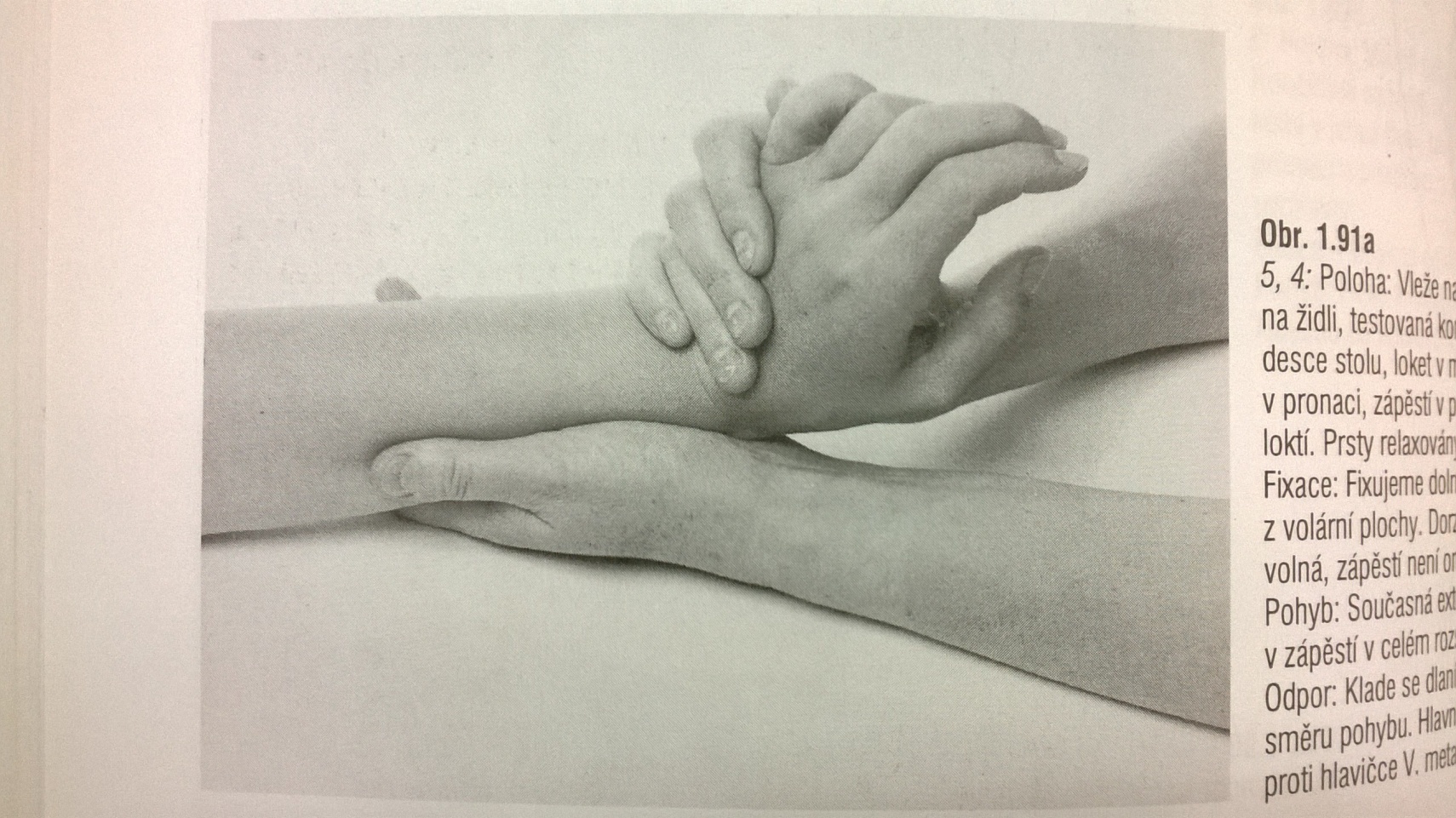 Position: patient sits (or lies supine), tested upper limb on the table – slightly flexed in the elbow, forearm pronated, wrist in the central position, fingers relaxed
Fixation: fix the lower part of the forearm from the palmar side (dont´t touch the main muscle) 
Movement: extension and ulnar duction of the wrist (both together), fingers relaxed
Resistance: PT puts resistance on the back of the hand (V. metatars)  against the movement
Wrist extension with ulnar duction – grade 3
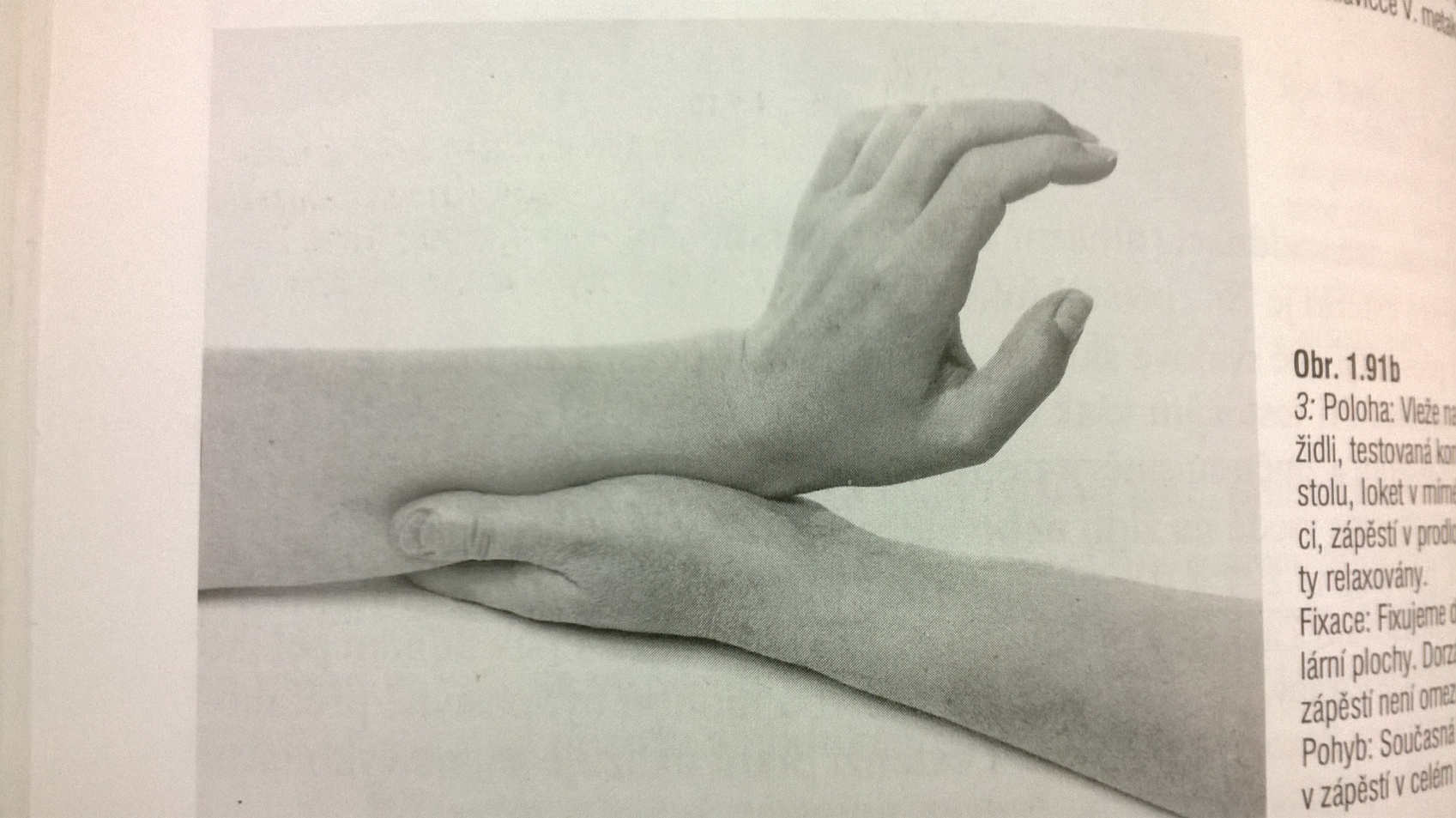 Position: patient sits (or lies supine), tested upper limb on the table – slightly flexed in the elbow, forearm pronated, wrist in the central position, fingers relaxed
Fixation: fix the lower part of the forearm from the palmar side (dont´t touch the main muscle) 
Movement: extension and ulnar duction of the wrist (both together), fingers relaxed
Wrist extension with ulnar duction – grade 2
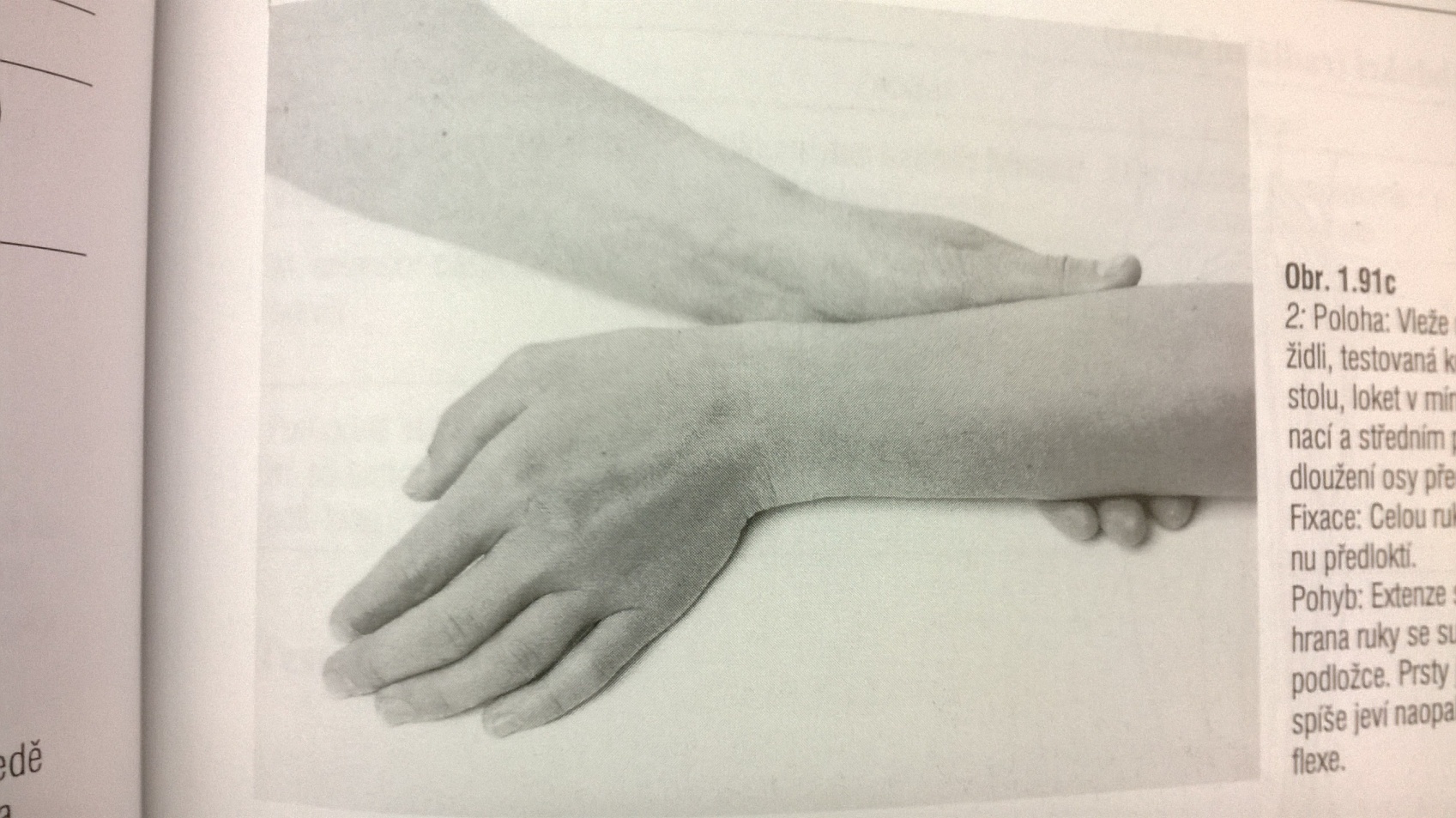 Position: patient sits (or lies supine), tested upper limb on the table – slightly flexed in the elbow, forearm between pronation and suupination, wrist in the central position, fingers relaxed
Fixation: fix the lower part of the forearm from the palmar side (dont´t touch the main muscle) 
Movement: extension and ulnar duction of the wrist (both together) by pushing the hand on the ulnar side of the hand, fingers relaxed
Wrist extension with ulnar duction – grade 1,0
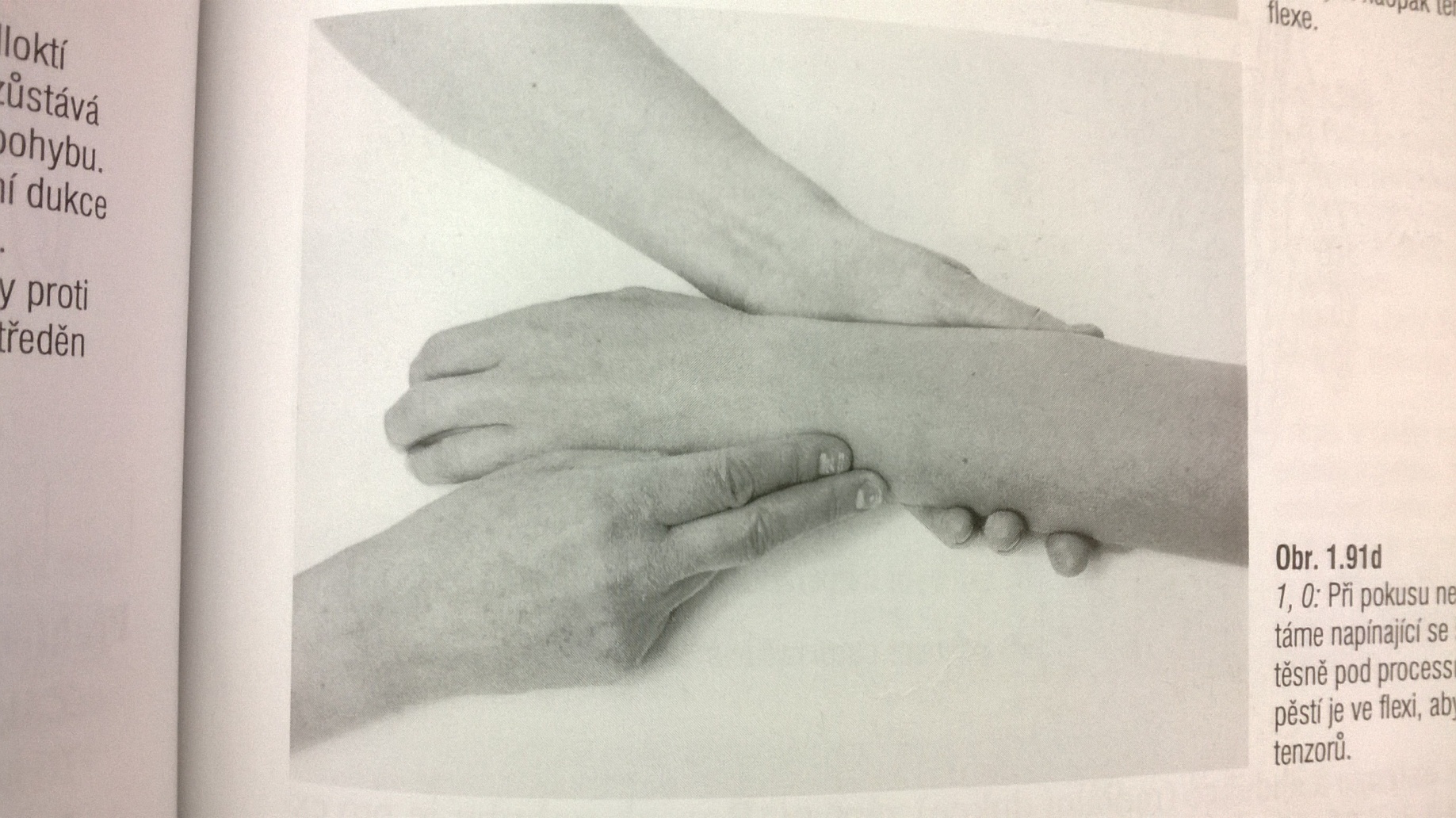 Position: the same as testing before
Fixation: the lower part of the forearm from the palmar side
Attempt to move:  during patients attempt of extension and ulnar duction of the 	wrist PT palpates the trace of contraction of extensor carpi ulnaris (at the 	back of the hand, at the processus slyloideus ulnae area)
Wrist extension with radial duction – grade 5,4
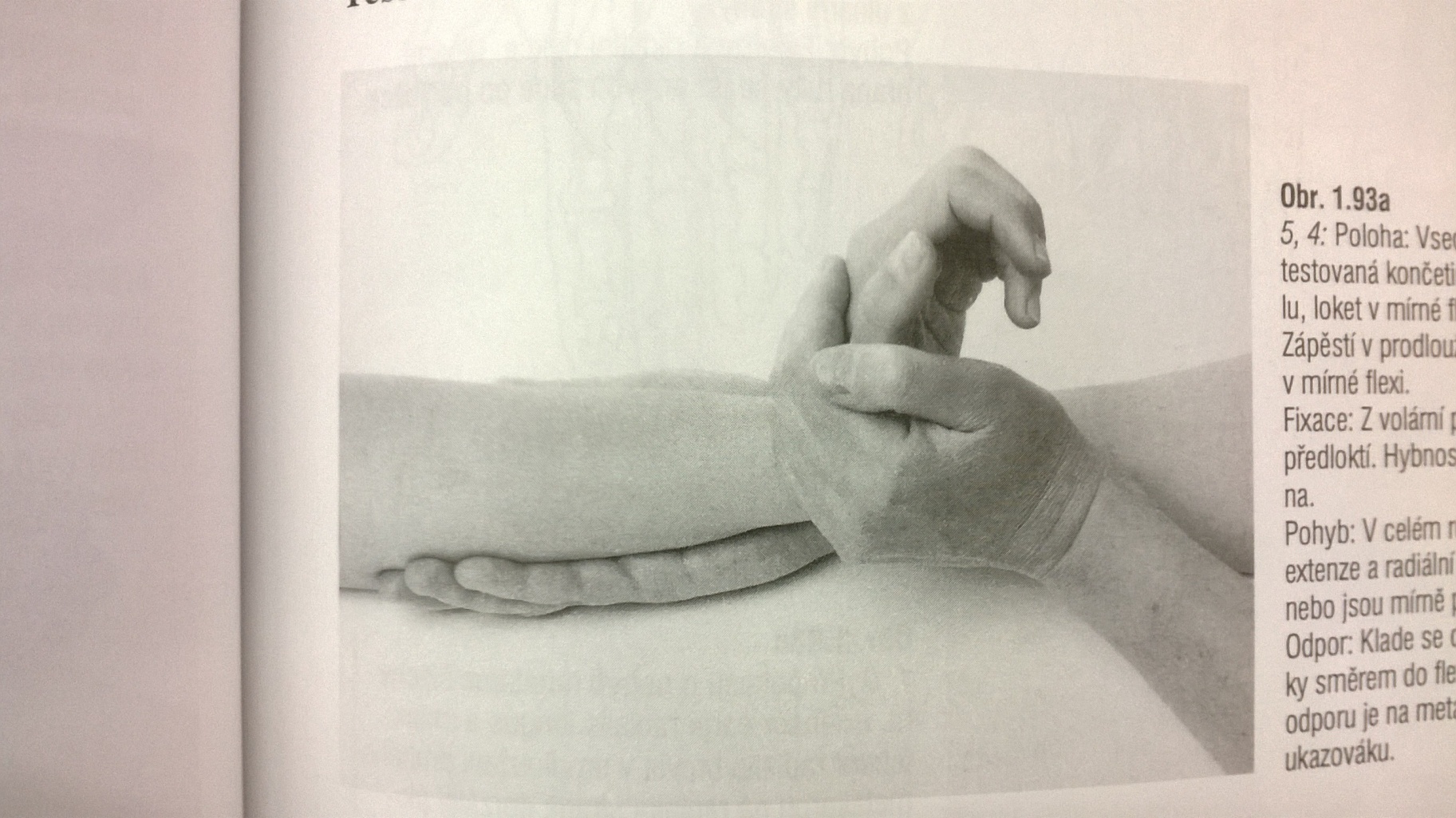 Position: patient sits (or lies supine), tested upper limb on the table – slightly flexed in the elbow, forearm pronated, wrist in the central position, fingers relaxed
Fixation: fix the lower part of the forearm from the palmar side (dont´t touch the main muscle) 
Movement: extension and radial duction of the wrist (both together), fingers relaxed
Resistance: PT puts resistance on the back of the hand (II. metatars)  against the movement
Wrist extension with radial duction – grade 3
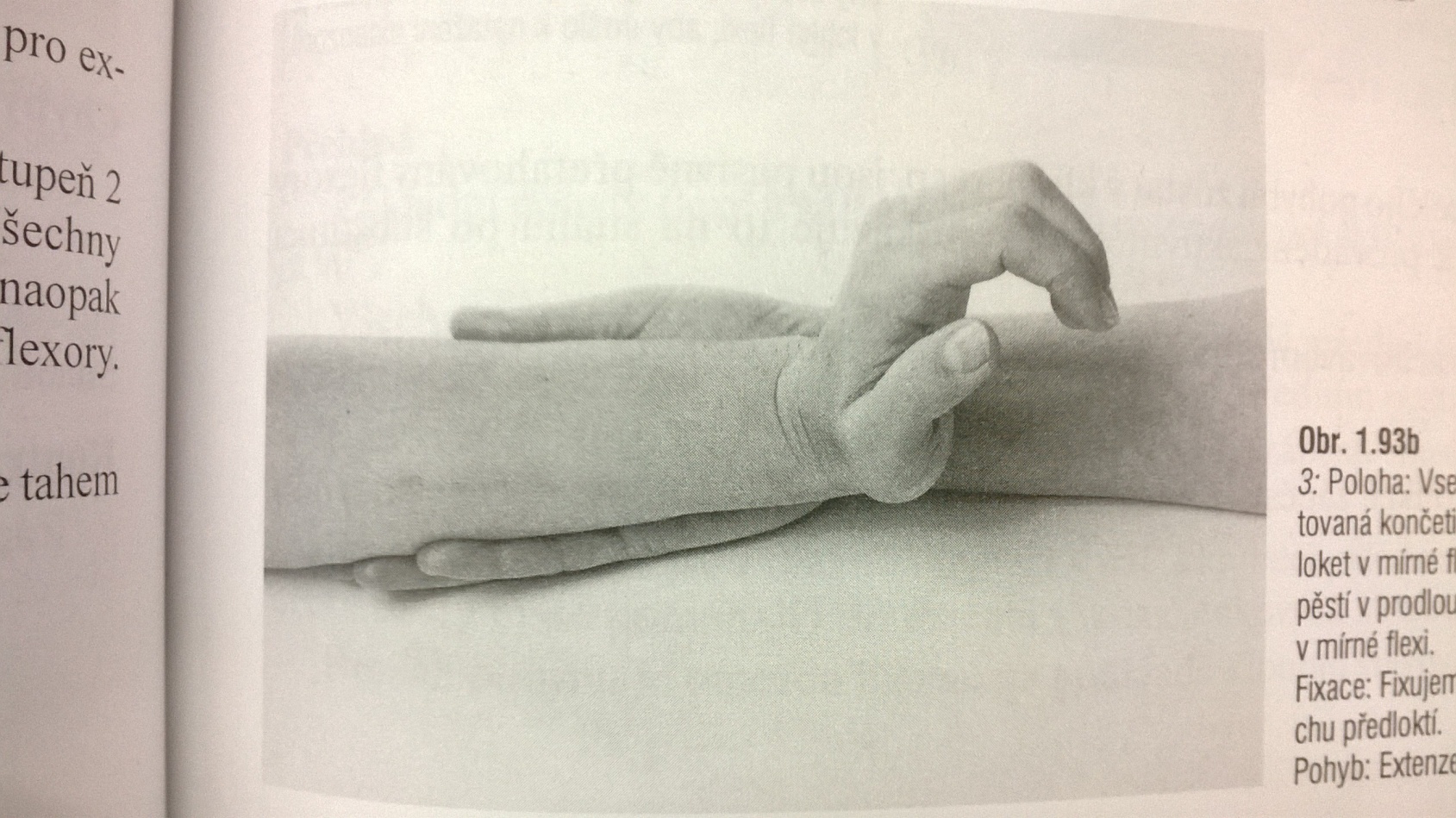 Position: patient sits (or lies supine), tested upper limb on the table – slightly flexed in the elbow, forearm pronated, wrist in the central position, fingers relaxed
Fixation: fix the lower part of the forearm from the palmar side (dont´t touch the main muscle) 
Movement: extension and radial duction of the wrist (both together), fingers relaxed
Wrist extension with radial duction – grade 2
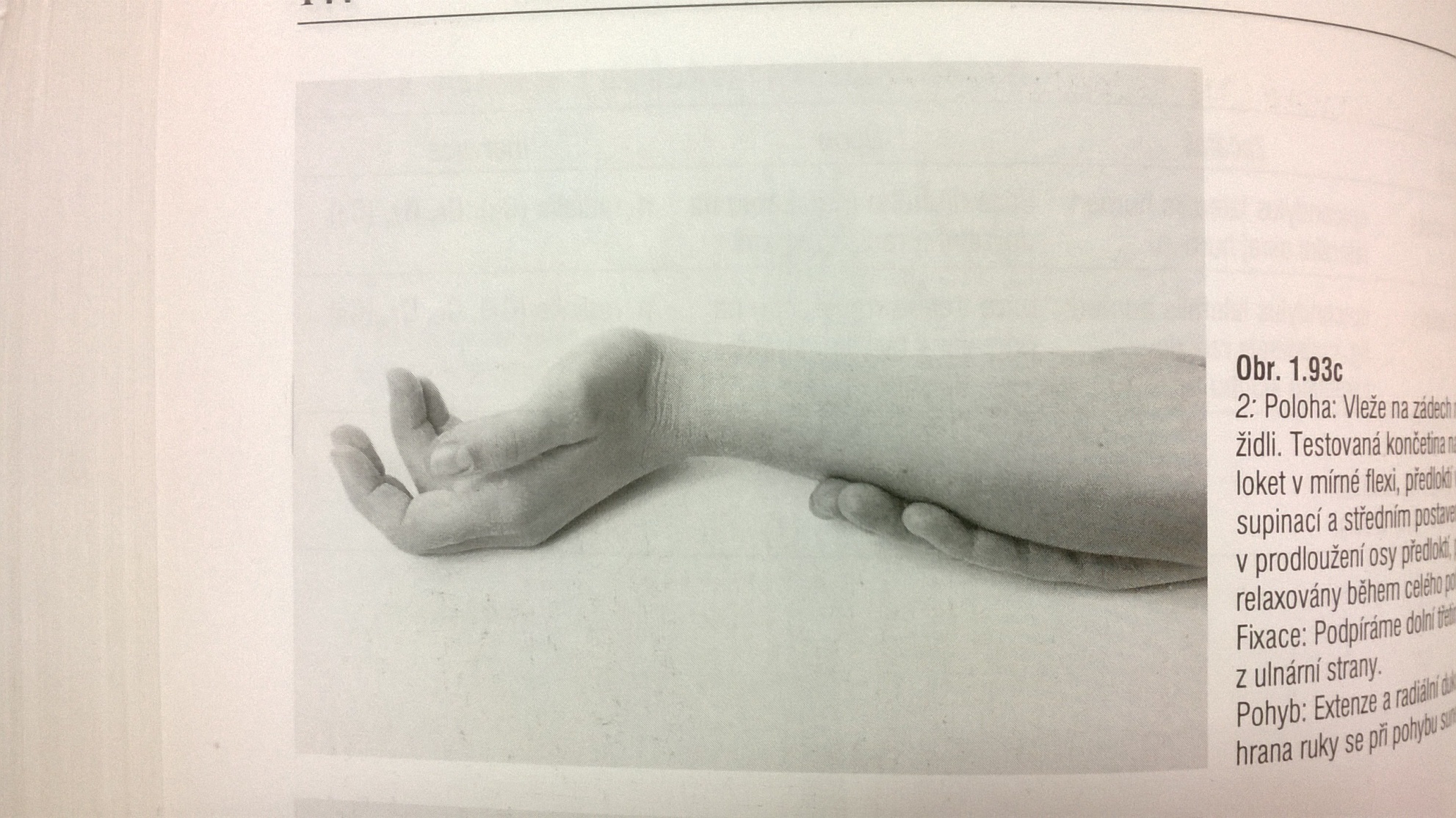 Position: patient sits (or lies supine), tested upper limb on the table – slightly flexed in the elbow, forearm between pronation and supination, wrist in the central position, fingers relaxed
Fixation: fix the lower part of the forearm from the ulnar side 
Movement: extension and radial duction of the wrist (both together) by pushing the hand on the ulnar side on the table, fingers relaxed
Wrist extension with radial duction – grade 1, 0
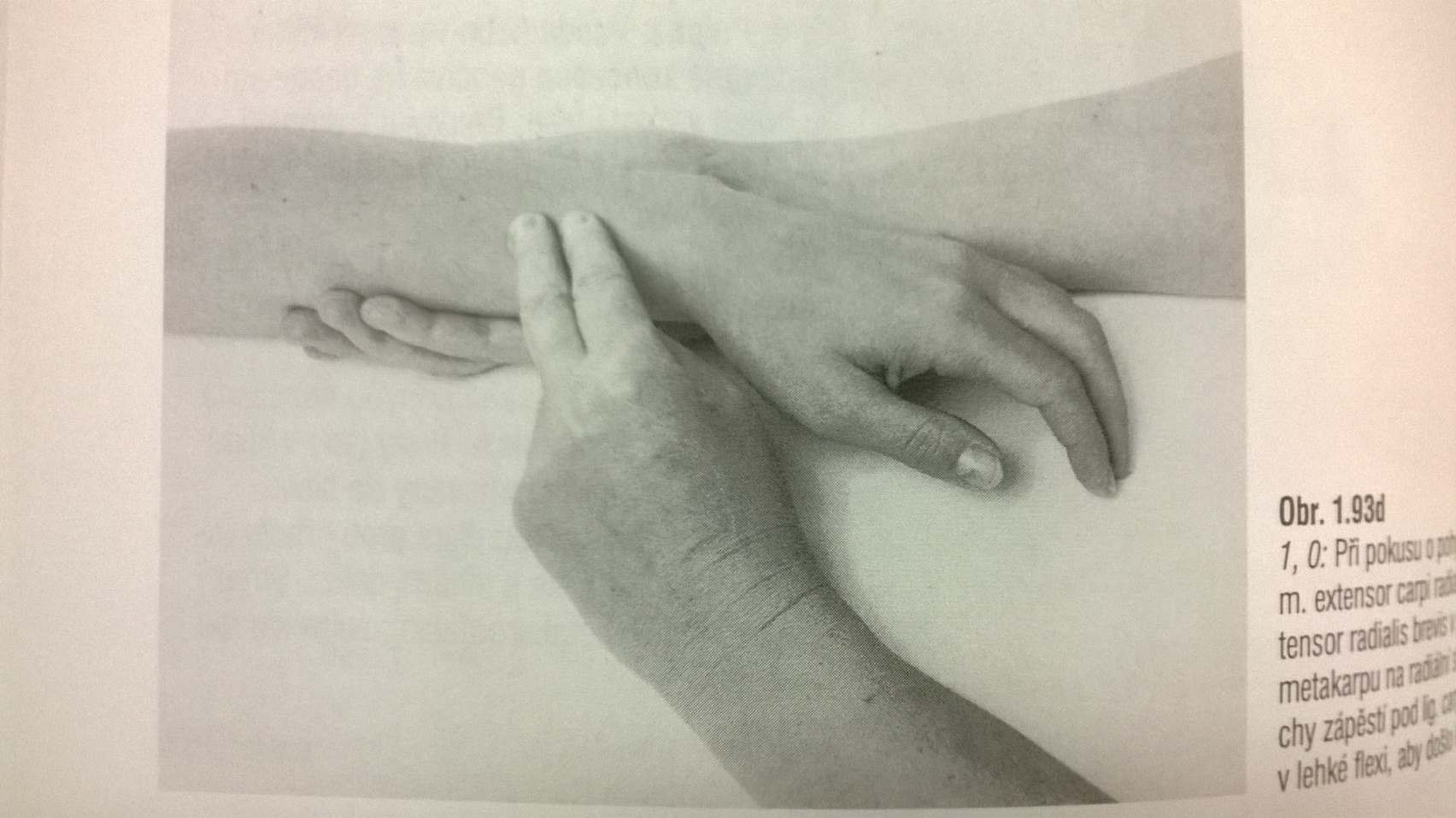 Position: the same as testing before
Fixation: the lower part of the forearm from the palmar side 
Attempt to move: during patients attempt of extension and radial duction of the wrist (both together) PT palpates the trace of contraction of extensor radialis longus and brevis (radial side of the back of the wrist), fingers relaxed
Wrist extension – notes:
Elbow should be slightly flexed
Fingers should be relaxed during the whole tested movement
Hand
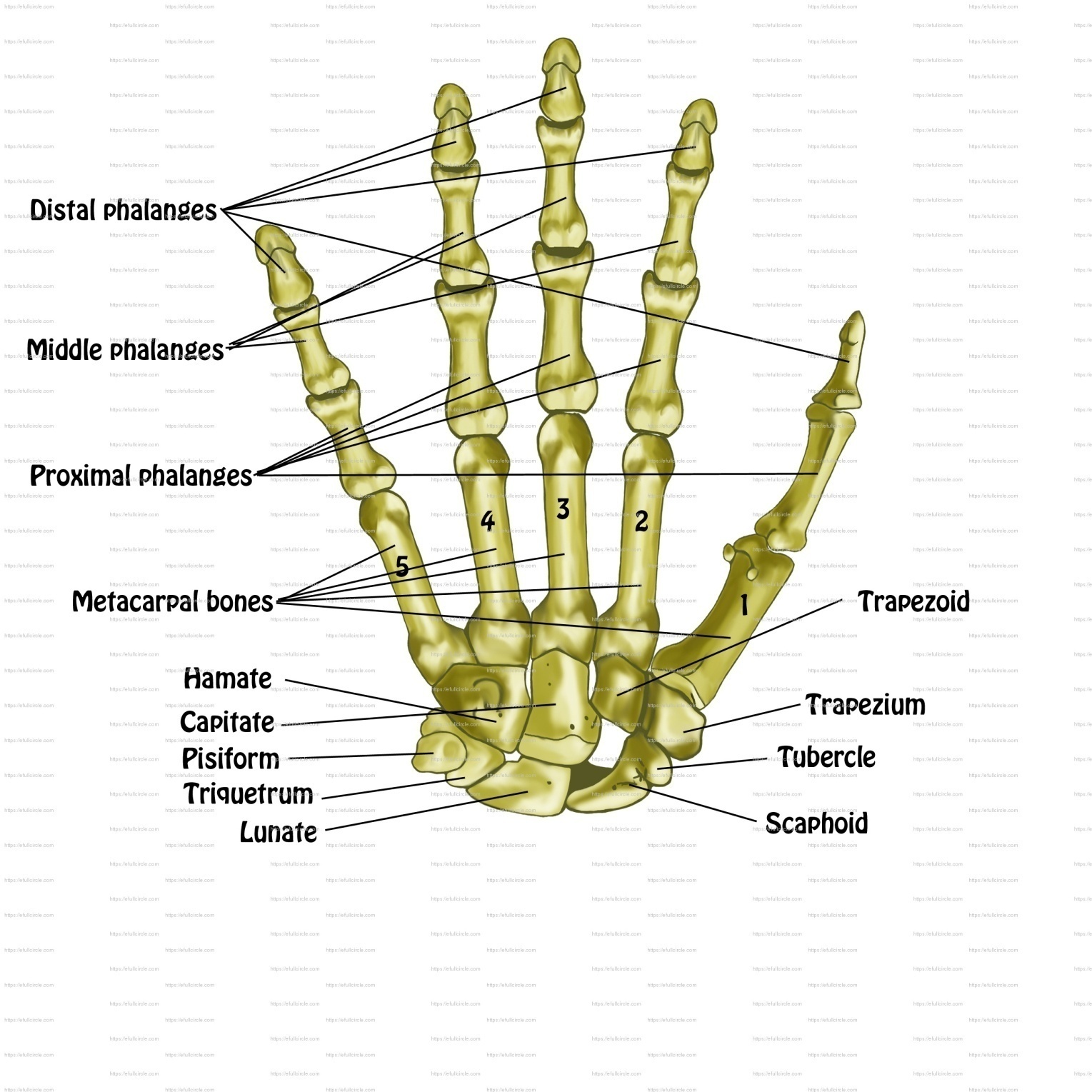 Metacarpophalangeal joints of the fingers (MCP)
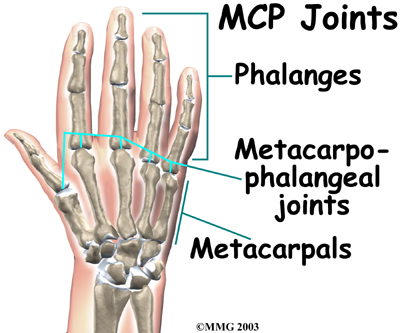 MCP flexion
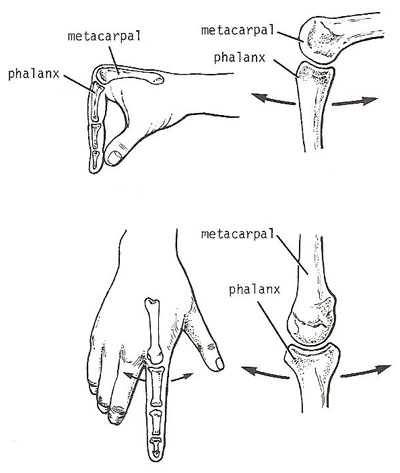 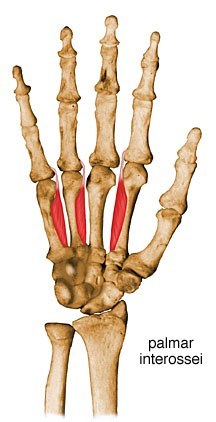 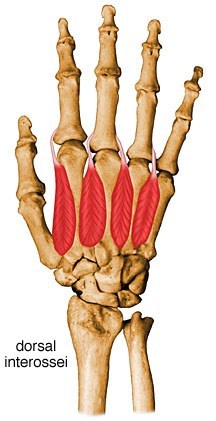 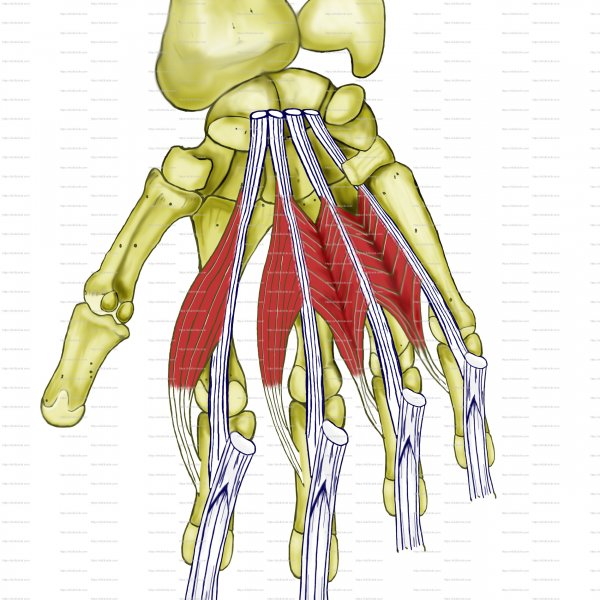 Interosseals
dorsales
Interosseals
palmares
Lumbicales
Interosseus muscles, palmar (1-3)
Origin
Palmar surfaces of 2nd, 4th and 5th metacarpals (unipennate muscles)

Insertion
Extensor expansions of digits and bases of proximal phalanges of digits 2, 4 and 5

Action
Adduct digits toward axial line and assist lumbricals in flexing MCP joints and extending interphalangeal joints

Innervation
Deep branch of ulnar nerve (C8 and T1) (C8, T1)
Interosseus muscles, dorsal (1-4)
Origin
Adjacent sides of two metacarpals (bipennate muscles)

Insertion
Extensor expansions and bases of proximal phalanges of digits 2 – 4

Action
Abduct digits from axial line and act with lumbricals to flex MCP joints and extend interphalangeal joints

Innervation
Deep branch of ulnar nerve (C8 and T1) (C8, T1)
MCP flexion – grade 5,4
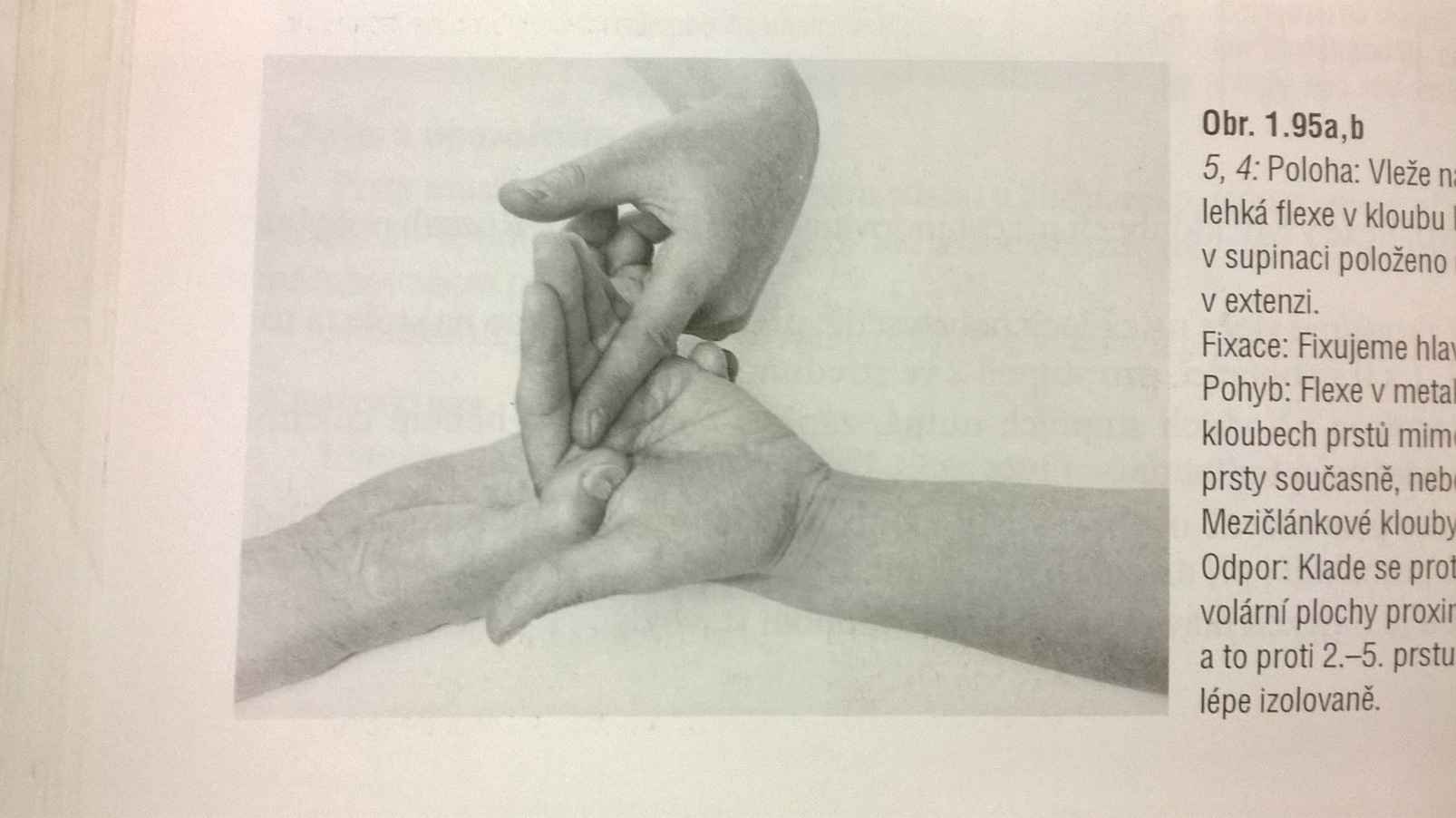 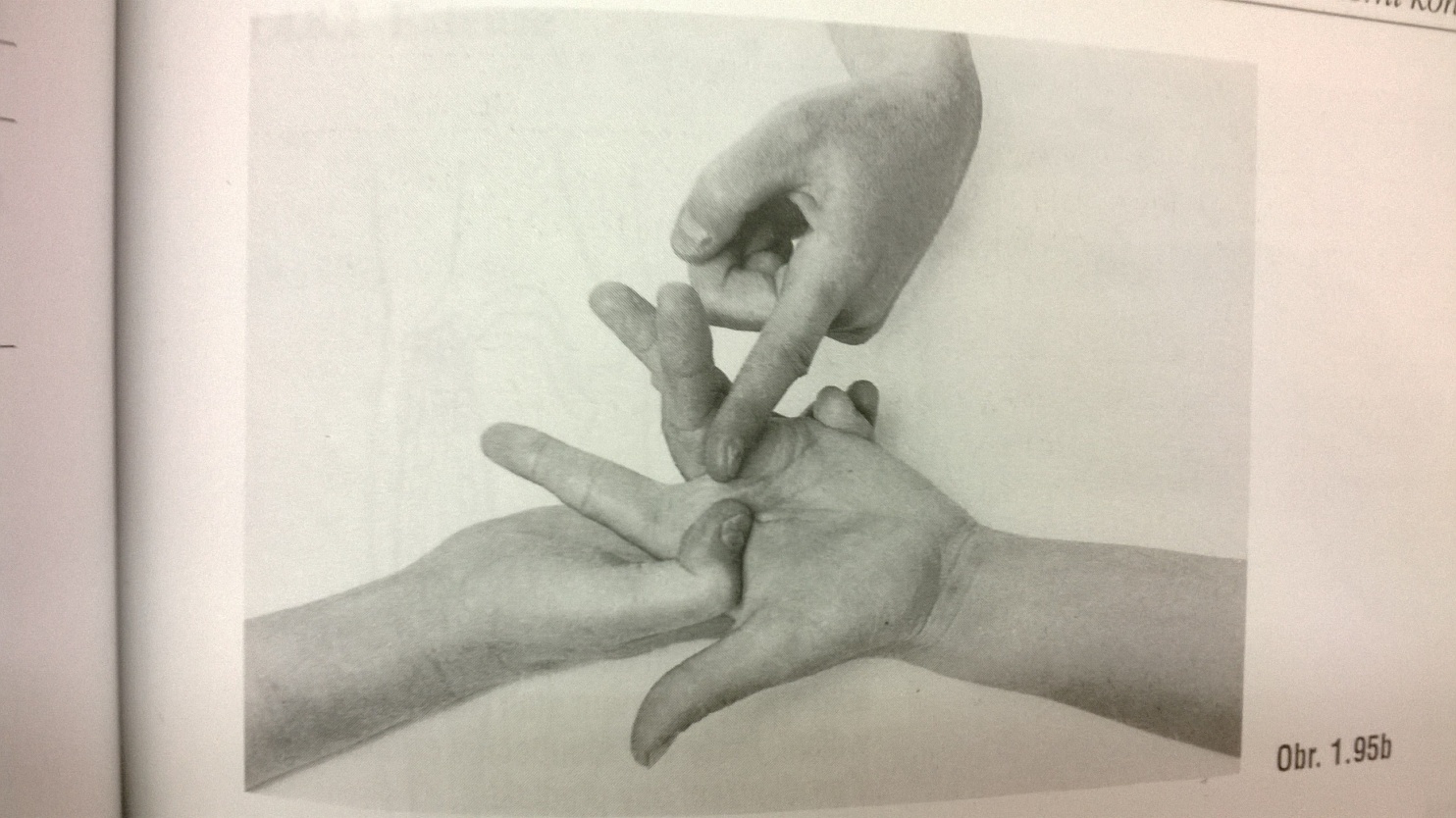 Position: patient sits (or lies supine), elbow slightly flexed, forearm lying supine on the table, fingers extended
Fixation: the head of metacarps
Movement: MCP flexion (except of the thumb) – all fingers together (a.), or one by one (b.), IP joints extended
Resistance: PT puts resistance on the volar side of proximal phalangs
MCP flexion – grade 3
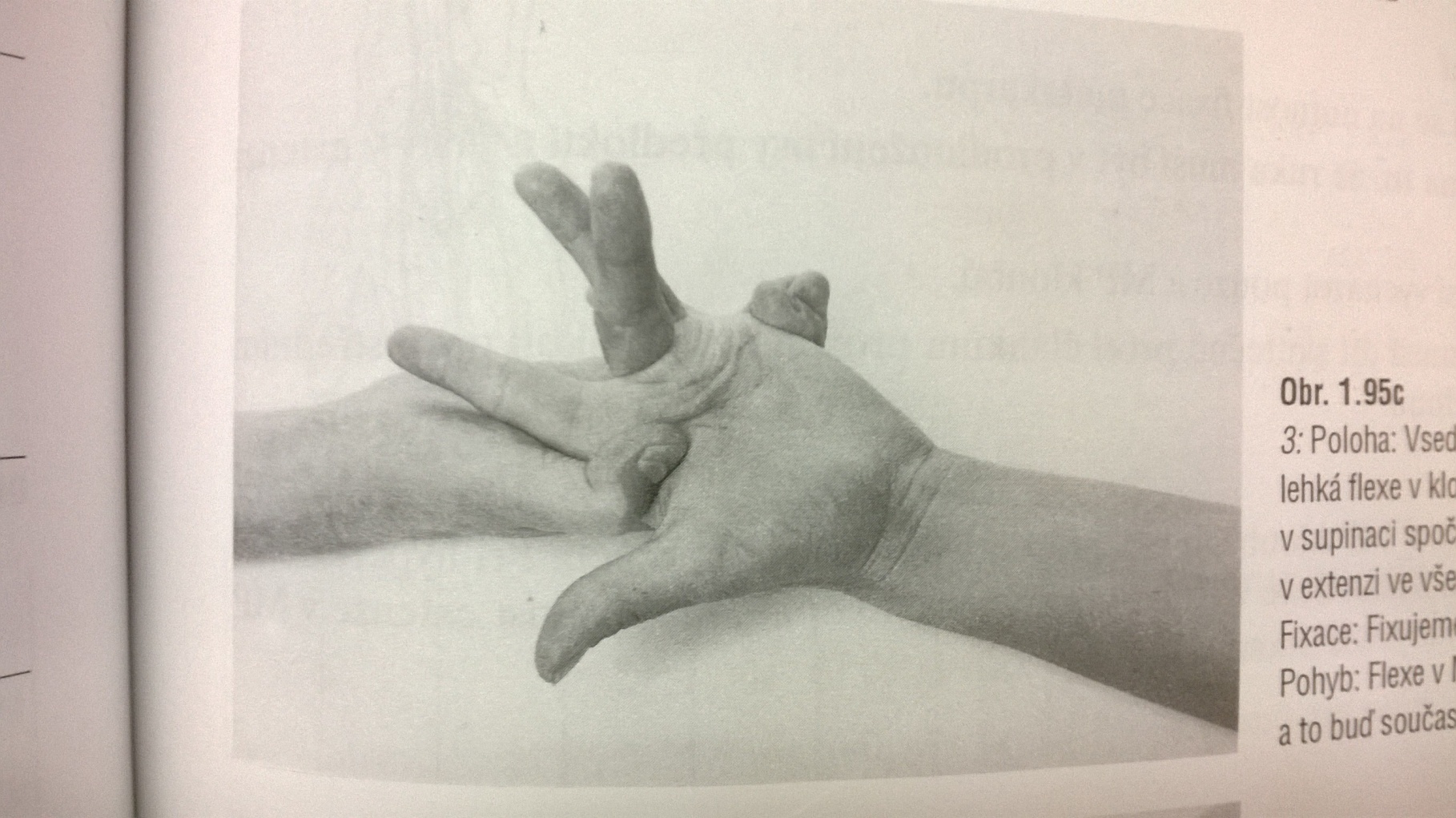 Position: patient sits (or lies supine), elbow slightly flexed, forearm lying supine on the table, fingers extended
Fixation: the head of metacarps
Movement: MCP flexion (except of the thumb) – all fingers together, or one by one, IP joints extended
MCP flexion – grade 2
Position: patient sits (or lies supine), forearm lying on the table between pronation and supination, fingers extended
Fixation: the head of metacarps
Movement: MCP flexion (except of the thumb) – all fingers together, IP joints extended
MCP flexion – grade 1,0
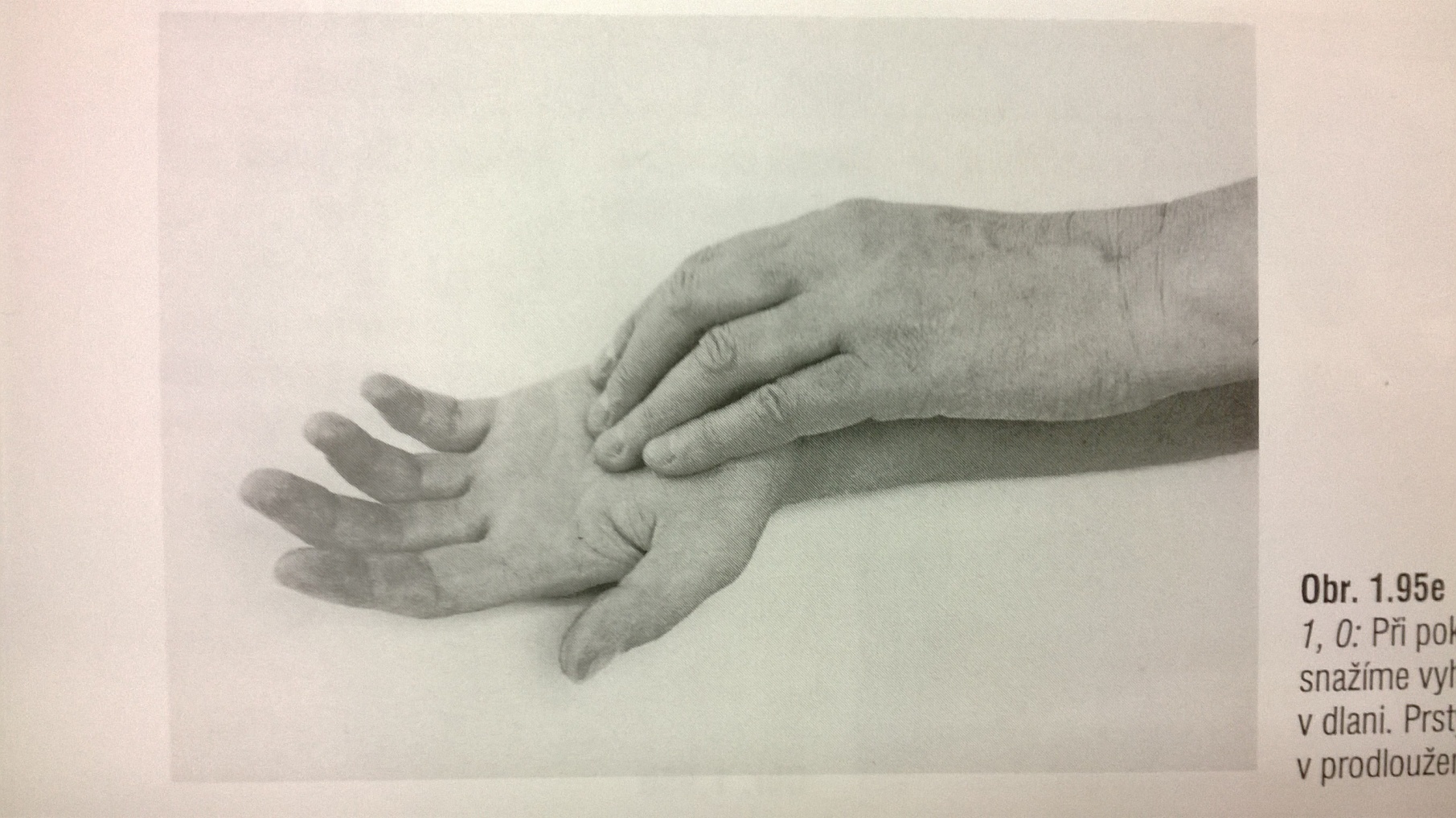 Position: patient sits (or lies supine), elbow slightly flexed, forearm lying supine on 	the table, fingers relaxed
Attempt to move: PT palpates the trace of contraction  of lumbricales during 	patients´ attempt to flex the MCP joints (in the palm)
MCP flexion – notes:
Don´t forget to fix the metacarps
The wrist should stay in central position, fingers should stay extended during testing
Put resistance against proximal phalanges
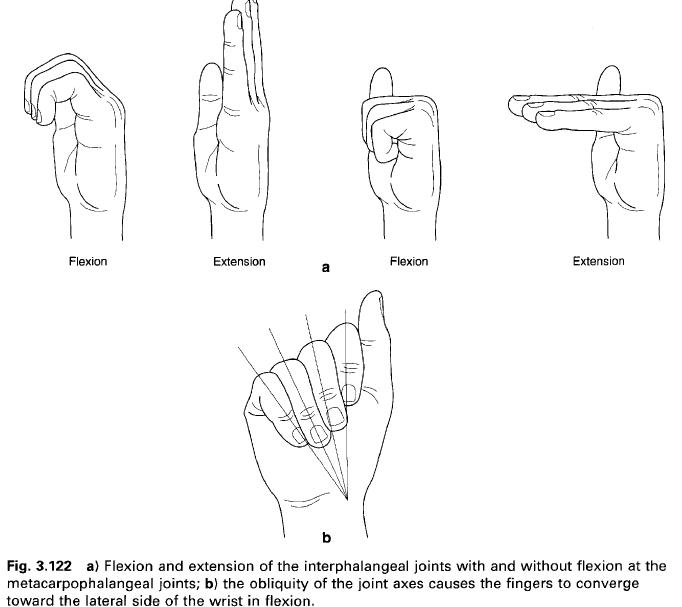 MCP extension
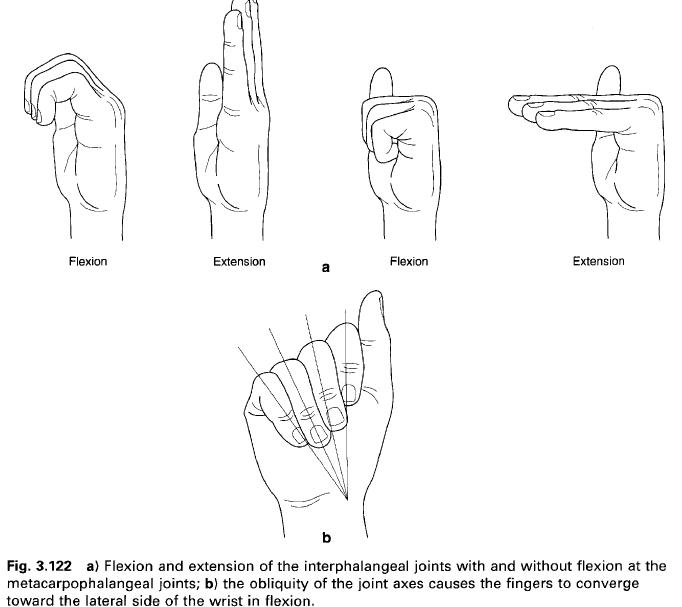 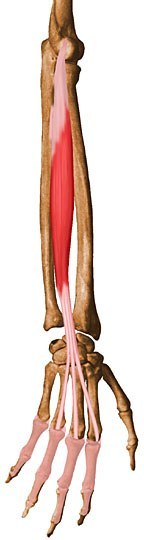 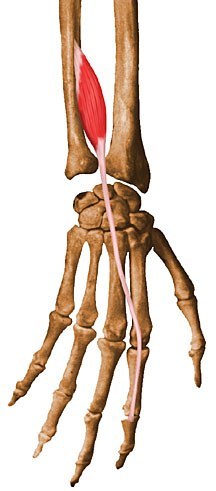 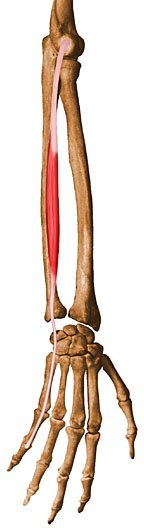 Extensor 
digitorum
Extensor 
indicis
Extensor 
digiti minimi
Extensor digitorum
Origin
Lateral epicondyle of humerus

Insertion
Extensor expansions of medial four digits

Action
Extends medial four digits at metacarpophalangeal joints
Extends hand at wrist joint

Innervation
Posterior interosseous nerve (C7 and C8), the continuation of the deep branch of the radial nerve (C7, C8)
Extensor indicis
Origin
Posterior surface of ulna and interosseous membrane

Insertion
Extensor expansion of 2nd digit

Action
Extends 2nd digit and helps to extend hand

Innervation
Posterior interosseous nerve (C7 and C8), the continuation of the deep branch of the radial nerve (C7, C8)
Extensor digiti minimi
Origin
Lateral epicondyle of humerus

Insertion
Extensor expansion of 5th digit

Action
Extends 5th digit at metacarpophalangeal and interphalangeal joints

Innervation
Posterior interosseous nerve (C7 and C8), the continuation of the deep branch of the radial nerve (C7, C8)
MCP extension – grade 5,4
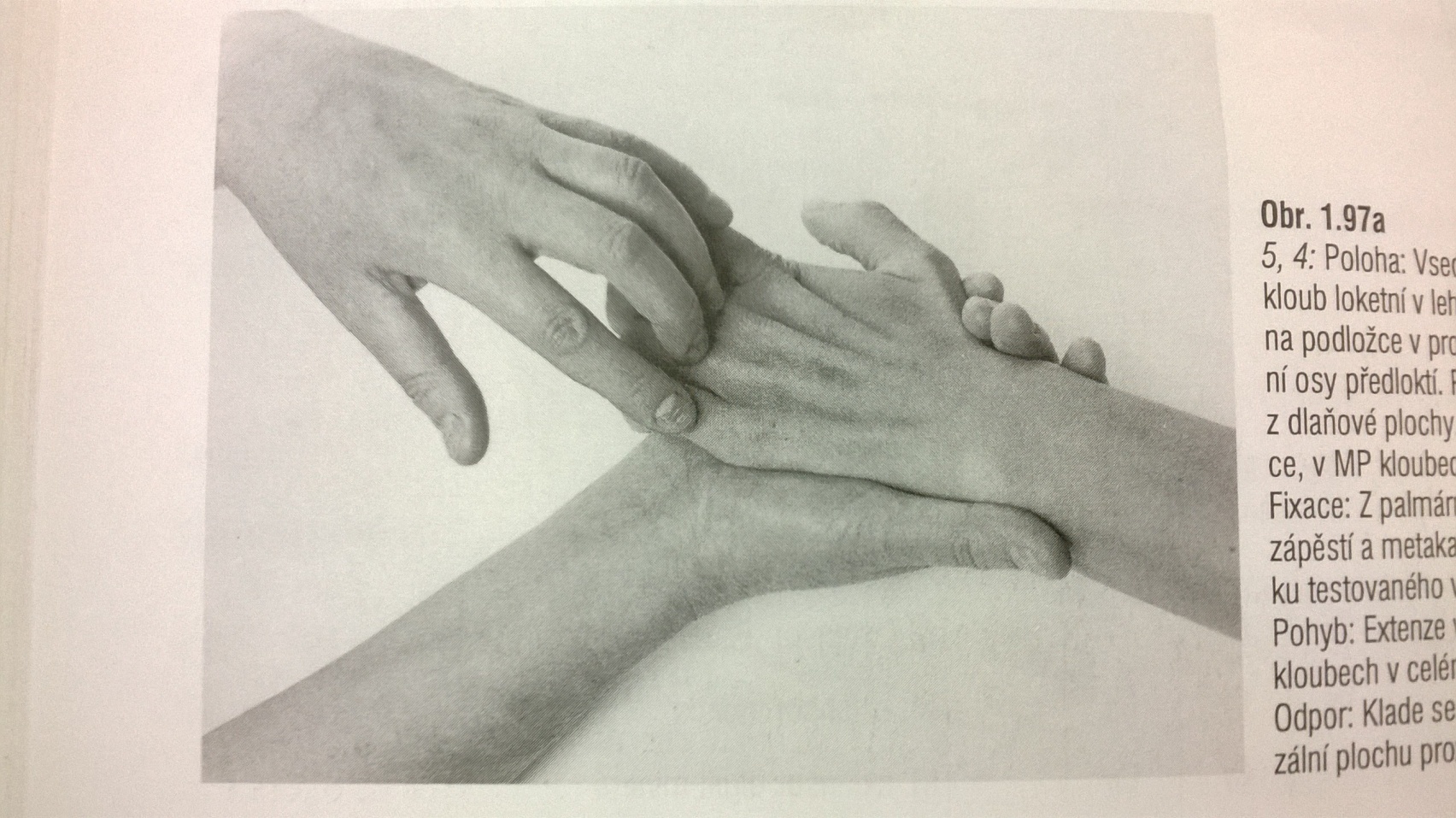 Position: patient sits or lies supine, elbow slightly flexed, forearm lying prone on the table, wrist in central position, IP joints slightly flexed, MP joints flexed
Fixation: wrist and metacarps from the palmar side
Movement: MCP extension in full range of motion
Resistance: PT puts resistance on the proximal phalangs (II.-V.) against the movement
MCP extension – grade 3
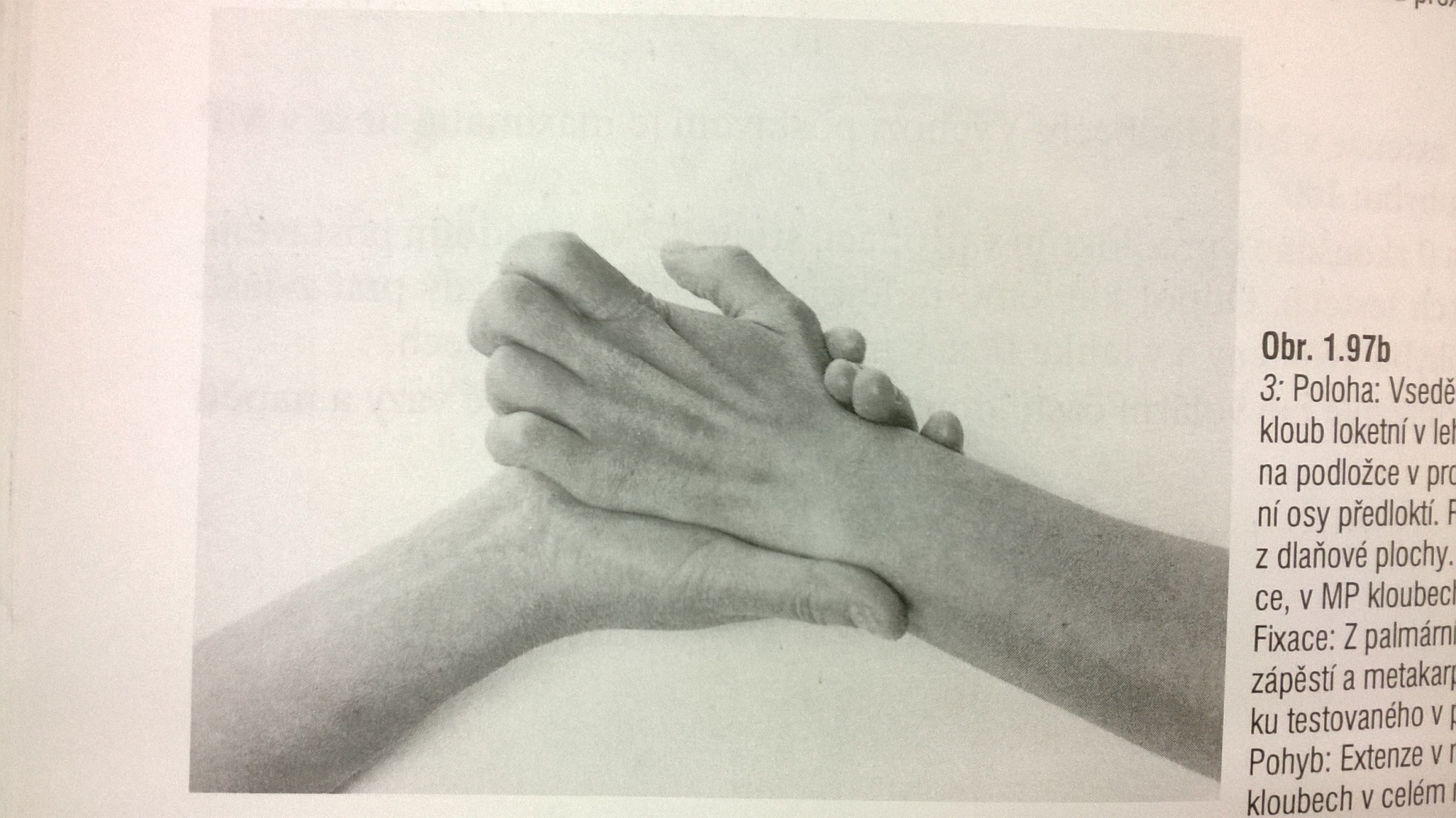 Position: patient sits or lies supine, elbow slightly flexed, forearm lying prone on the table, wrist in central position, IP joints slightly flexed, MP joints flexed
Fixation: wrist and metacarps from the palmar side
Movement: MCP extension in full range of motion
MCP extension – grade 2
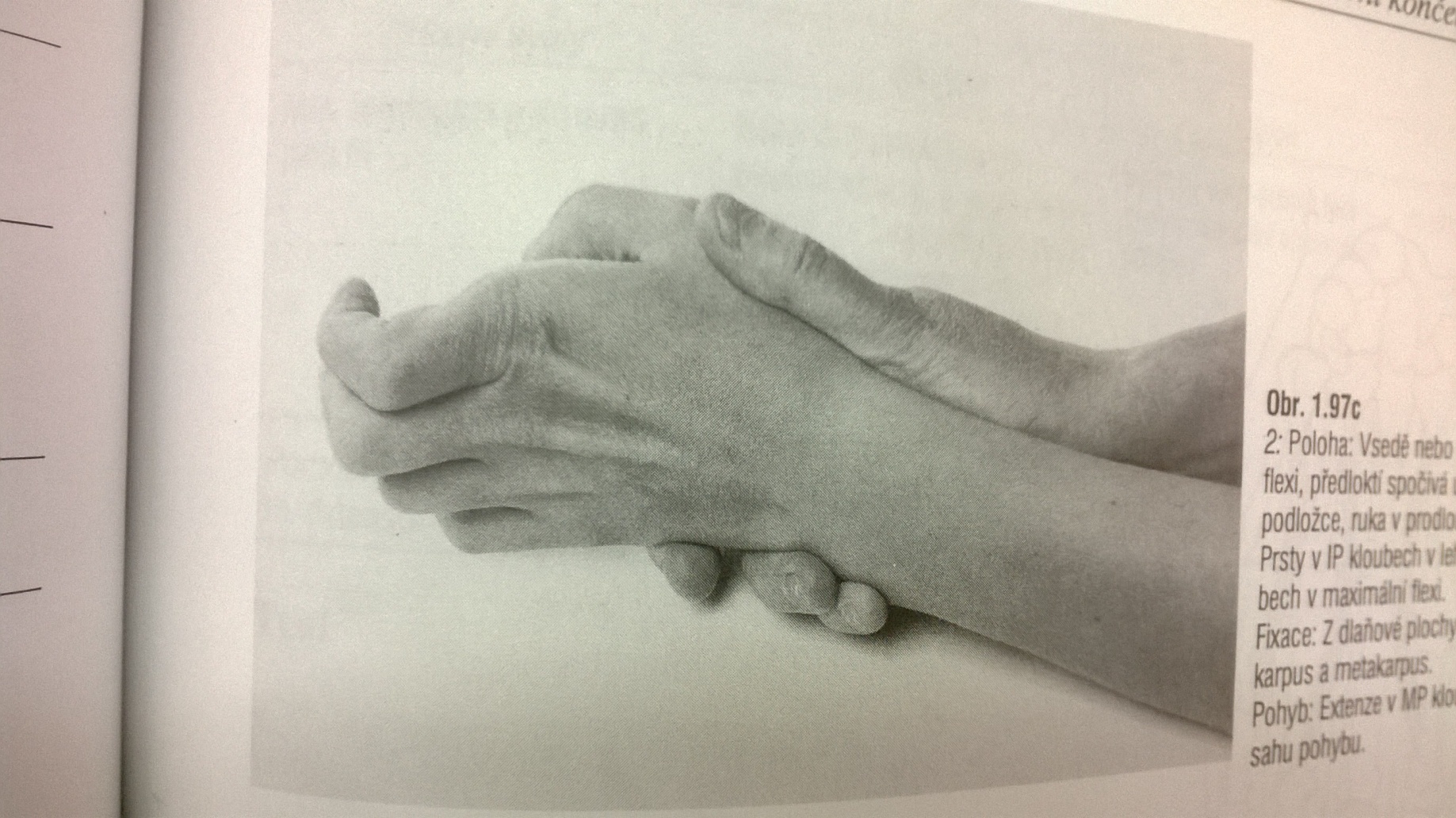 Position: patient sits or lies supine, elbow slightly flexed, forearm lying on the ulnar side on the table, wrist in central position, IP joints slightly flexed, MP joints flexed
Fixation: wrist and metacarps from the palmar side
Movement: MCP extension in full range of motion
MCP extension – grade 1,0
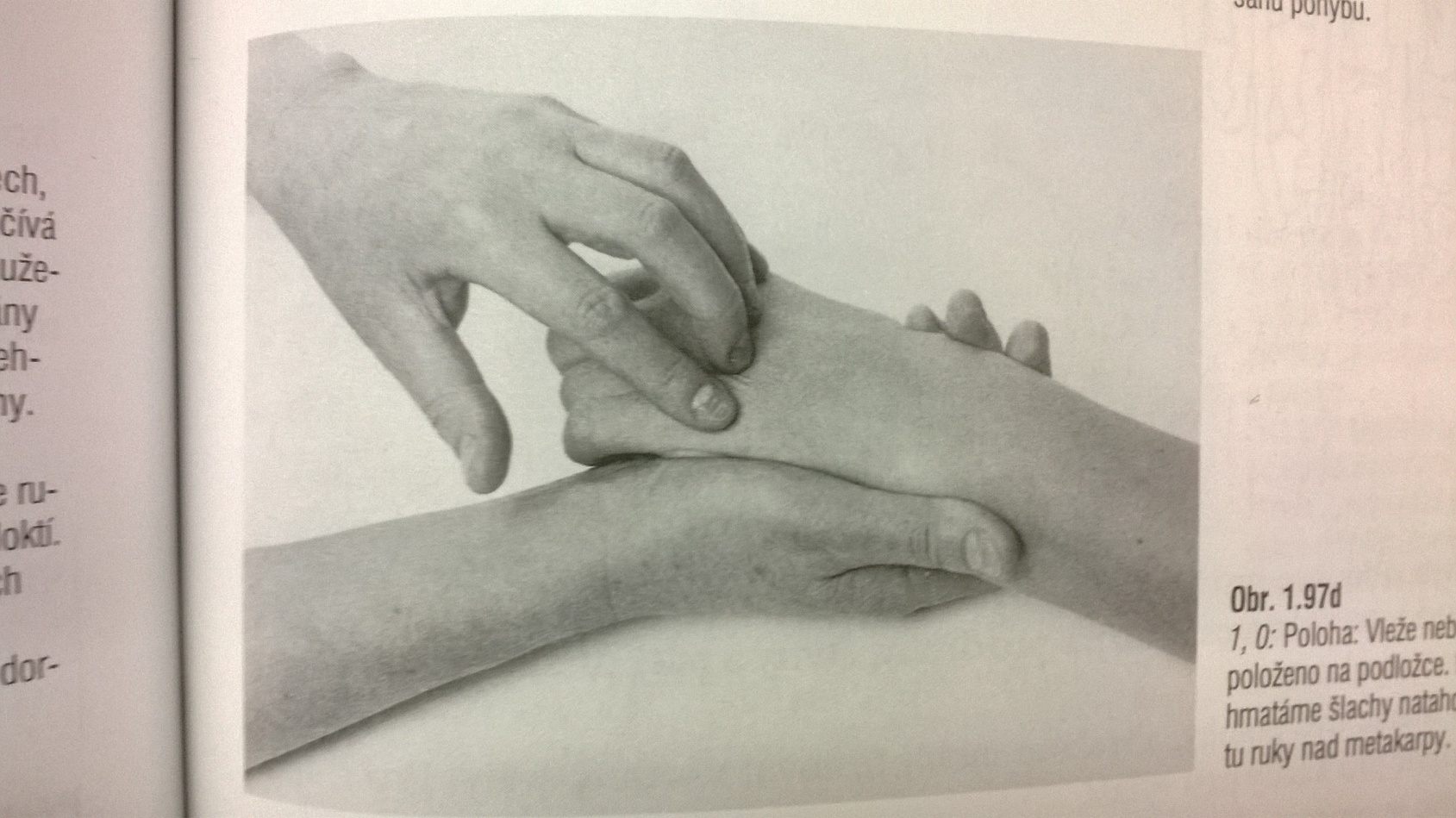 Position: patient sits or lies supine, elbow slightly flexed, forearm lying prone on the table, wrist in central position, IP joints slightly flexed, MP joints flexed
Fixation: wrist and metacarps from the palmar side
Attempt to move: PT palpates a trace of contraction during patients´ attempt of MCP extension (on the back of the hand over the metacarps)
MCP extension – notes:
Don´t interchange extension of MCP and IP joints
Fix the hand (wrist) firmly
Fingers has to be relaxed during testing
MCP adduction
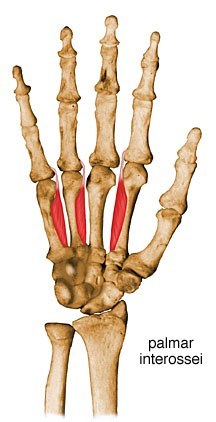 Interosseals palmares
MCP adduction – grade 5,4
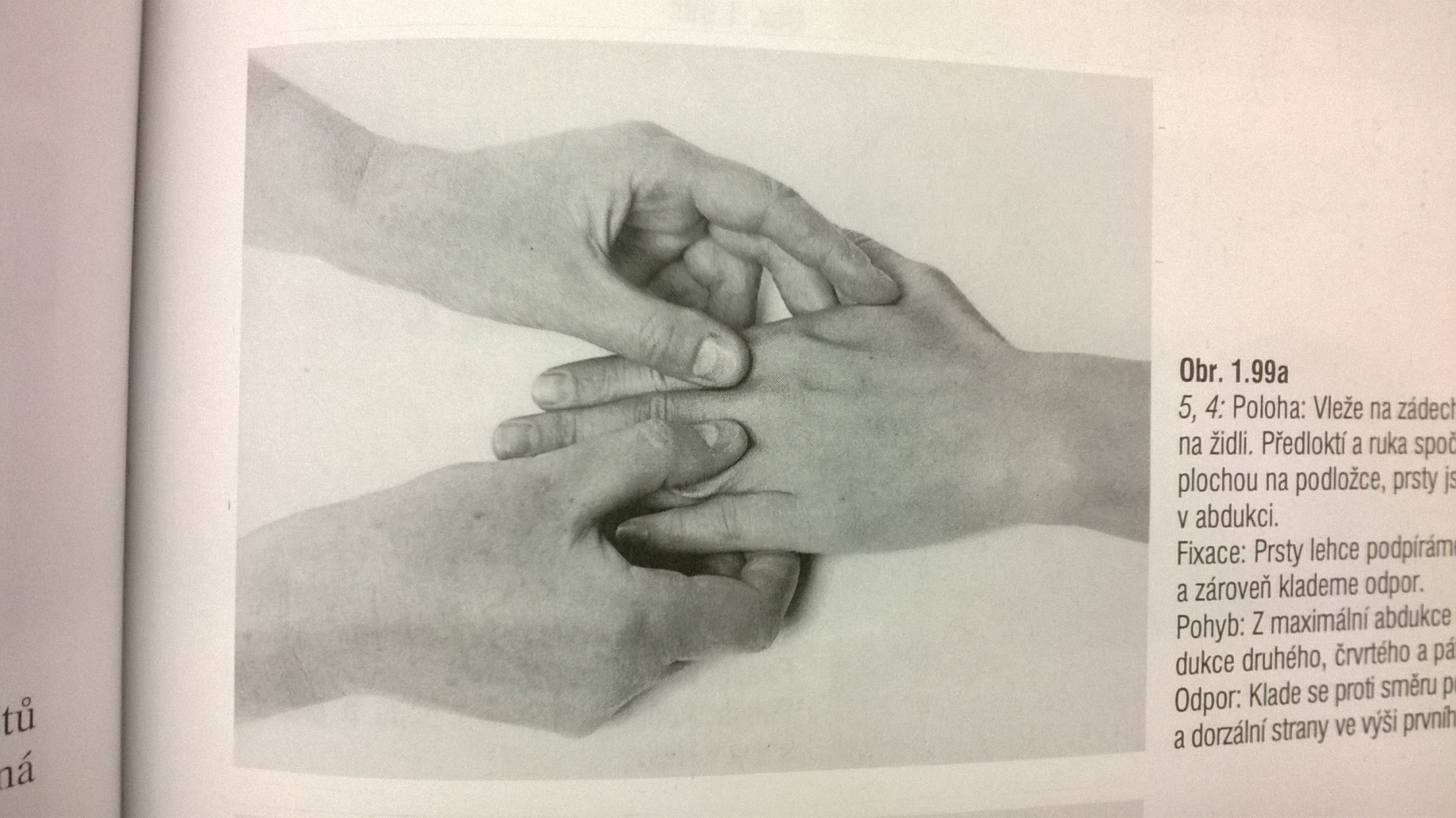 Position: patient sits or lies supine, forearm lying supine on the table, fingers supported in abduction
Fixation: support fingers and put resistance (at the same time)
Movement: from maximal abduction do an adduction of II., IV., V. finger
Resistance: PT put resistance against MCP adduction on the proximal IP joints
MCP adduction – grade 3
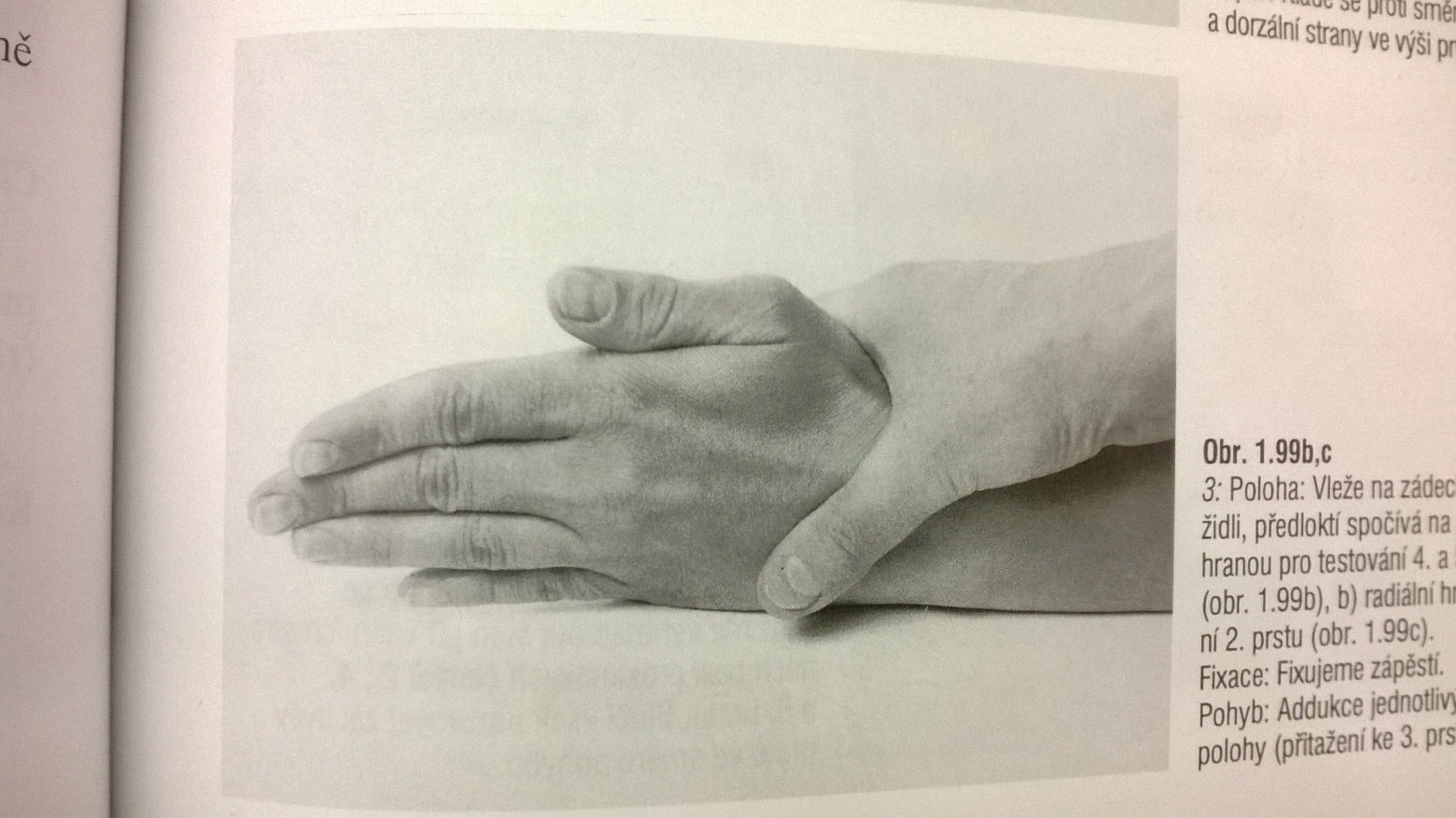 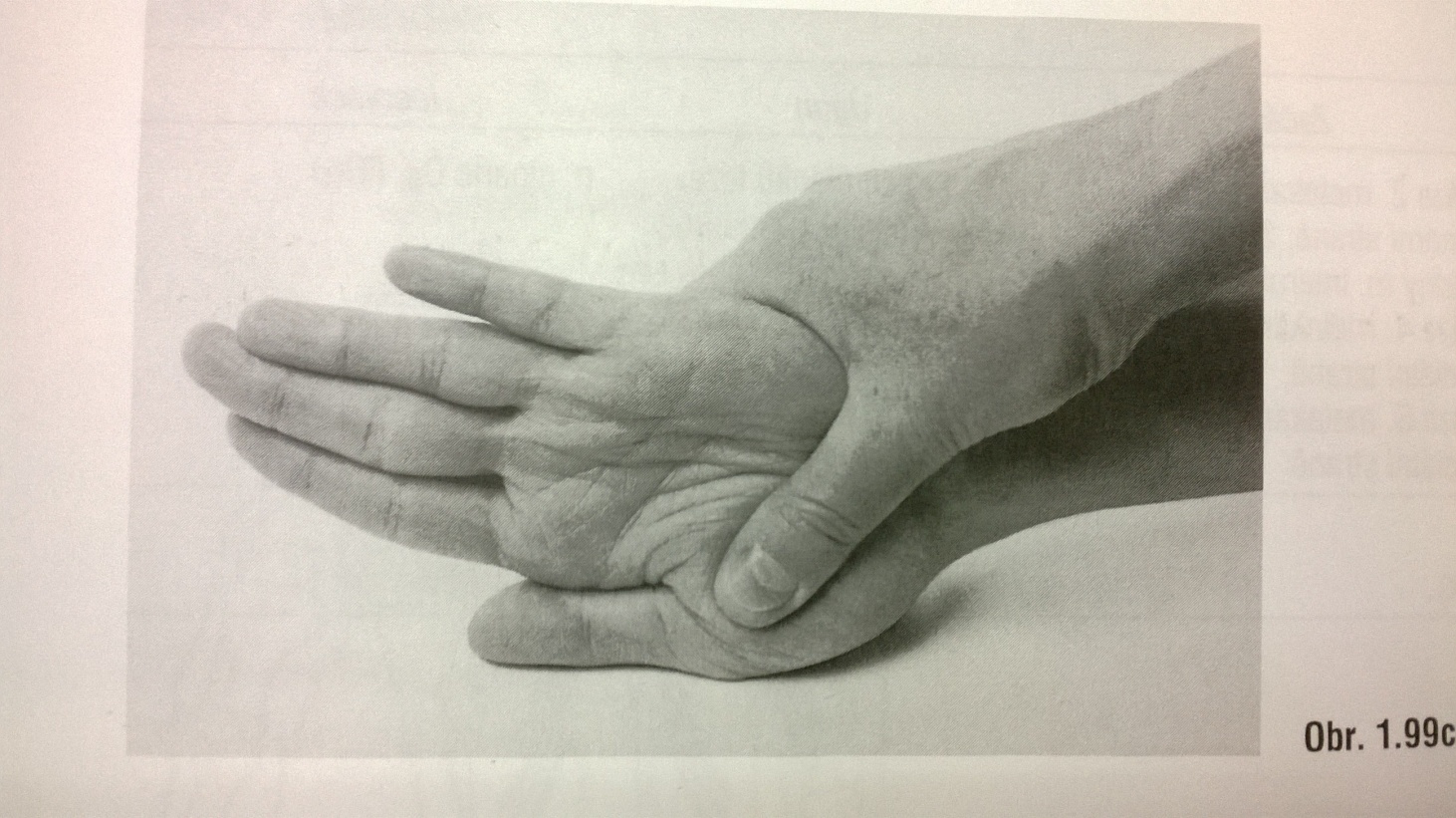 Position: patient sits or lies supine, forearm lying: 
ulnar side on the table (for testing IV., V. finger)
b. radial side on the table (for testing II. finger)
Fixation: wrist
Movement: from maximal abduction do an adduction of II., IV., V. finger (acording the position)
MCP adduction – grade 2
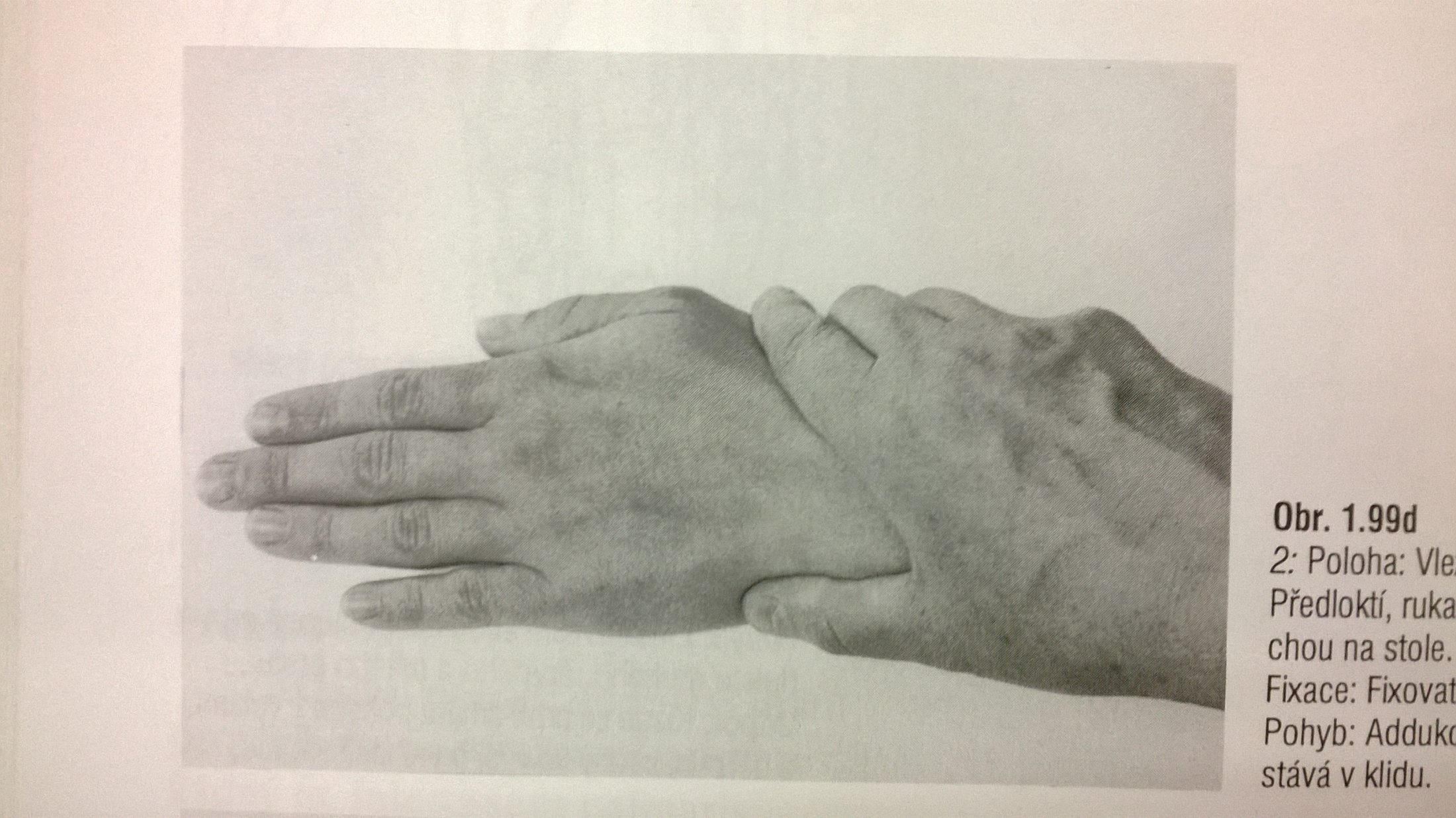 Position: patient sits or lies supine, forearm lying prone on the table, fingers abducted
Fixation: wrist (not necessary)
Movement: from maximal abduction do an adduction of II., IV., V. finger
MCP adduction – grade 1,0
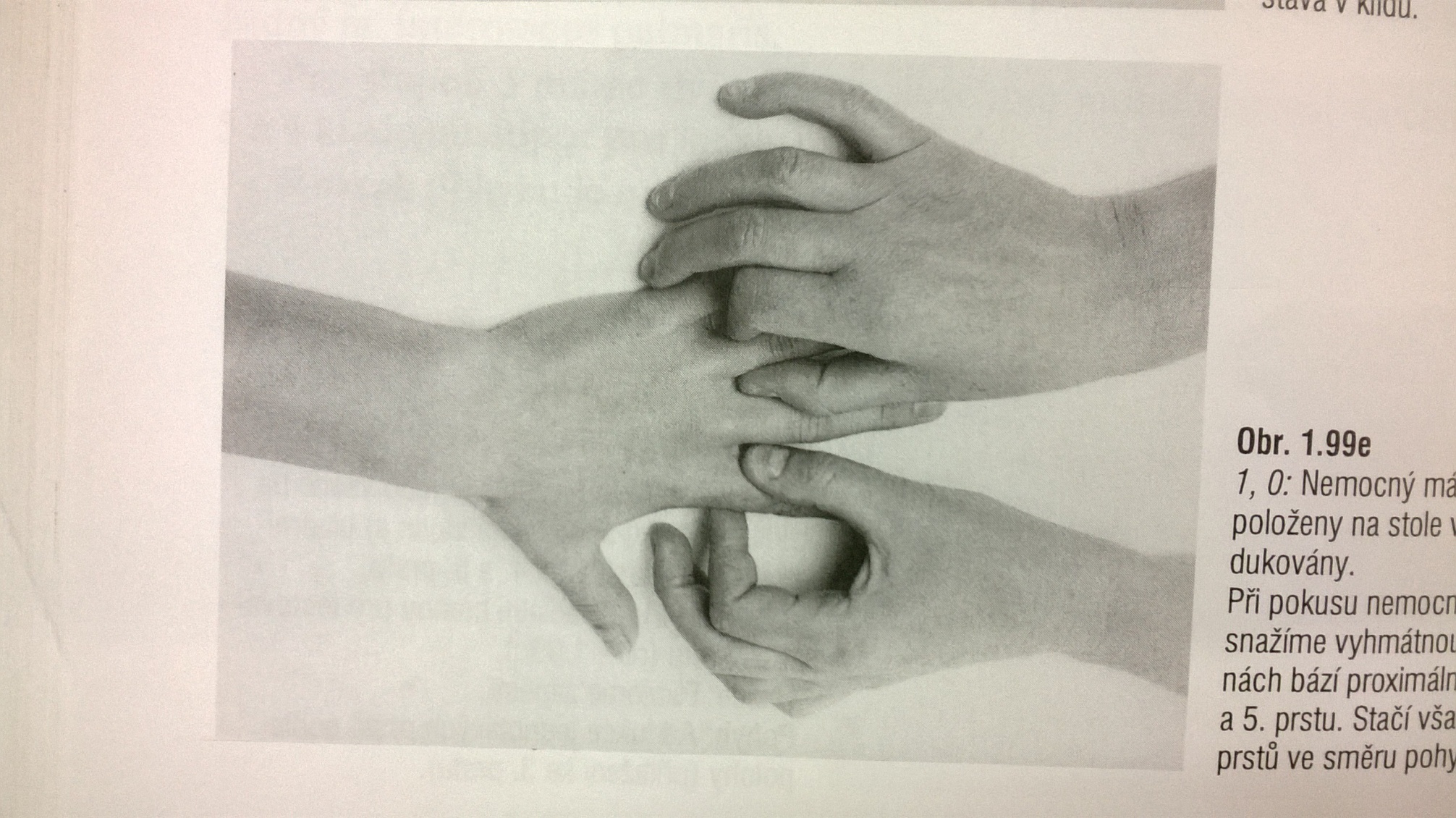 Position: patient sits or lies supine, forearm lying prone on the table, fingers abducted
Attempt to move: PT palpates the trace of contraction of interosseal palmares during patients attempt to do an adduction of II., IV., V. finger (at the area of basis of proximal phalangs)
MCP abduction
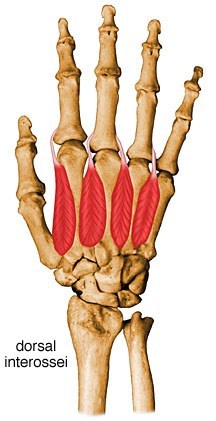 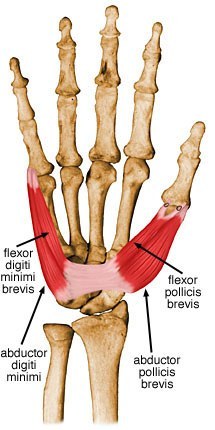 Interosseals dorsales
Abductor digiti minimi
Abductor digiti minimi
Origin
Pisiform

Insertion
Medial side of base of proximal phalanx of little finger

Action
Abducts little (5th) finger

Innervation
Deep branch of ulnar nerve (C8 and T1) (C8, T1)
MCP abduction – grade 5,4
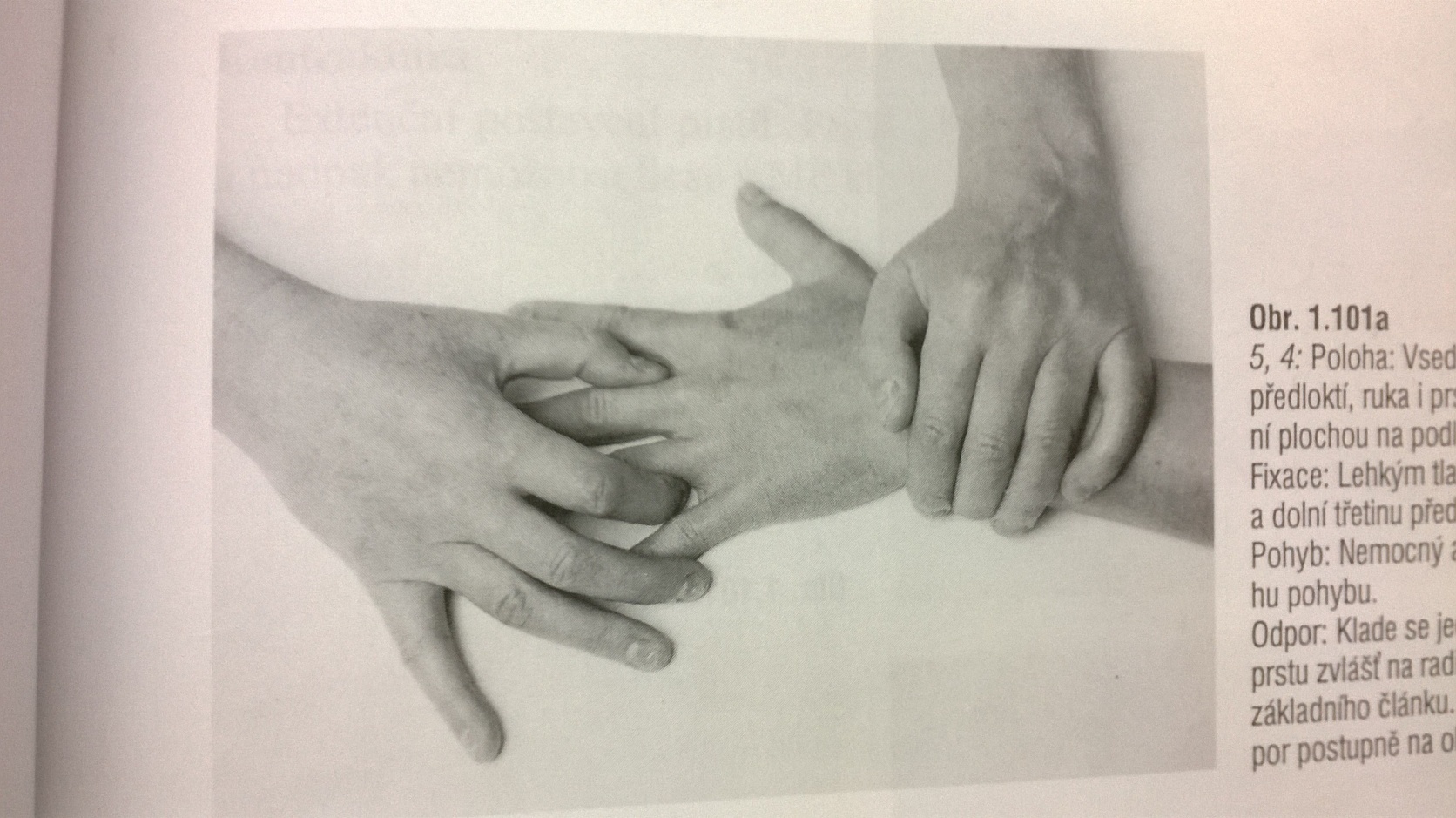 Position: patient sits or lies supine, the forearm prone, fingers adducted
Fixation: wrist and lower part of the forearm
Movement: MCP abduction in full range of motion
Resistance: PT puts resistance on the basis of first phalanges of fingers (one by one) against the MCP abduction
MCP abduction – grade 3
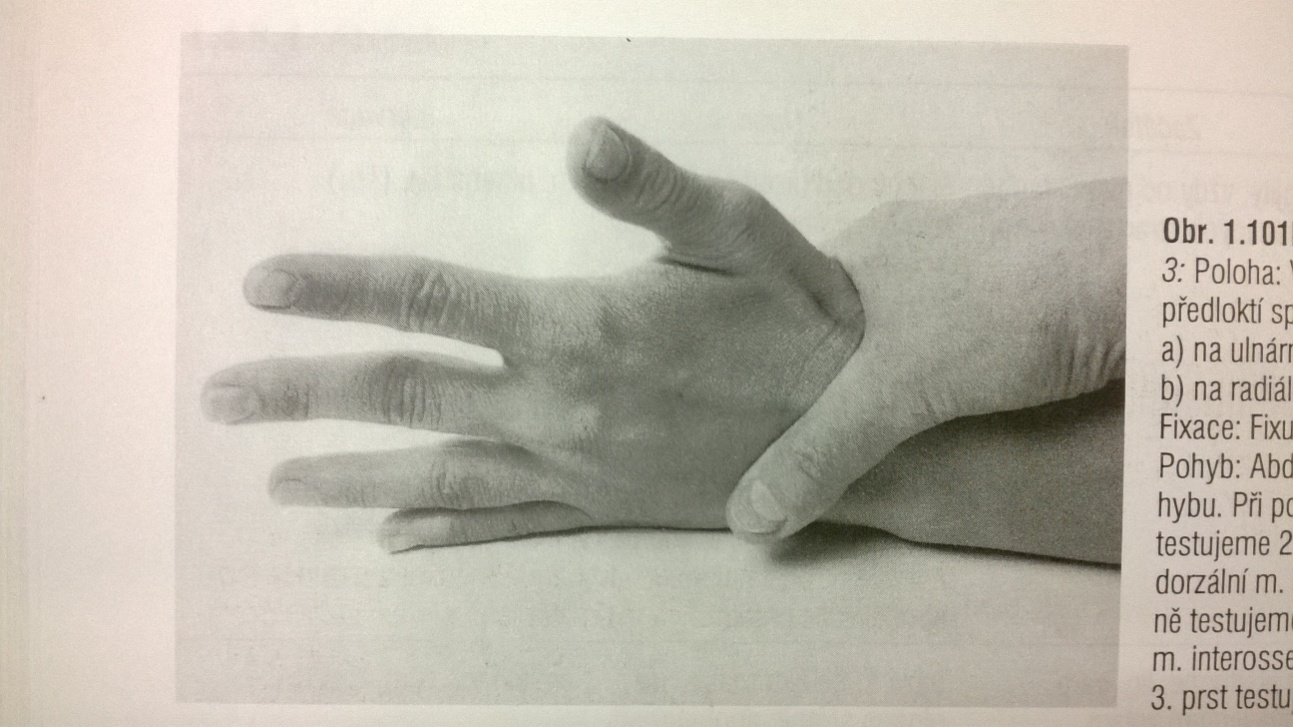 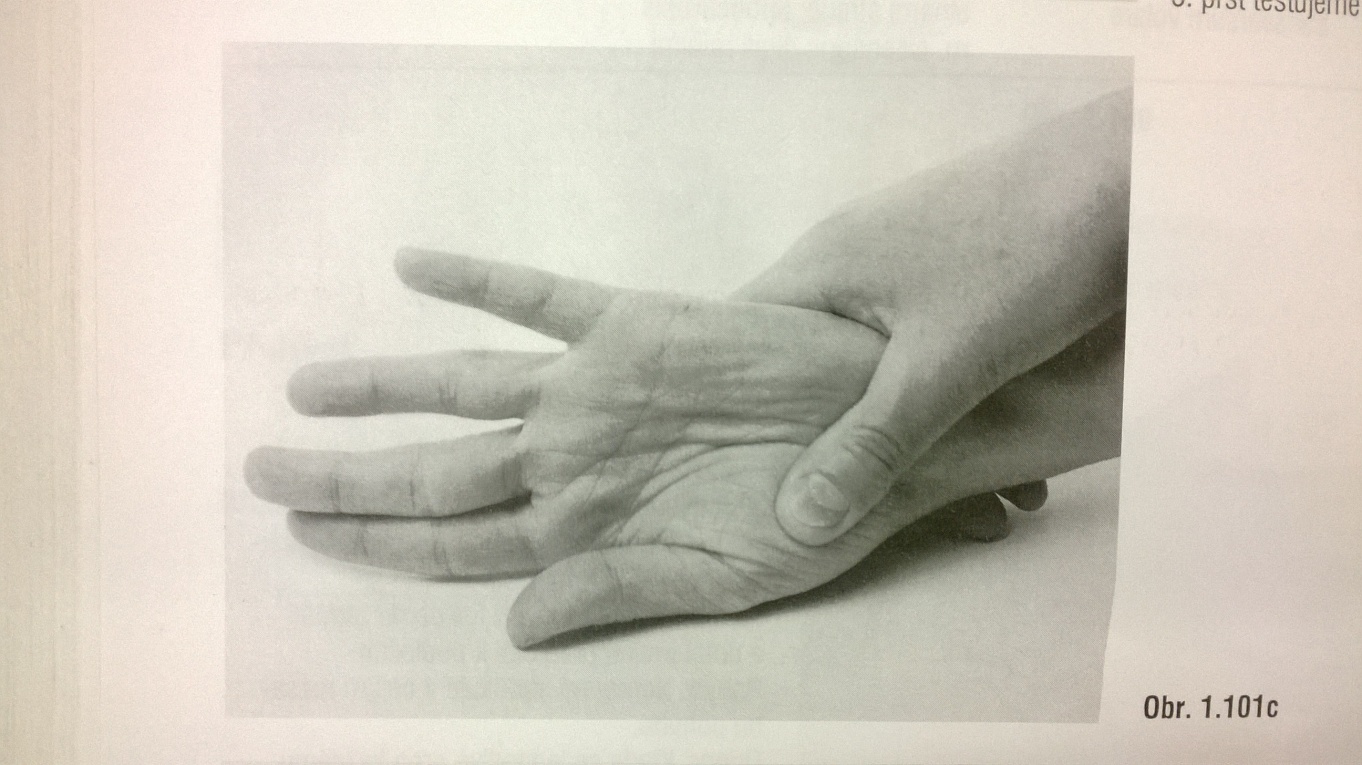 Position: patient sits or lies supine, the forearm on the table:
Ulnar side
Radial side
Fixation: wrist and lower part of the forearm
Movement: MCP abduction in full range of motion
Ulnar side – for II., III. finger
Radial side – for III., IV., V. finger
MCP abduction – grade 2
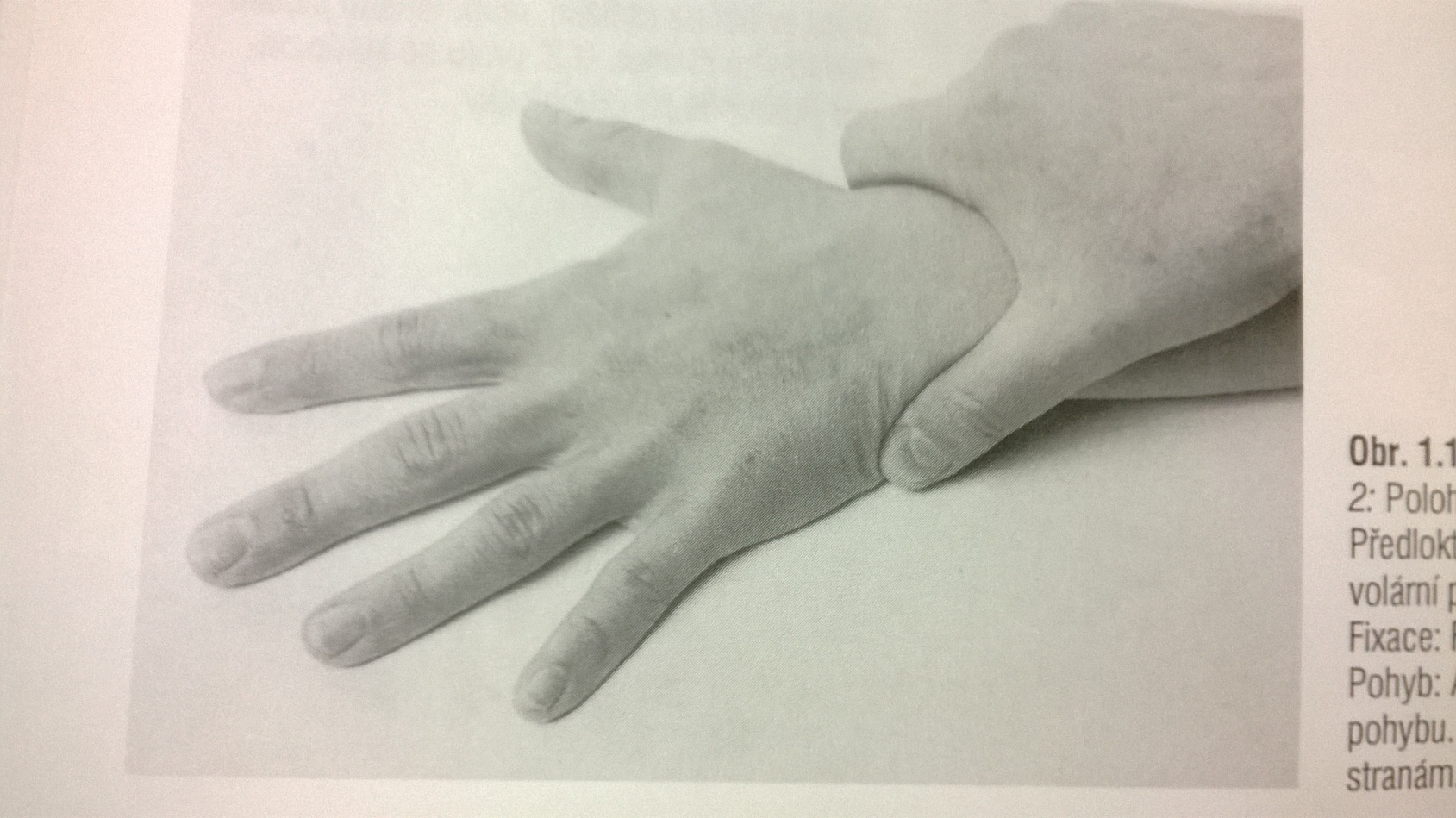 Position: patient sits or lies supine, the forearm prone, fingers adducted
Fixation: wrist and lower part of the forearm
Movement: MCP abduction in full range of motion
MCP abduction – grade 1,0
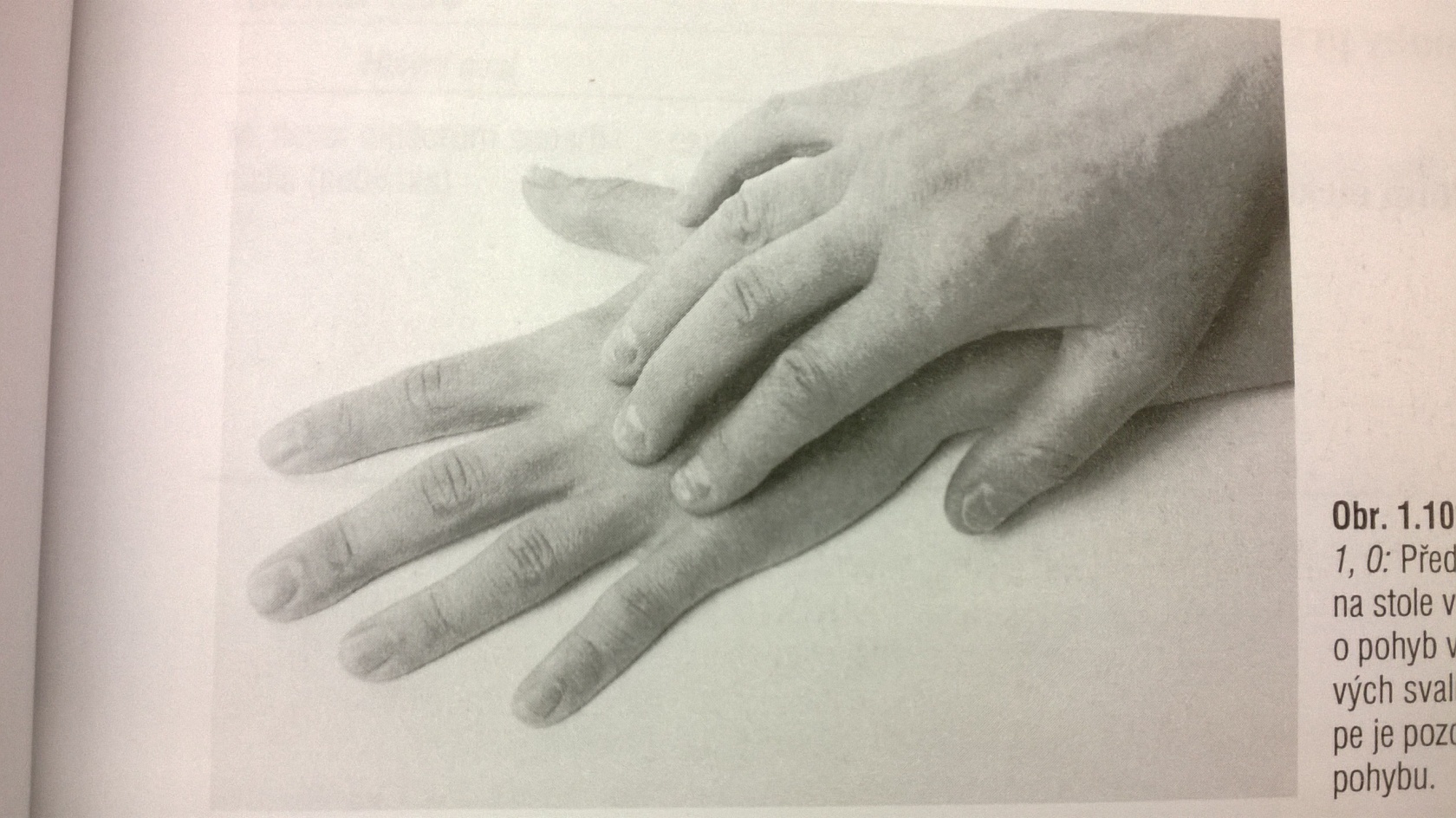 Position: patient sits or lies supine, the forearm prone, fingers adducted
Attempt to move: PT palpates the trace of contraction of interosseals dorsales at intermetacarpal area (or see the vibration of fingers)
Interphalangeal joints of fingers (IP)
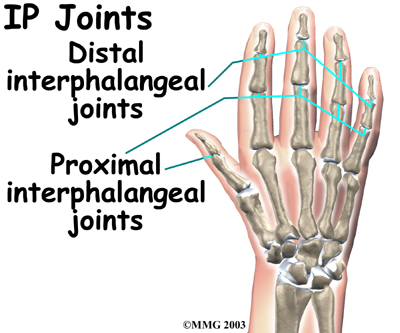 Proximal IP flexion
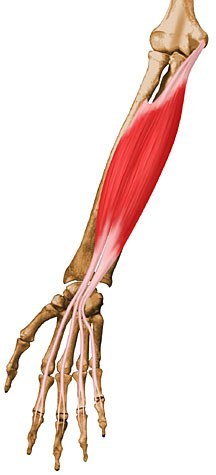 Flexor digitorum superficialis
Flexor digitorum superficialis
Origin
Humeroulnar head: medial epicondyle of humerus, ulnar collateral ligament, and coronoid process of ulna; 
Radial head: superior half of anterior border of radius

Insertion
Bodies of middle phalanges of digits 2 – 5

Action
Flexes middle phalanges at proximal IP joints of medial four digits
acting more strongly, it also flexes proximal phalanges at MCP joints and hand

Innervation
Median nerve (C7, C8 and T1) (C7, C8, T1)
Proximal IP flexion – grade 5,4
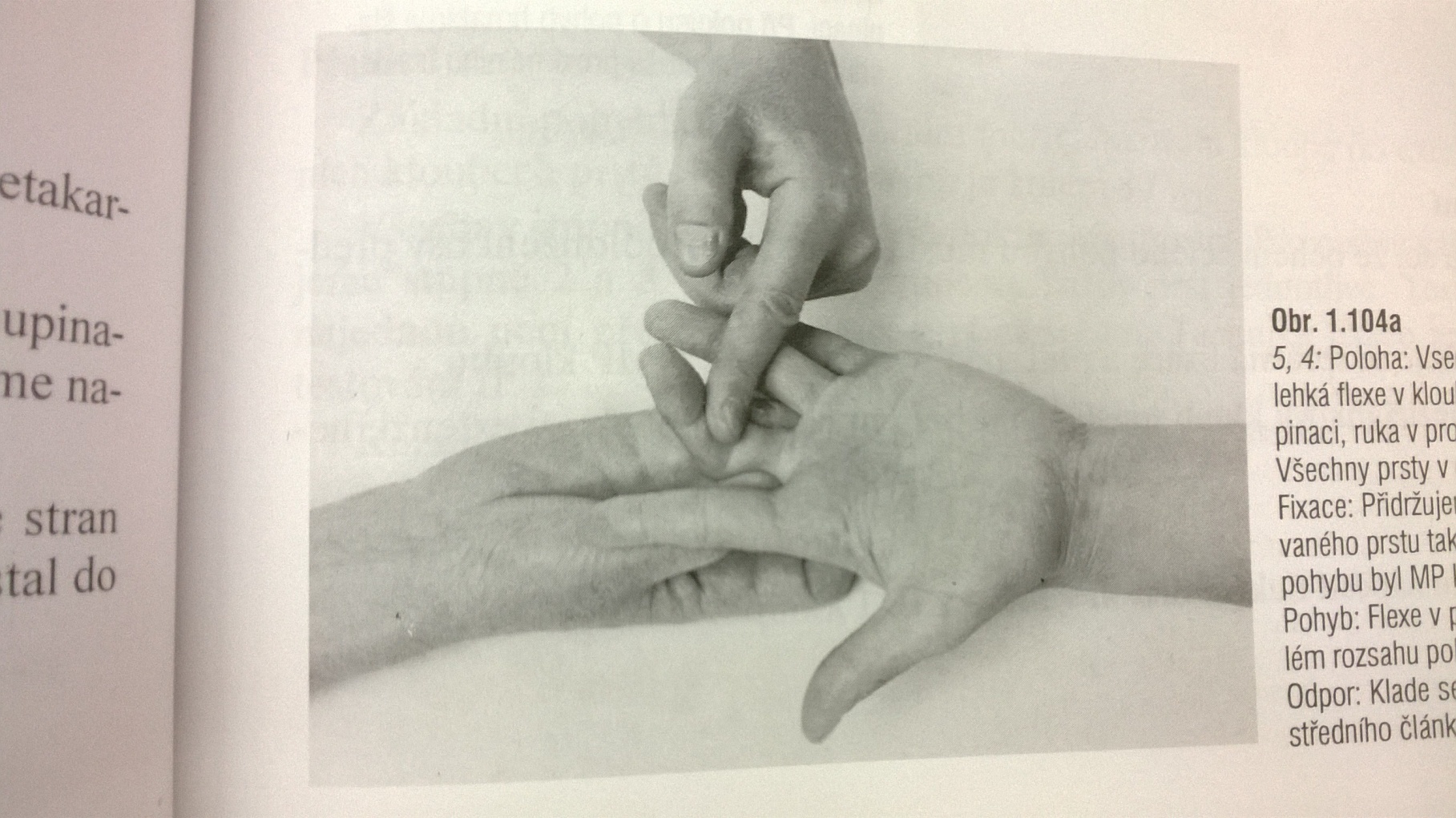 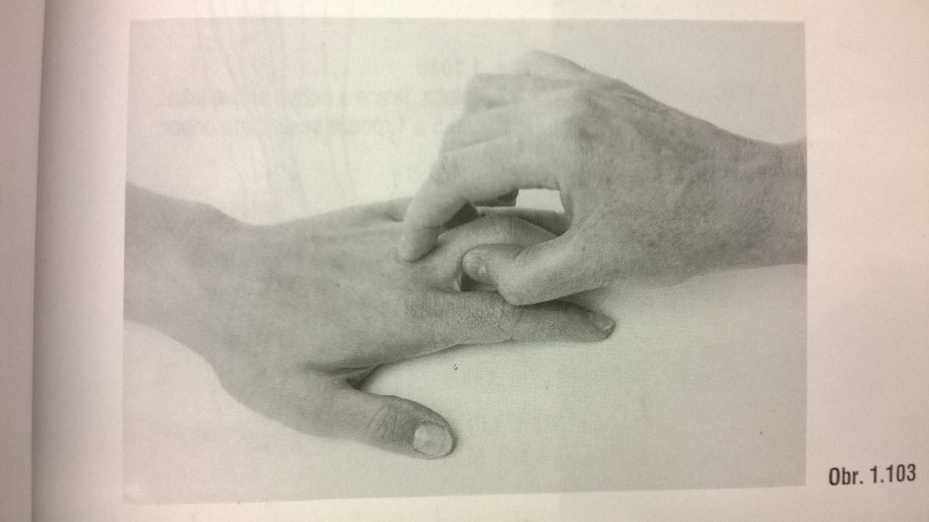 Position: patient sits or lies supine, elbow slightly flexed, forearm supine, wrist in central position, fingers extended
Fixation: fix proximal phalang to ensure MP joint hyperextension
Movement: proximal IP flexion in full range of motion
Resistance: PT put resistance on the volar side of middle phalang
Proximal IP flexion – grade 3,2
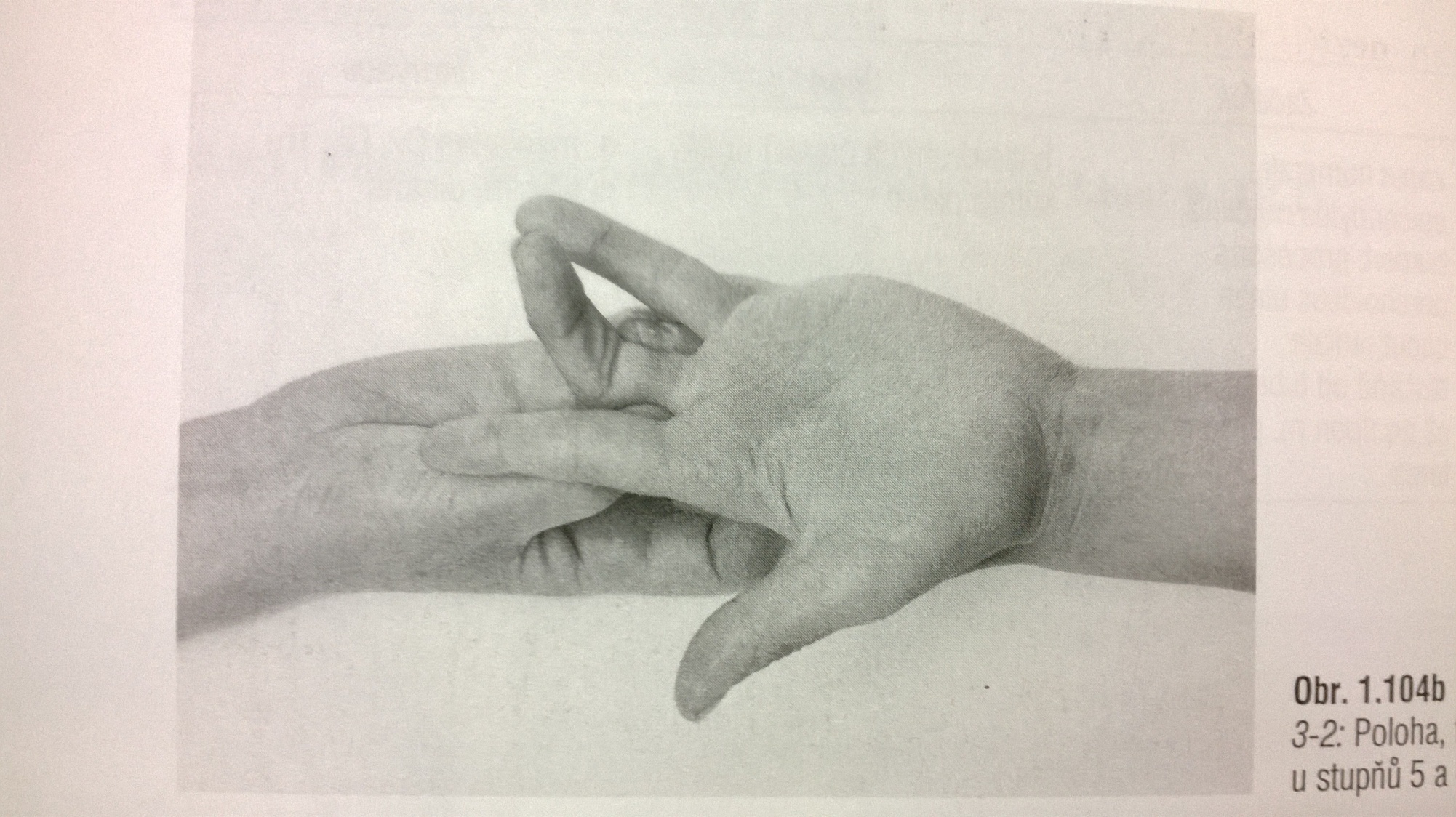 Position: patient sits or lies supine, elbow slightly flexed, forearm supine, wrist in central position, fingers extended
Fixation: fix proximal phalang to ensure MP joint hyperextension
Movement: proximal IP flexion in full range of motion
Proximal IP flexion – grade 1,0
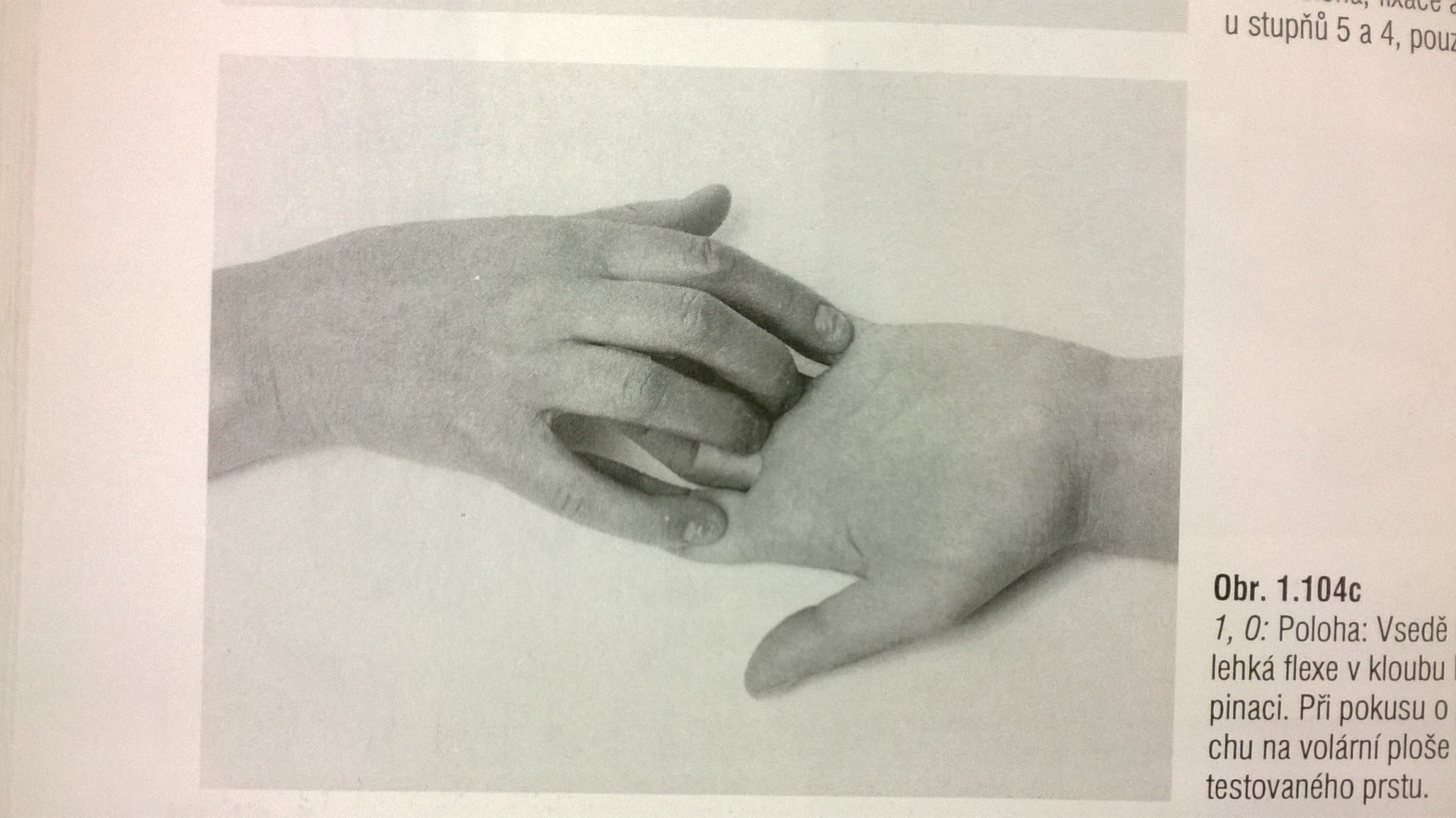 Position: patient sits or lies supine, elbow slightly flexed, forearm supine, wrist in central position, fingers extended
Attempt to move: PT palpates a trace of contraction during patients´ attempt of proximal IP flexion (the tendon on volar side of proximal phalang)
Proximal IP flexion – notes:
Wrist has to be in central position during whole test
Fixation of MCP joints is necessary: it has to be slightly hyperextended
Distal IP joint has to be extended, no flexion during testing
We don´t differentiate grade 3 and 2
Test each finger individually
Distal IP flexion
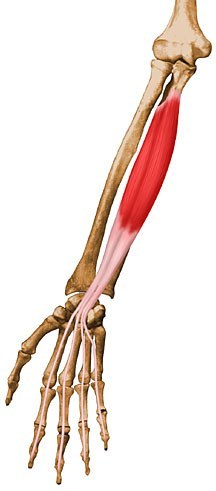 Flexor digitorum profundus
Flexor digitorum profundus
Origin
Proximal 3/4 of medial and anterior surfaces of ulna and interosseous membrane

Insertion
Base of the distal phalanx of digits 2 – 5

Action
Flexes distal phalanges at distal interphalangeal joints of medial four digits
assists with flexion of hand

Innervation
Medial part: ulnar nerve (C8 and T1)
Lateral part: anterior interosseous branch of median nerve (C8 and T1) (C8, T1)
Distal IP flexion – grade 5,4
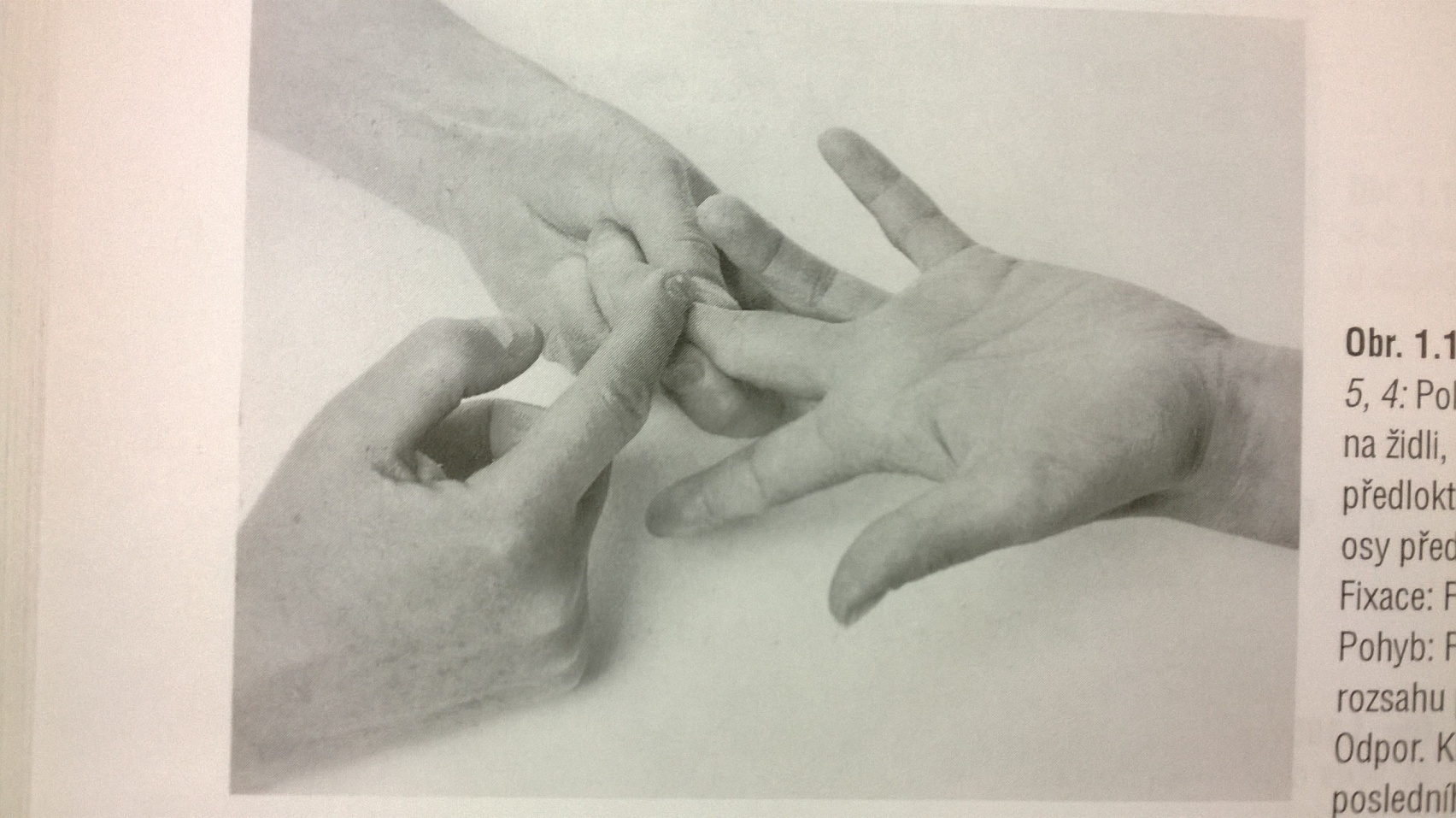 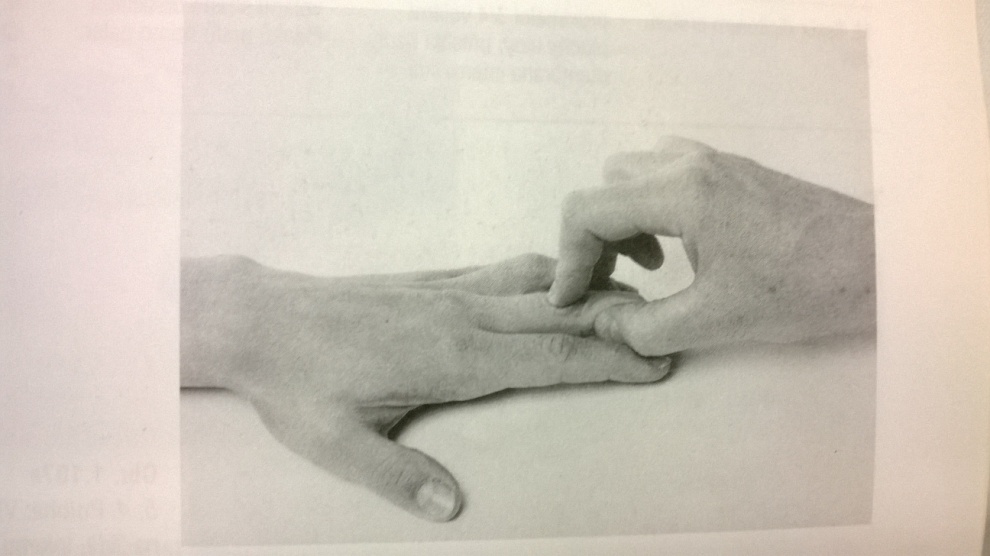 Position: patient sits or lies supine, elbow slightly flexed, forearm supine, wrist in central position, fingers extended
Fixation: the middle phalang (from the side)
Movement: distal IP flexion in full range of motion
Resistance: PT puts resistance on the volar side of distal phalang against the movement
Distal IP flexion – grade 3,2
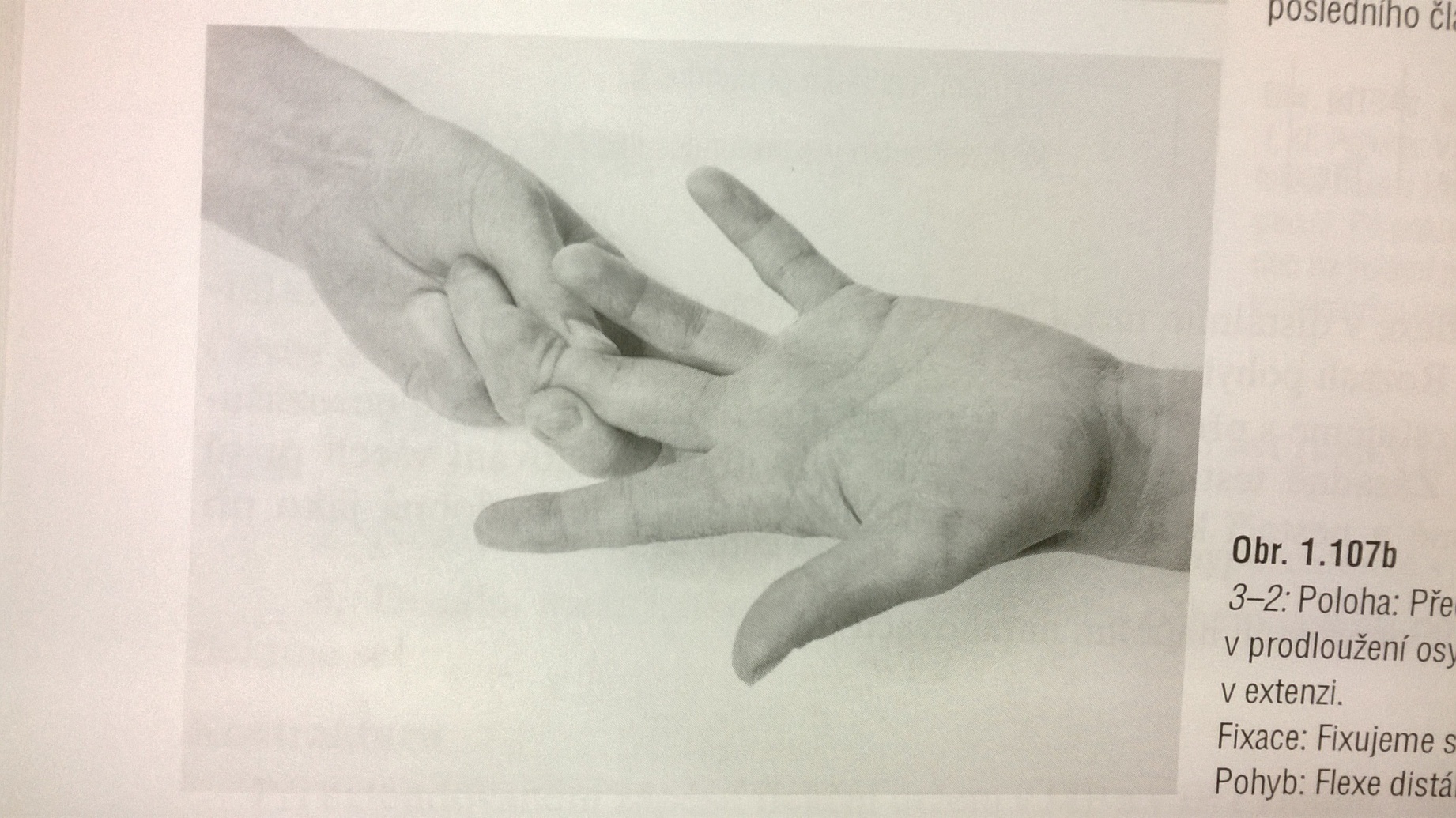 Position: patient sits or lies supine, elbow slightly flexed, forearm supine, wrist in central position, fingers extended
Fixation: the middle phalang (from the side)
Movement: distal IP flexion in full range of motion
Distal IP flexion – grade 1,0
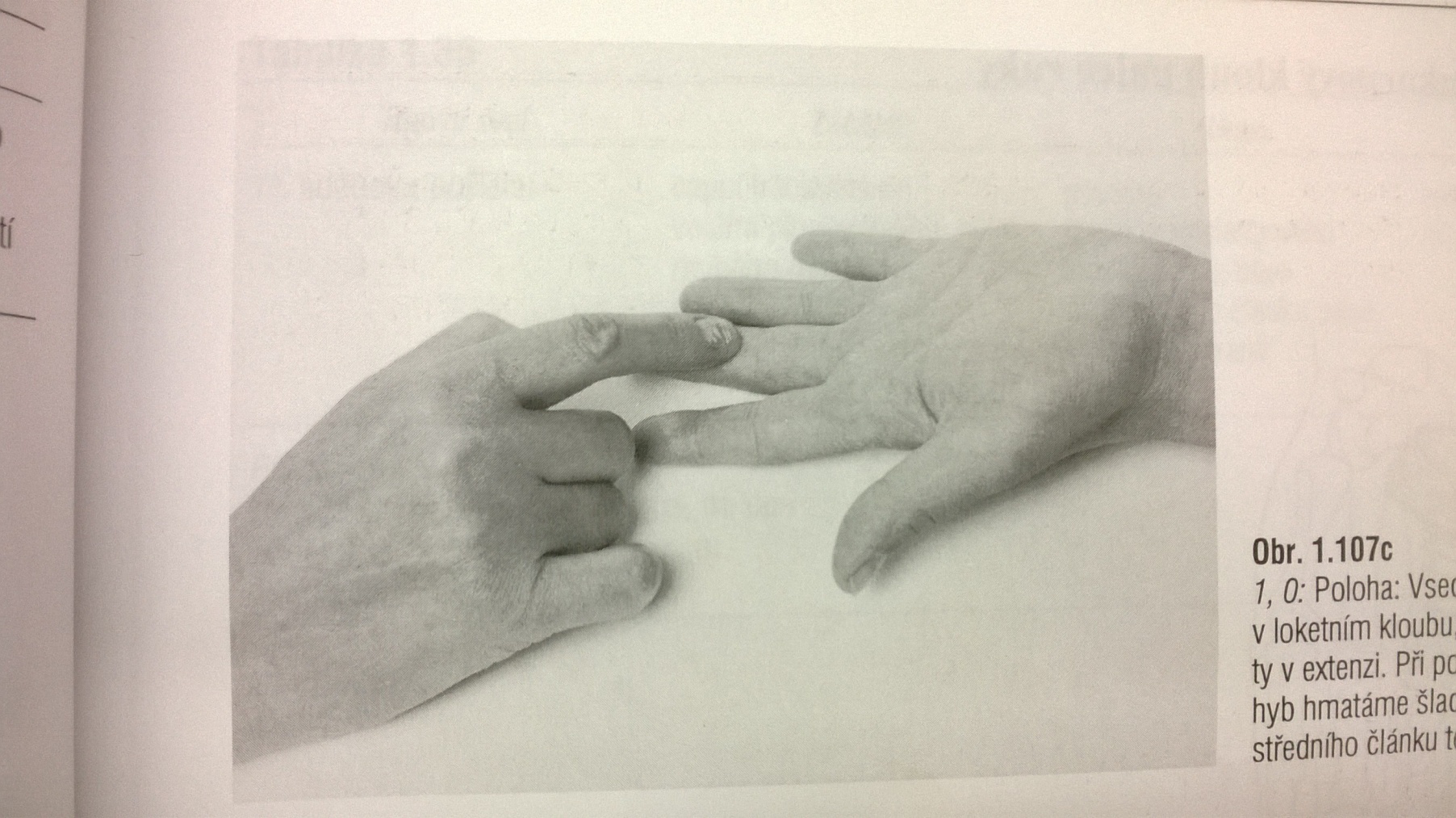 Position: patient sits or lies supine, elbow slightly flexed, forearm supine, wrist in central position, fingers extended
Attempt to move:  PT palpates a trace of contraction during patients attempt of distal IP flexion (on the volar side of the middle phalang)
Distal IP flexion – notes:
Wrist should be in central position during whole testing
Fix the middle phalang from the side (no compression of the tendon)
Proximal IP joint and MCP joint should be extended
CMC joint of thumb
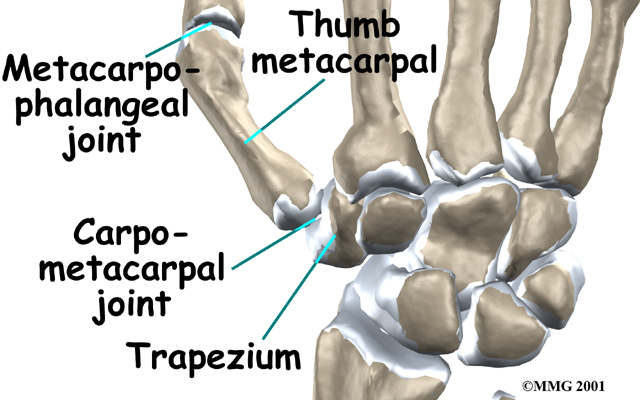 CMC thumb joint adduction
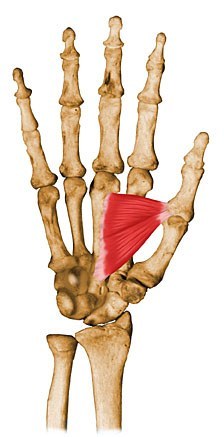 Adductor pollicis
Adductor pollicis
Origin
Oblique head: bases of 2nd and 3rd metacarpals, capitate, and adjacent carpals
Transverse head: anterior surface of body of 3rd metacarpal

Insertion
Medial side of base of proximal phalanx of thumb

Action
Draws 1st metacarpal laterally to oppose thumb toward center of palm and rotates it medially

Innervation
Deep branch of ulnar nerve (C8 and T1) (C8, T1)
CMC thumb joint adduction – grade 5,4
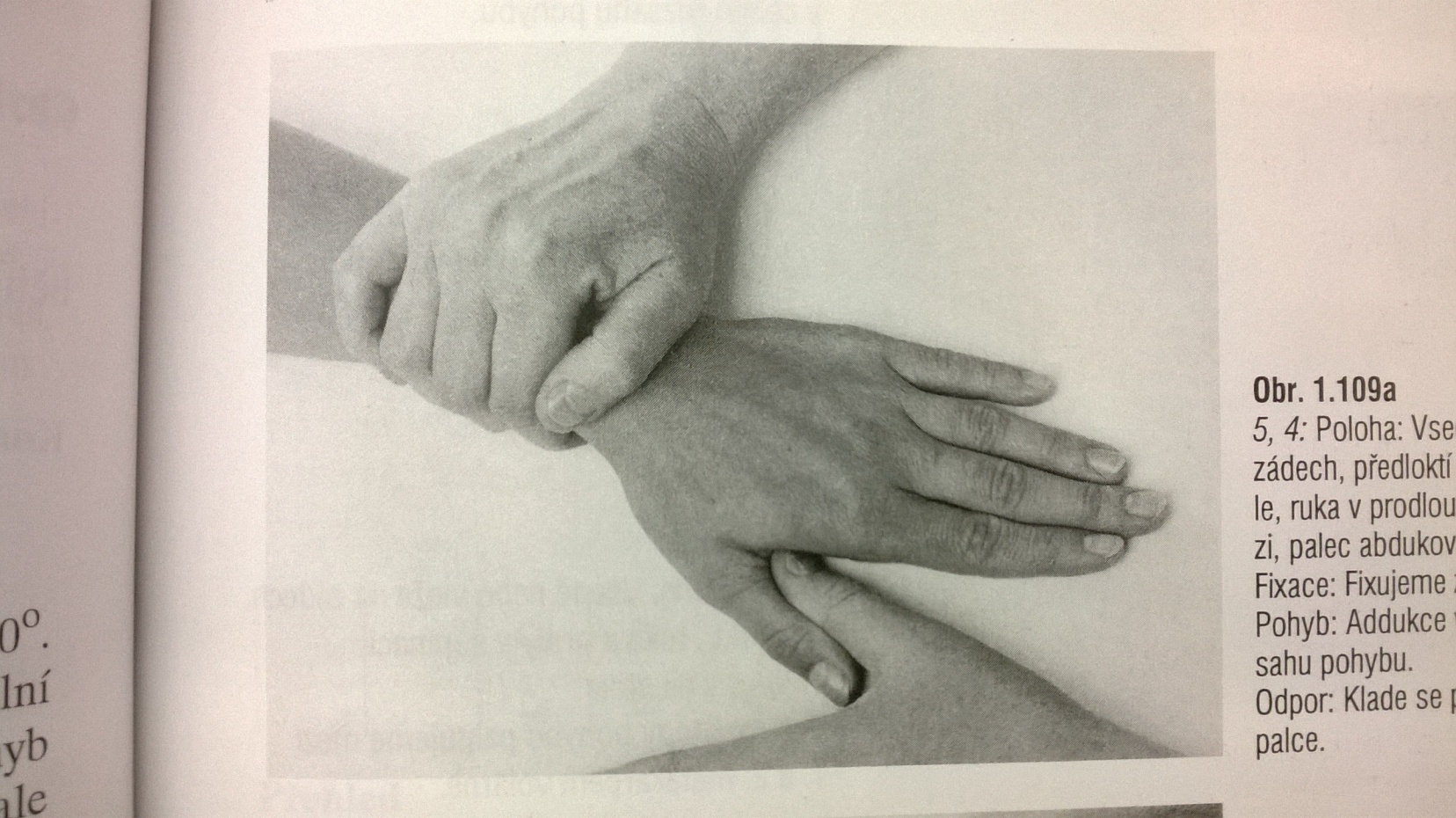 Position: patient sits or lies supine, forearm lying prone on the table, wrist in central position, thumb abducted
Fixation: wrist
Movement: CMC thumb joint adduction (in palm plane) in full range of motion
Resistance: PT puts resistance on the ulnar side of thumb against movement
CMC thumb joint adduction – grade 3
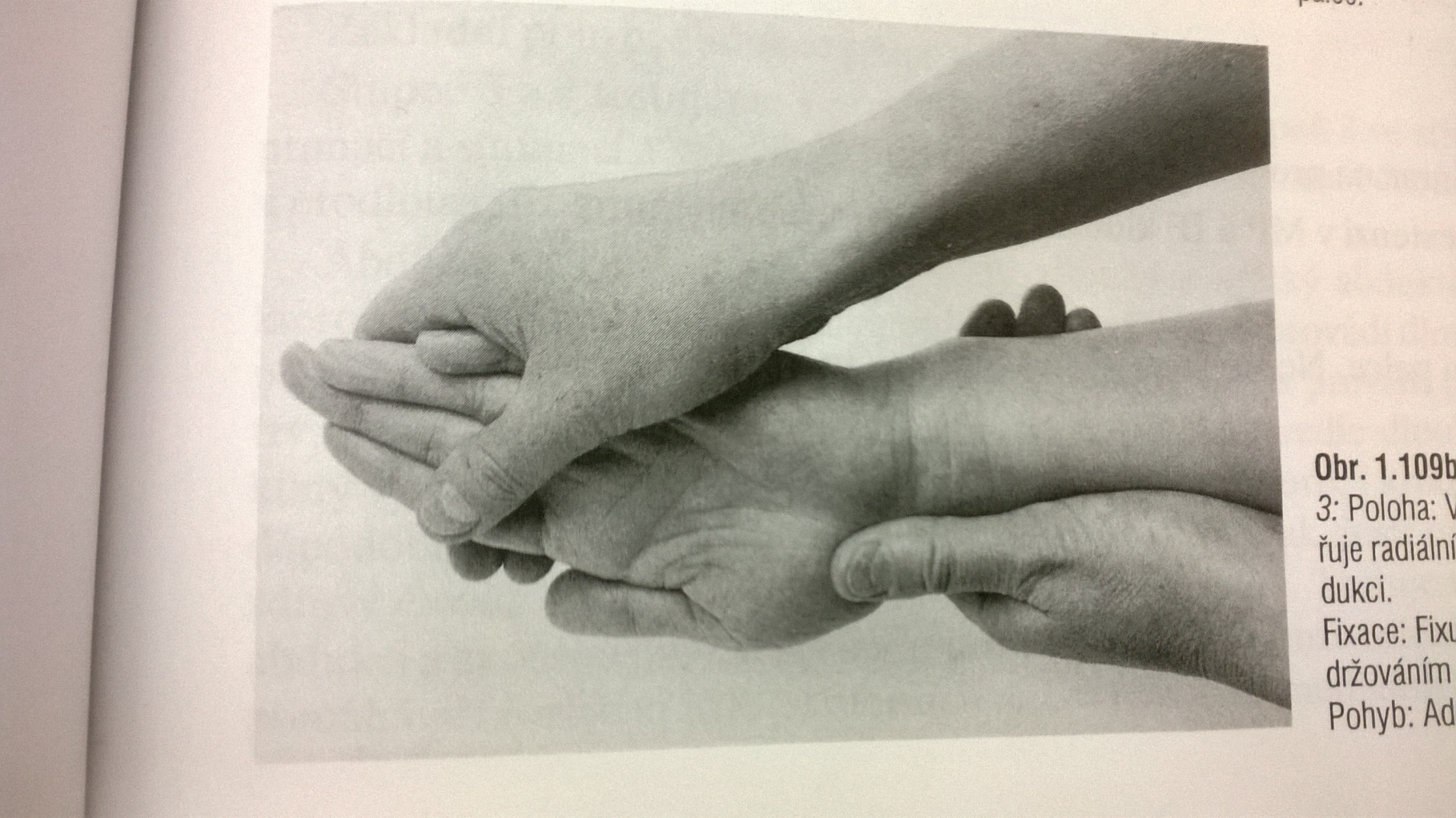 Position: patient sits or lies supine, forearm on the radial side on the table, wrist in central position, thumb abducted
Fixation: support forearm and wrist, fingers
Movement: CMC thumb joint adduction (in palm plane) in full range of motion
CMC thumb joint adduction – grade 2
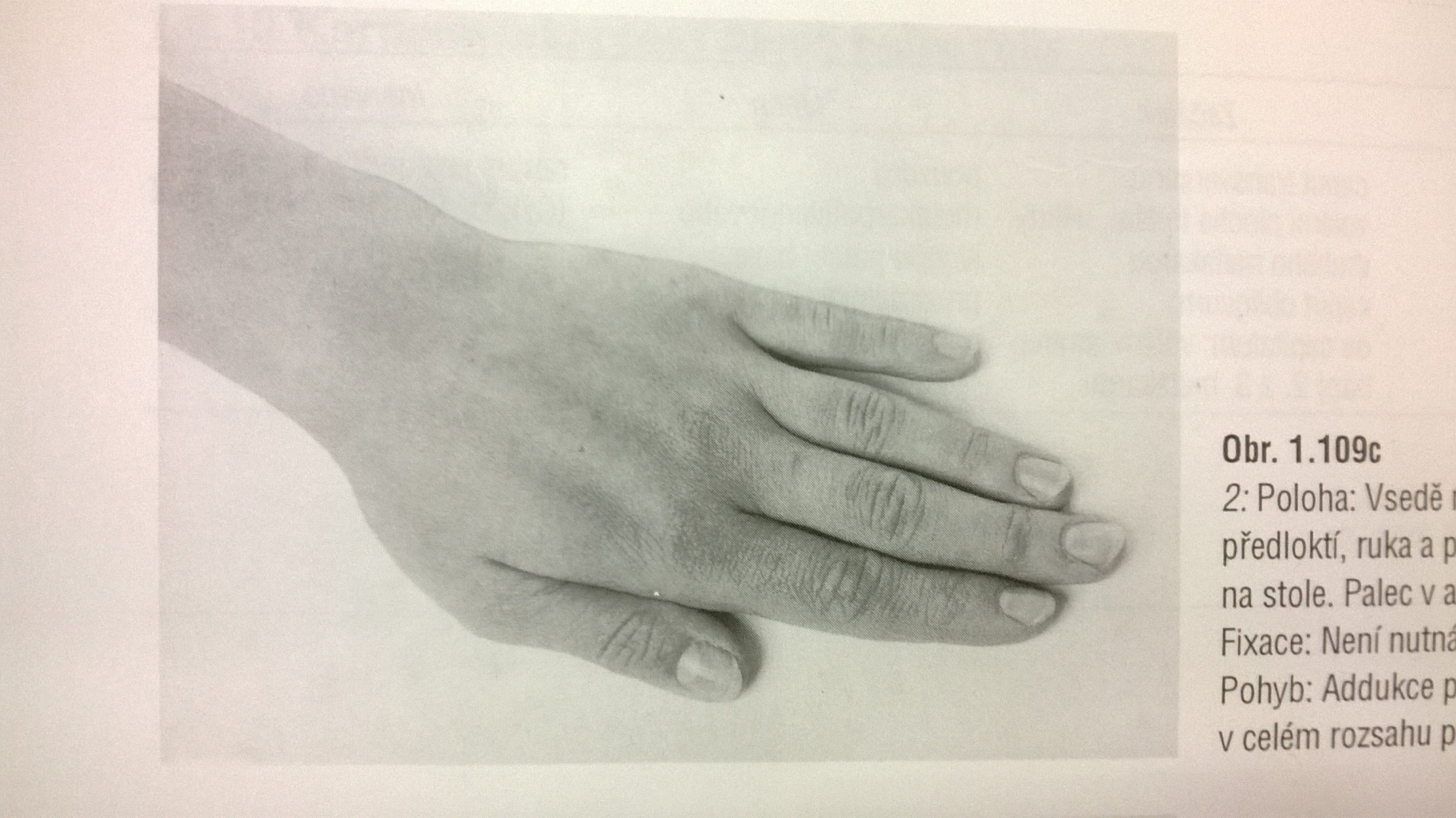 Position: patient sits or lies supine, forearm lying prone on the table, wrist in central position, thumb abducted
Fixation: not necessary
Movement: CMC thumb joint adduction (in palm plane) in full range of motion
CMC thumb joint adduction – grade 1,0
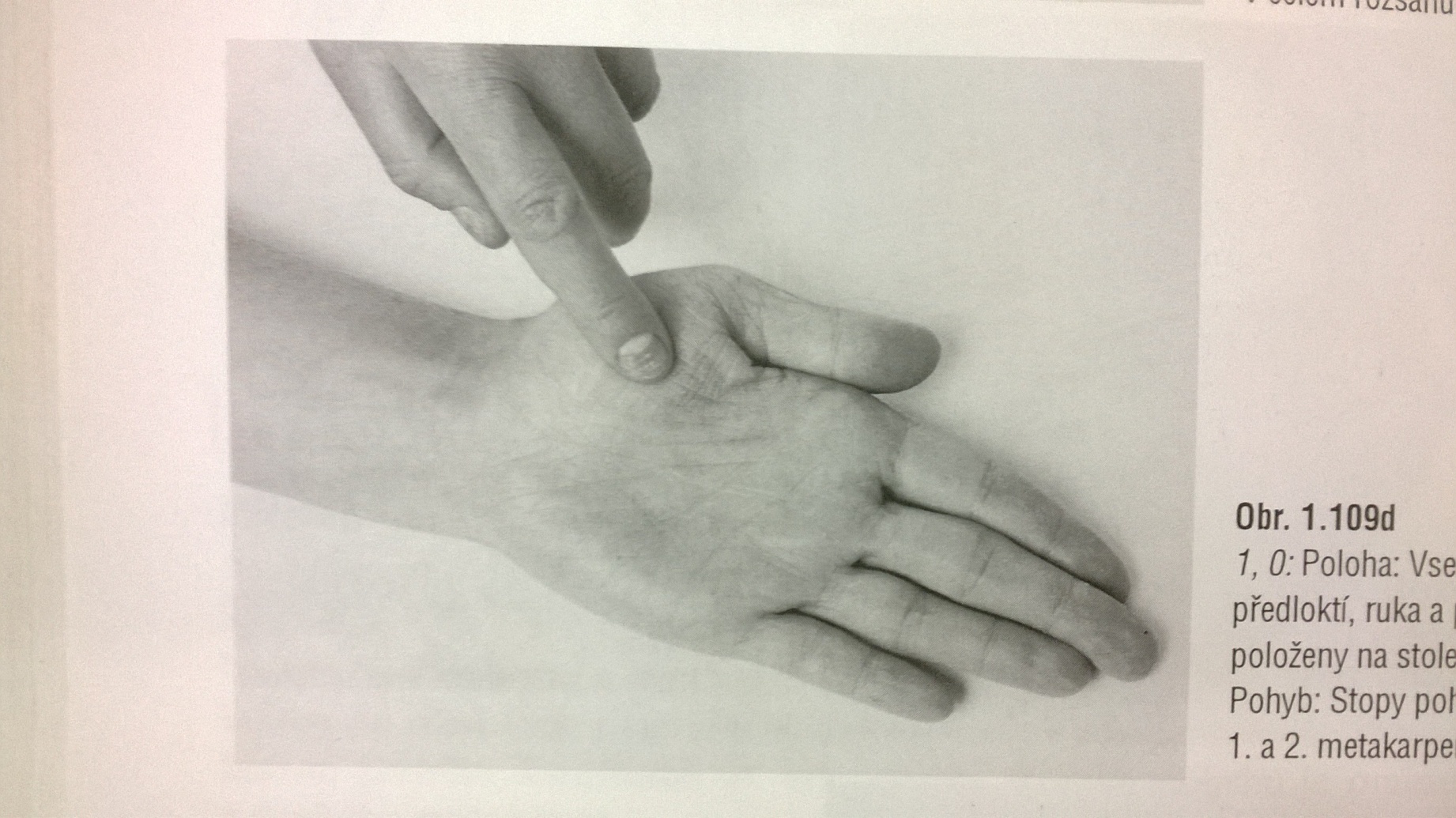 Position: patient sits or lies supine, forearm lying supine on the table, wrist in central position
Attempt to move: PT palpates a trace of contraction during patients´ attempt of CMC thumb joint adduction (in palm plane) – on the volar side between I. and II. metacarp
CMC thumb joint adduction – notes:
The movement of the joint should be in the plane of the palm
MCP  and IP joint should be extended
CMC thumb joint abduction
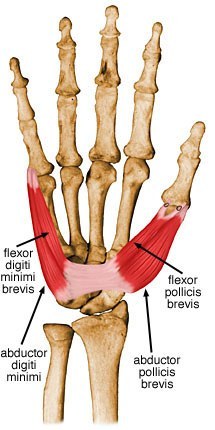 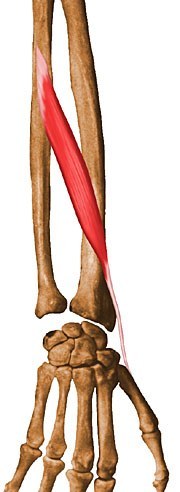 Abductor pollicis longus
Abductor pollicis brevis
Abductor pollicis longus
Origin
Posterior surfaces of ulna, radius and interosseous membrane

Insertion
Base of 1st metacarpal

Action
Abducts thumb and extends it at carpometacarpal joint

Innervation
Posterior interosseous nerve (C7 and C8), the continuation of the deep branch of the radial nerve (C7, C8)
Abductor pollicis brevis
Origin
Flexor retinaculum and tubercles of scaphoid and trapezium

Insertion
Lateral side of base of proximal phalanx of thumb

Action
Abducts thumb and helps oppose it

Innervation
Recurrent branch of median nerve (C8 and T1) (C8, T1)
CMC thumb joint abduction – grade 5,4
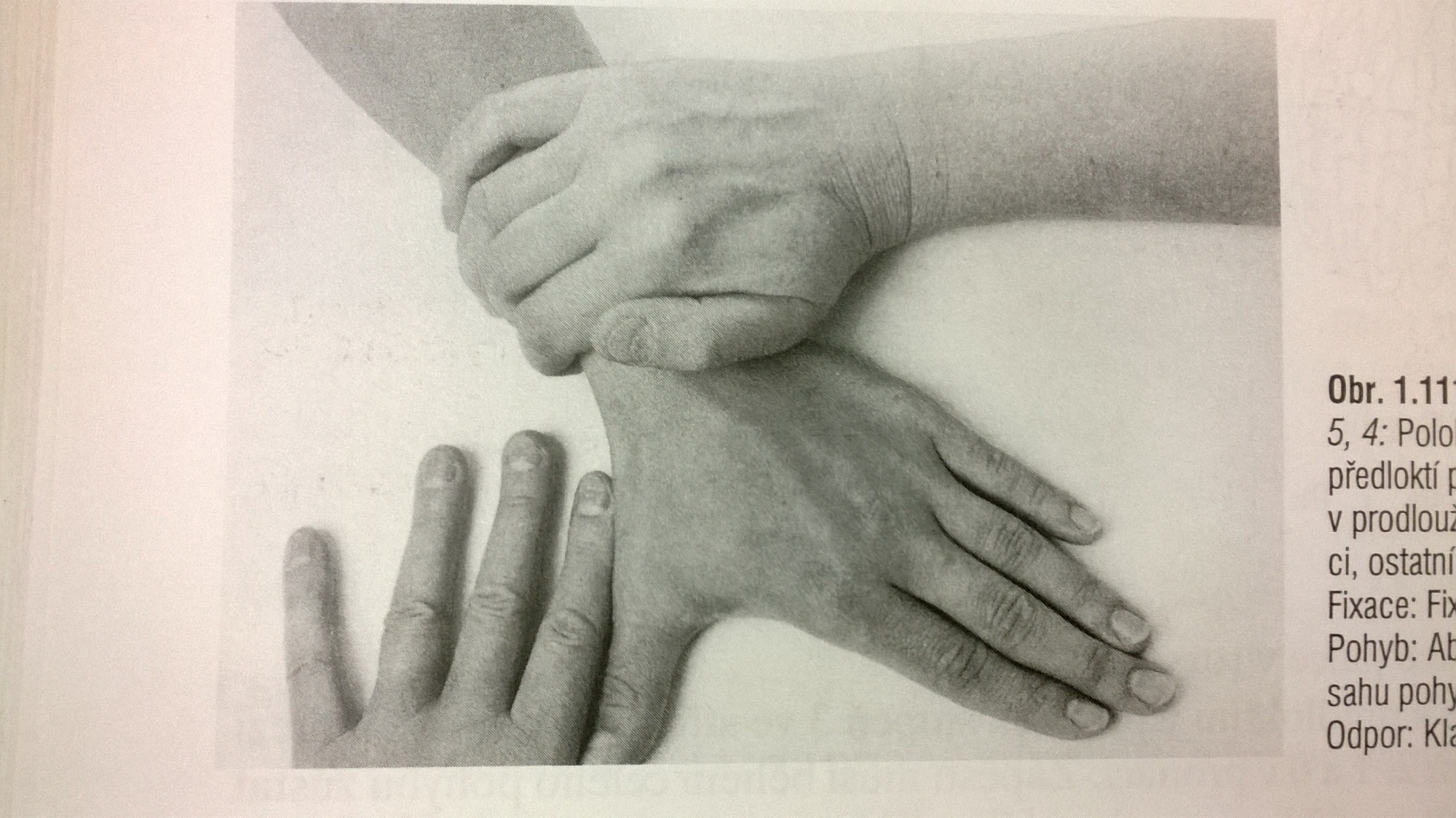 Position: patient sits or lies supine, forearm lying prone on the table, wrist in central position, thumb adducted, fingers extended
Fixation: wrist
Movement: CMC thumb joint abduction in full range of motion
Resistance: PT puts resistance on the radial side of thumb against the movement
CMC thumb joint abduction – grade 3
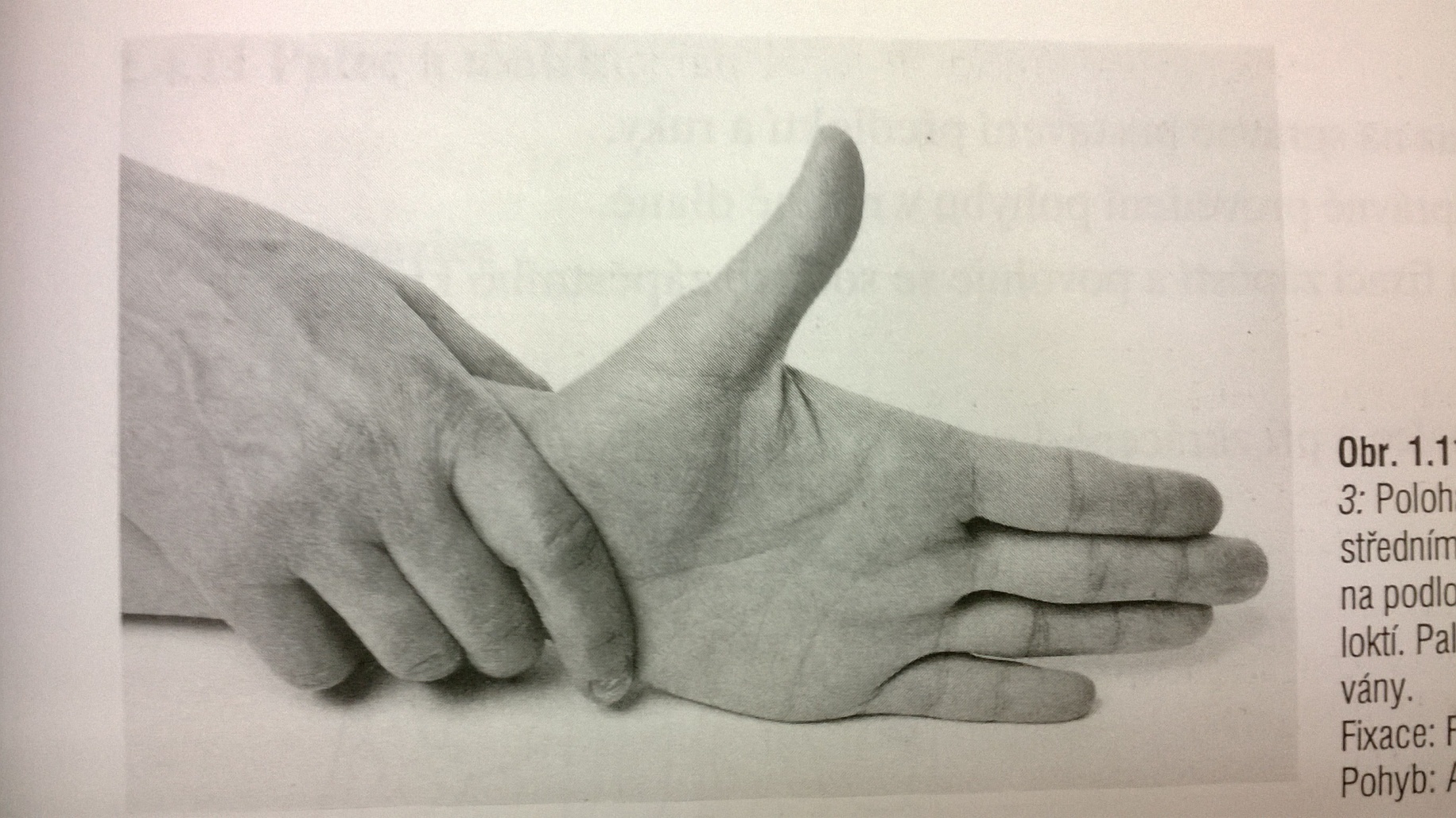 Position: patient sits or lies supine, forearm lying on the ulnar side on the table, wrist in central position, thumb adducted, fingers extended
Fixation: wrist
Movement: CMC thumb joint abduction in full range of motion
CMC thumb joint abduction – grade 2
Position: patient sits or lies supine, forearm lying prone on the table, wrist in central position, thumb adducted, fingers extended
Fixation: wrist
Movement: CMC thumb joint abduction in full range of motion
CMC thumb joint abduction – grade 1,0
Position: patient sits or lies supine, forearm lying prone on the table, wrist in central position, thumb extended, relaxed, fingers extended
Attempt to move: PT palpates a trace of contraction during patients attempt of CMC thumb joint abduction (in the processus styloideus radii area)
CMC thumb joint abduction – notes:
Wrist and the hand should be fixed, in central position
The movement should be done in the plane of the palm
Thumb and little finger opposition
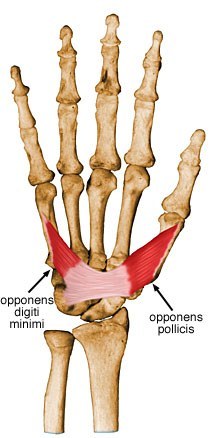 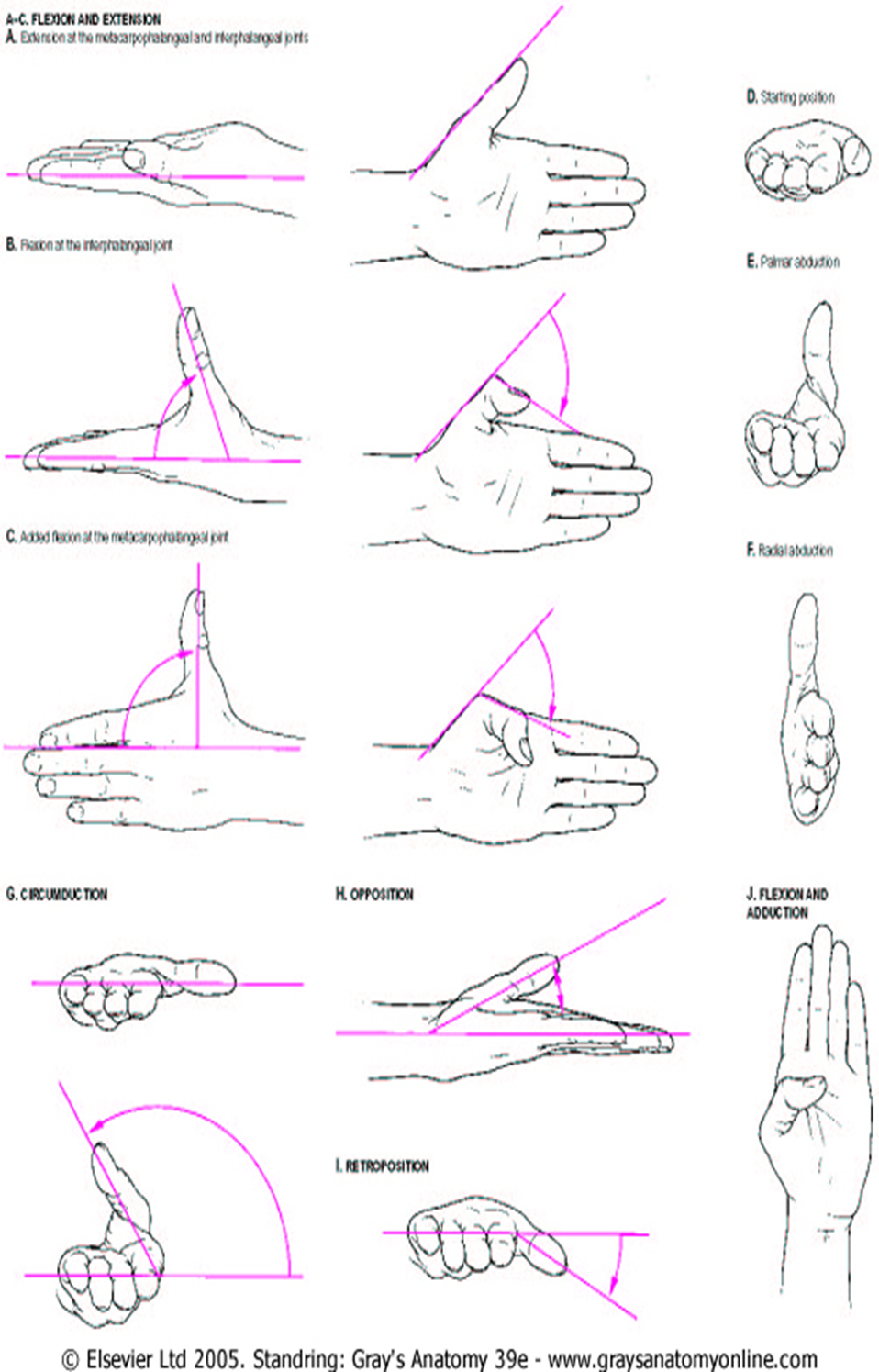 Opponnens pollicis
Opponnens digiti minimi
Opponnens pollicis
Origin
Flexor retinaculum and tubercles of scaphoid and trapezium

Insertion
Lateral side of 1st metacarpal

Action
Draws 1st metacarpal laterally to oppose thumb toward center of palm and rotates it medially

Innervation
Recurrent branch of median nerve (C8 and T1) (C8, T1)
Opponnens digiti minimi
Origin
Hook of hamate and flexor retinaculum

Insertion
Medial border of 5th metacarpal

Action
Draws 5th metacarpal anteriorly and rotates it, bringing little finger (5th digit) into opposition with thumb

Innervation
Deep branch of ulnar nerve (C8 and T1) (C8, T1)
Thumb and little finger opposition – grade 5,4
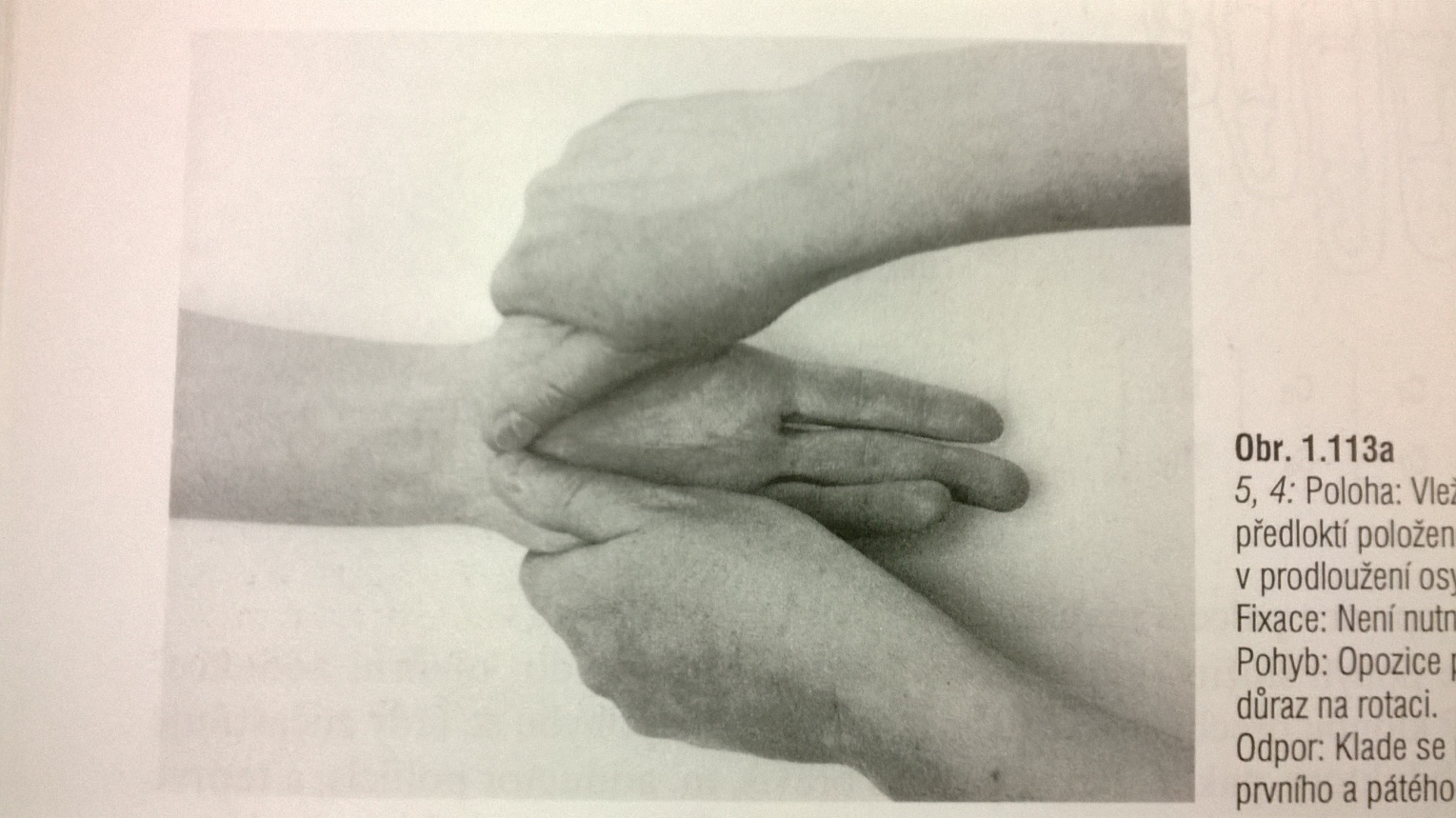 Position: patient sits or lies supine, forearm lying supine on the table, wrist in central position, fingers extended
Fixation: not necessary
Movement: thumb and little finger opposition
Resistance: PT puts resistance on volar side of I. and V. metatars
Thumb and little finger opposition – grade 3,2
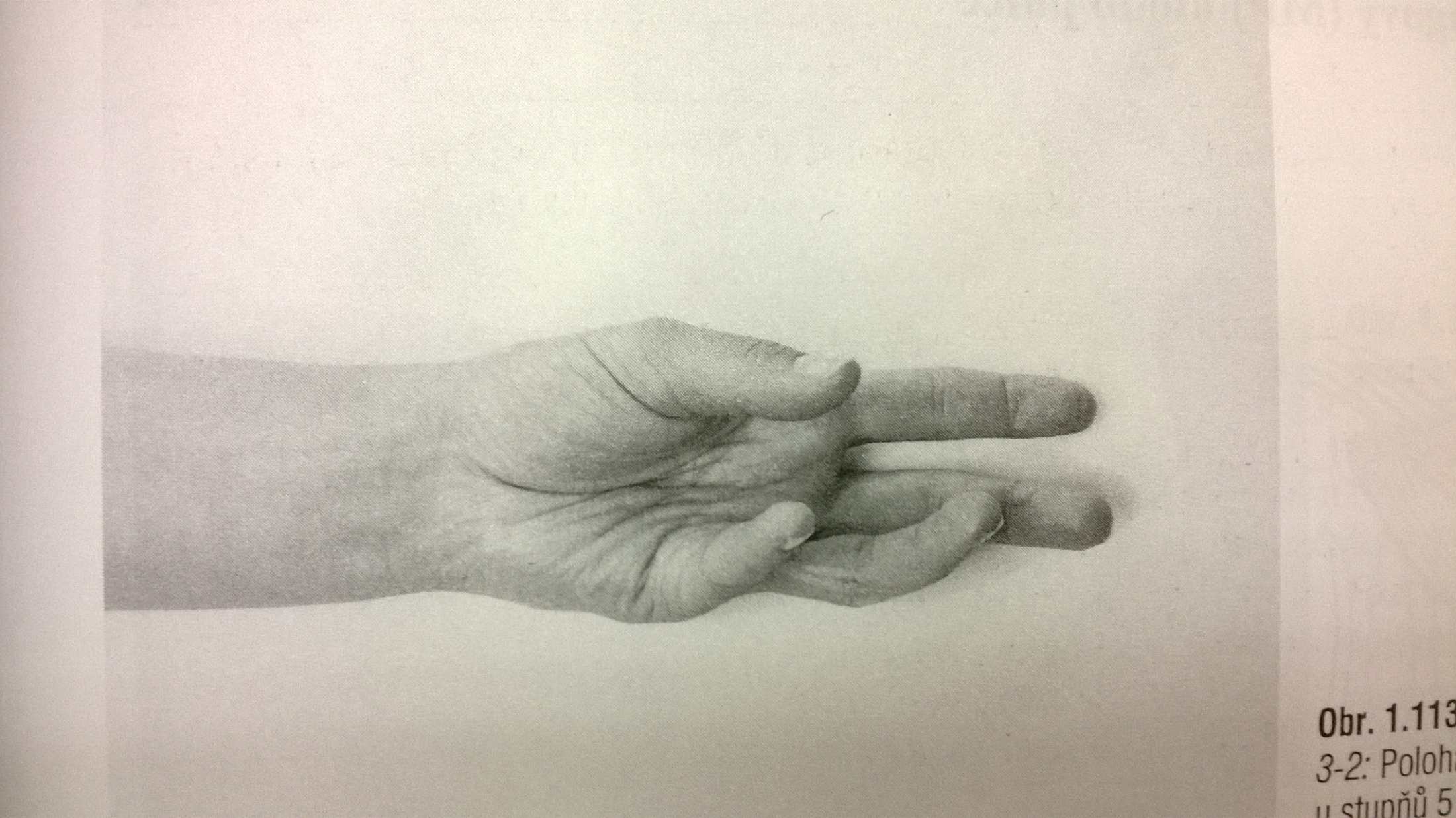 Position: patient sits or lies supine, forearm lying supine on the table, wrist in central position, fingers extended
Fixation: not necessary
Movement: thumb and little finger opposition
Thumb and little finger opposition – grade 1,0
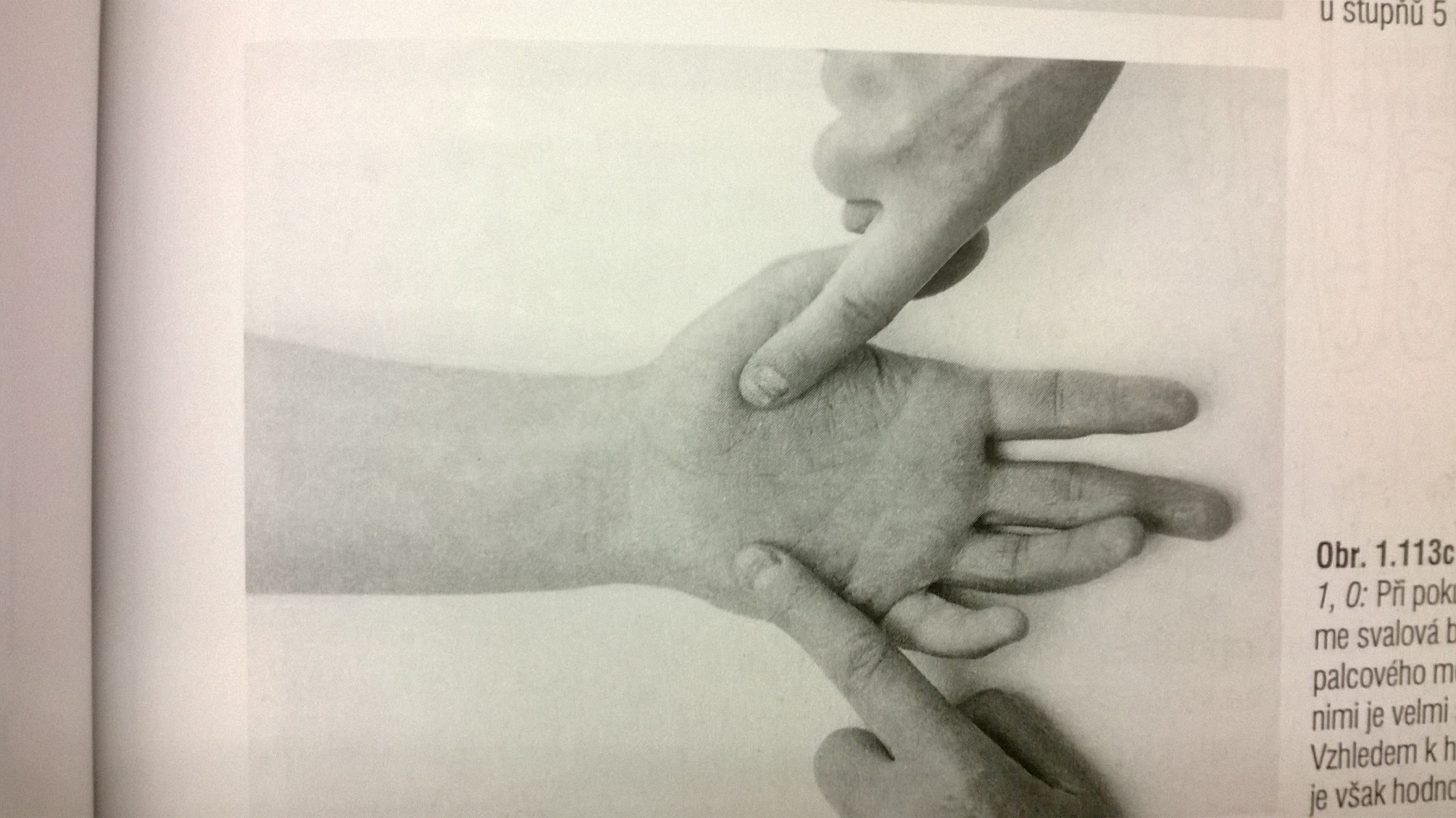 Position: patient sits or lies supine, forearm lying supine on the table, wrist in central position, fingers extended
Attempt to move: PT palpates  a trace of contraction during patients´ attempt of thumb and little finger opposition – on the volar and radial side of I. metacarp, and in the area of hypothenar
Thumb and little finger opposition – notes:
The movement should be done properly – it is not enought to do an adduction an flexion of the thumb
Put the resistance in good way – against opposition
Metacarpophalangeal joint of the thumb (MCP)
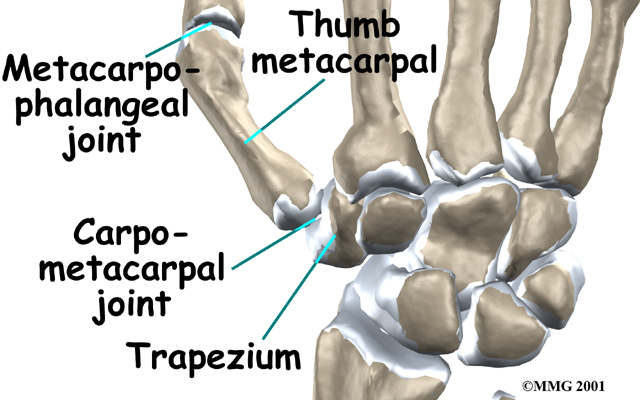 Thumb MCP flexion
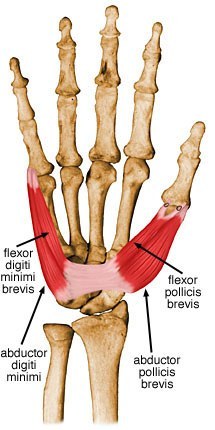 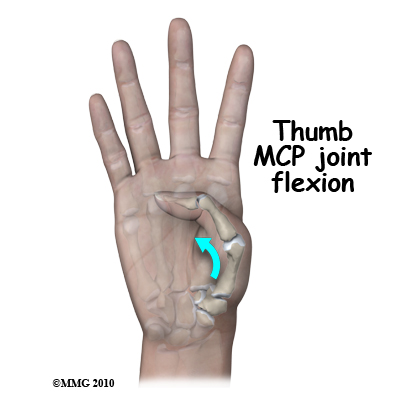 Flexor pollicis brevis
Flexor pollicis brevis
Origin
Flexor retinaculum and tubercles of scaphoid and trapezium

Insertion
Lateral side of base of proximal phalanx of thumb

Action
Flexes thumb

Innervation
Recurrent branch of median nerve (C8 and T1) (C8, T1)
Thumb MCP flexion – grade 5,4
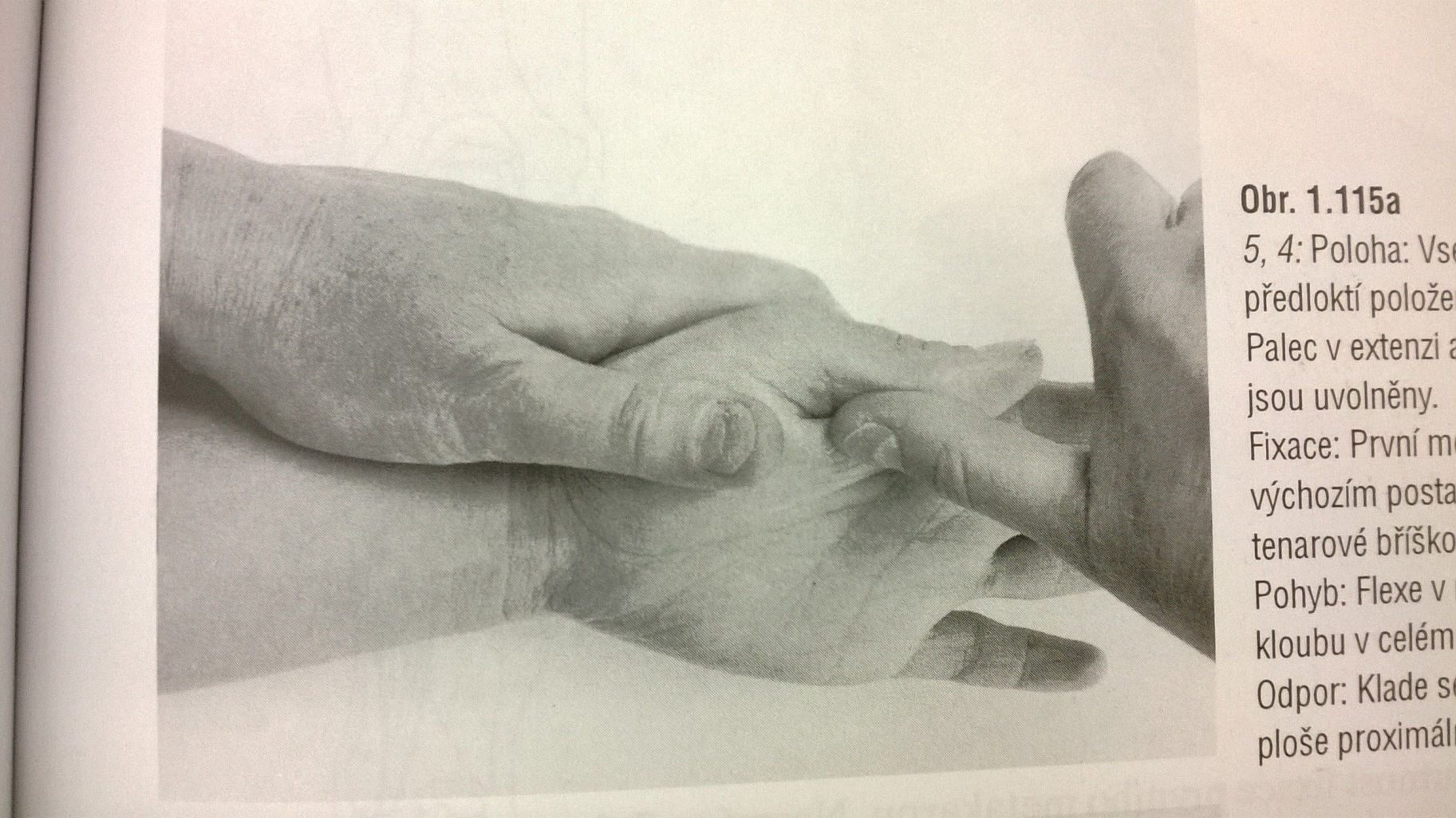 Position: patient sits or lies supine, forearm lying supine on the table, thumb extended and abducted, fingers relaxed
Fixation: fix  first metacarp in starting position (don´t press the thenar)
Movement: thumb MCP flexion in full range of motion
Resistance: PT puts resistance against thumb MCP flexion on volar side of proximal phalang of the thumb
Thumb MCP flexion – grade 3,2
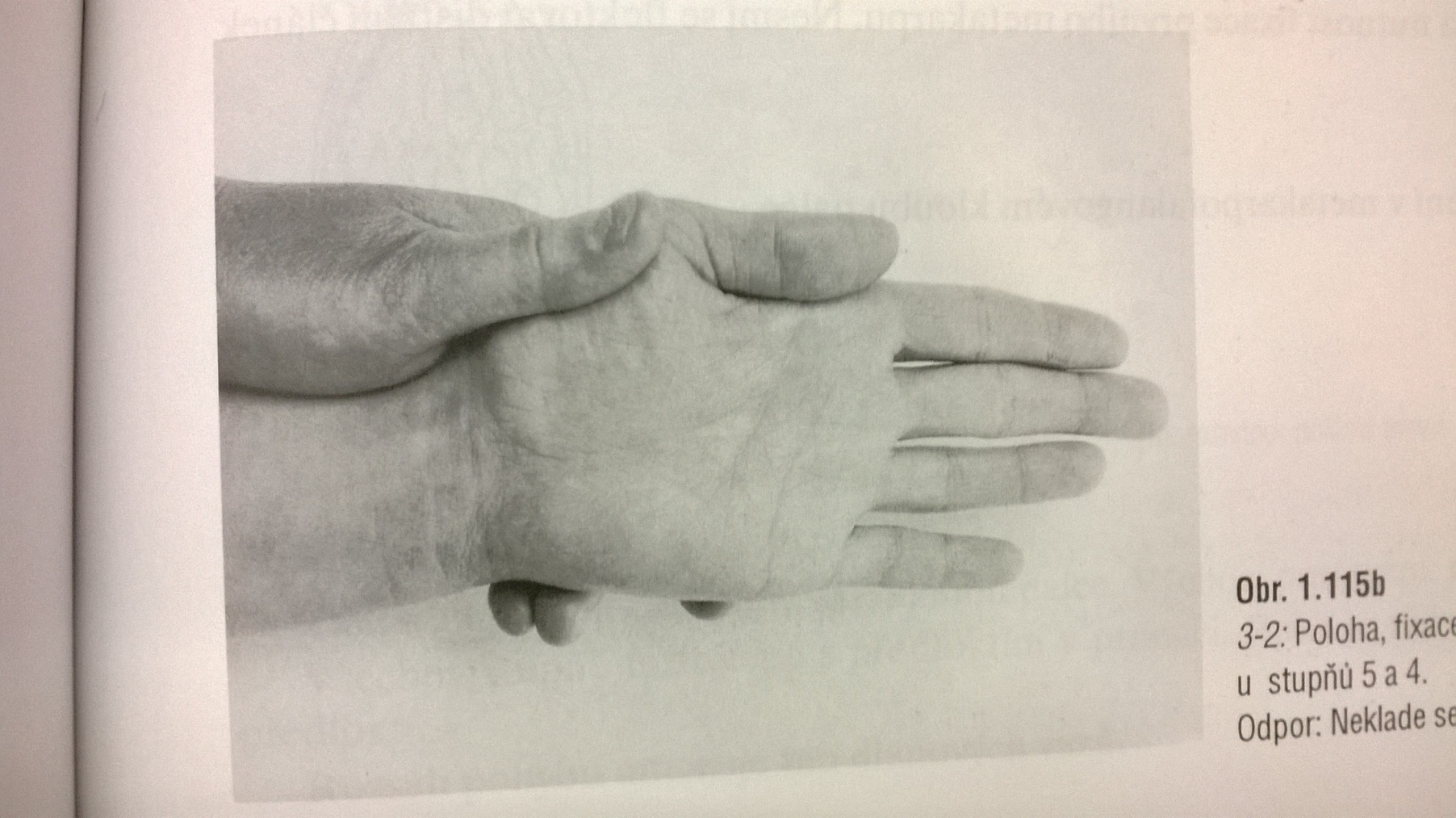 Position: patient sits or lies supine, forearm lying supine on the table, thumb extended and abducted, fingers relaxed
Fixation: fix  first metacarp in starting position (don´t press the thenar)
Movement: thumb MCP flexion in full range of motion
Thumb MCP flexion – grade 1,0
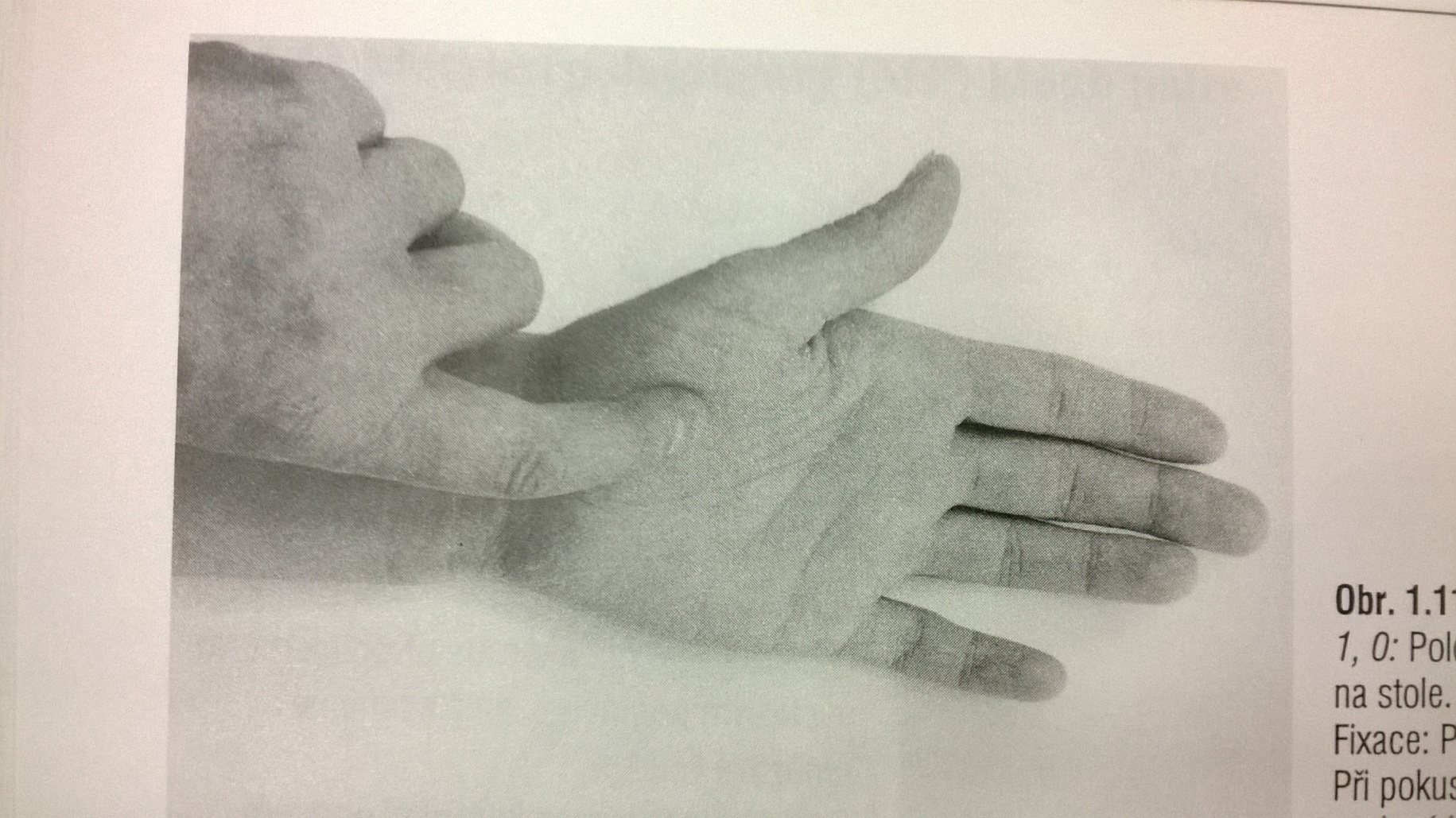 Position: patient sits or lies supine, forearm lying supine on the table, thumb extended and abducted, fingers relaxed
Attempt to move: PT palpates a trace of patients´ attempt of thumb MCP flexion on the palmar side of I. metacarp
Thumb MCP extension
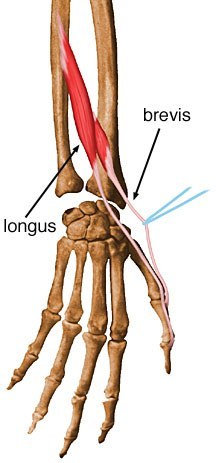 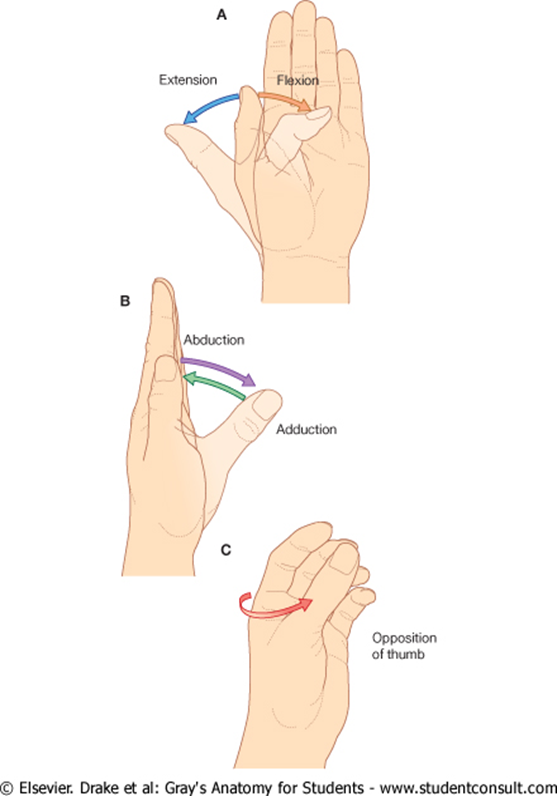 Extensor pollicis brevis
Extensor pollicis brevis
Origin
Posterior surfaces of radius and interosseous membrane

Insertion
Base of proximal phalanx of thumb

Action
Extends proximal phalanx of thumb at carpometacarpal joint

Innervation
Posterior interosseous nerve (C7 and C8), the continuation of the deep branch of the radial nerve (C7, C8)
Thumb MCP extension – grade 5,4
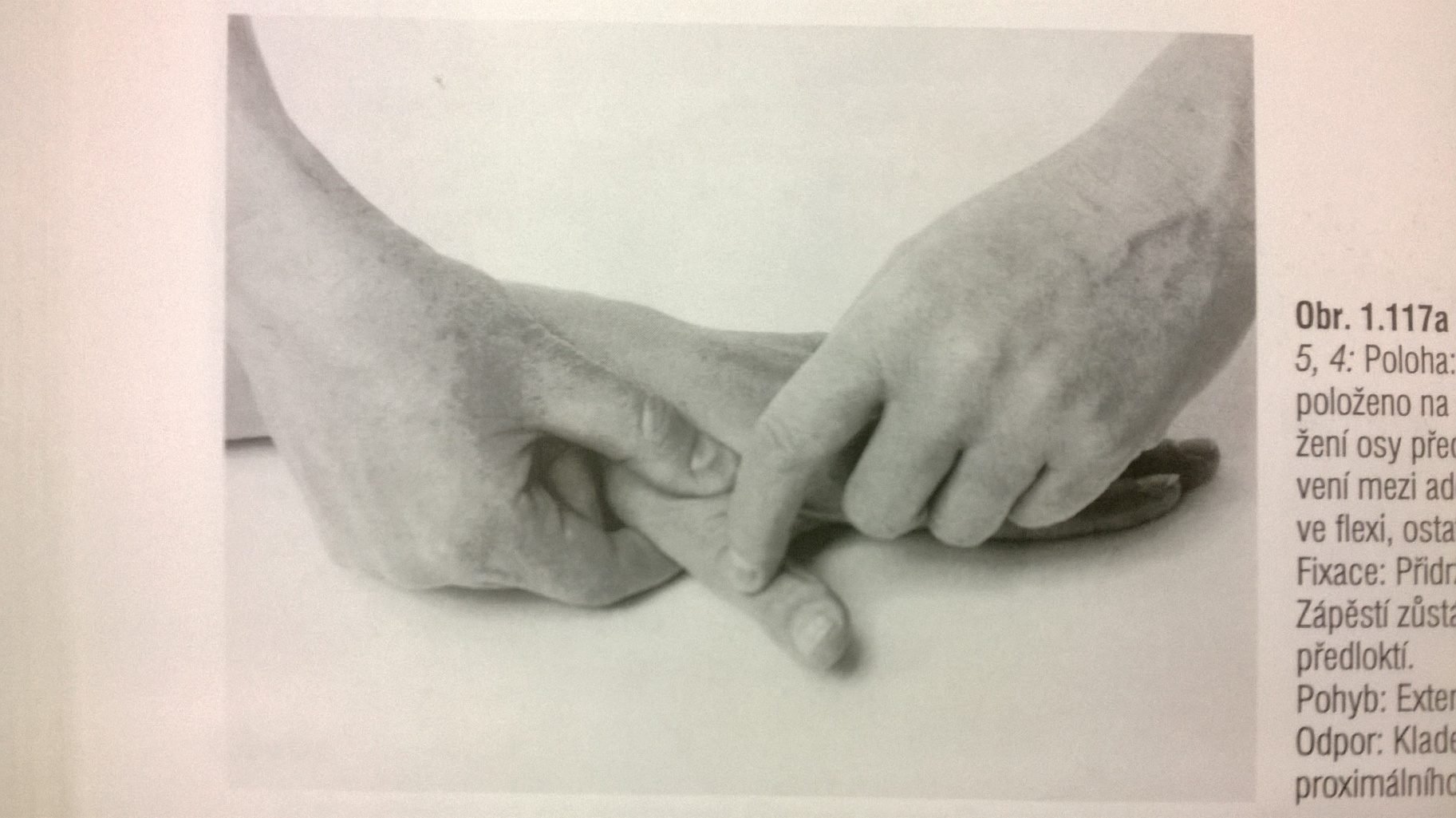 Position: patient sits or lies supine, forearm lying prone on the table, wrist in central position, thumb between adduction and abduction, MP joint flexed, fingers relaxed
Fixation: fix slightly the I. metacarp
Movement: thumb MCP extension 
Resistance: PT puts resistance against thumb MCP extension on dorsal side of prosimal thumb phalang
Thumb MCP extension – grade 3,2
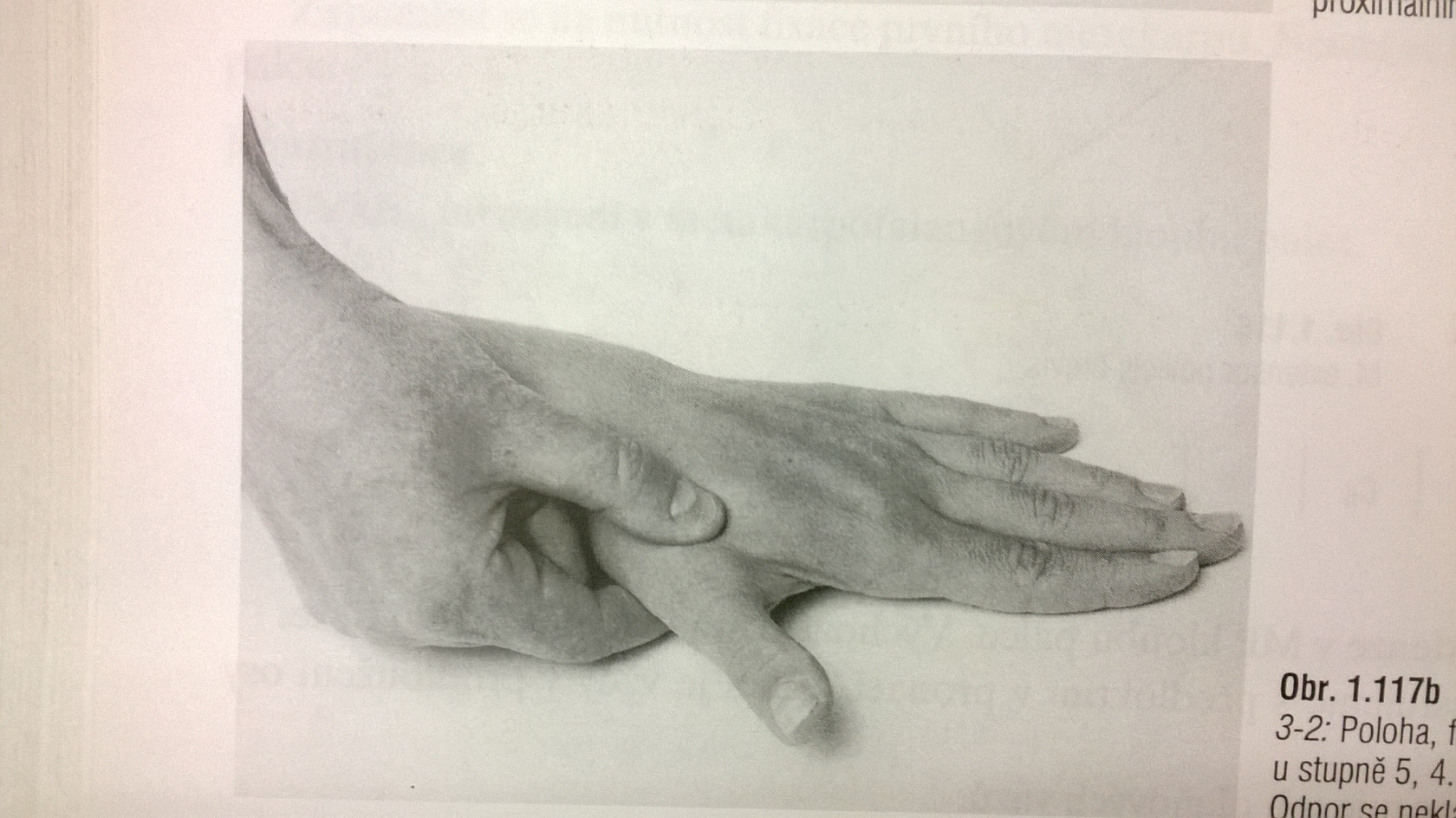 Position: patient sits or lies supine, forearm lying prone on the table, wrist in central position, thumb between adduction and abduction, MP joint flexed, fingers relaxed
Fixation: fix slightly the I. metacarp
Movement: thumb MCP extension
Thumb MCP extension – grade 1,0
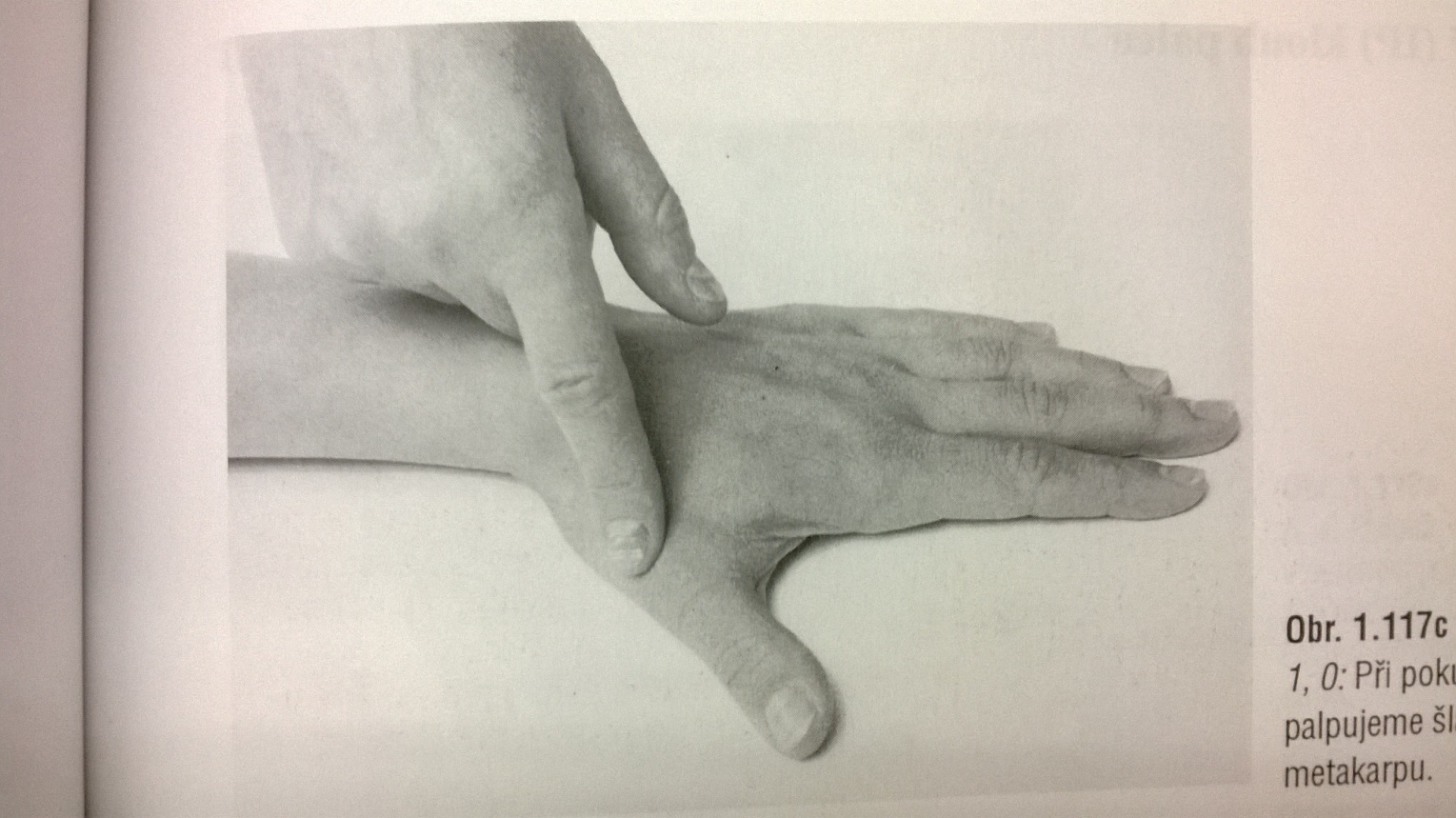 Position: patient sits or lies supine, forearm lying prone on the table, wrist in central position, thumb between adduction and abduction, MP joint flexed, fingers relaxed
Attempt to move: PT palpates a trace of contraction during patients´ attempt of thumb MCP extension in the area of I. metacarp
Interphalangeal joint of the thumb (IP)
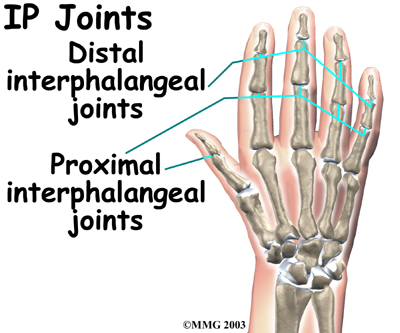 Thumb IP flexion
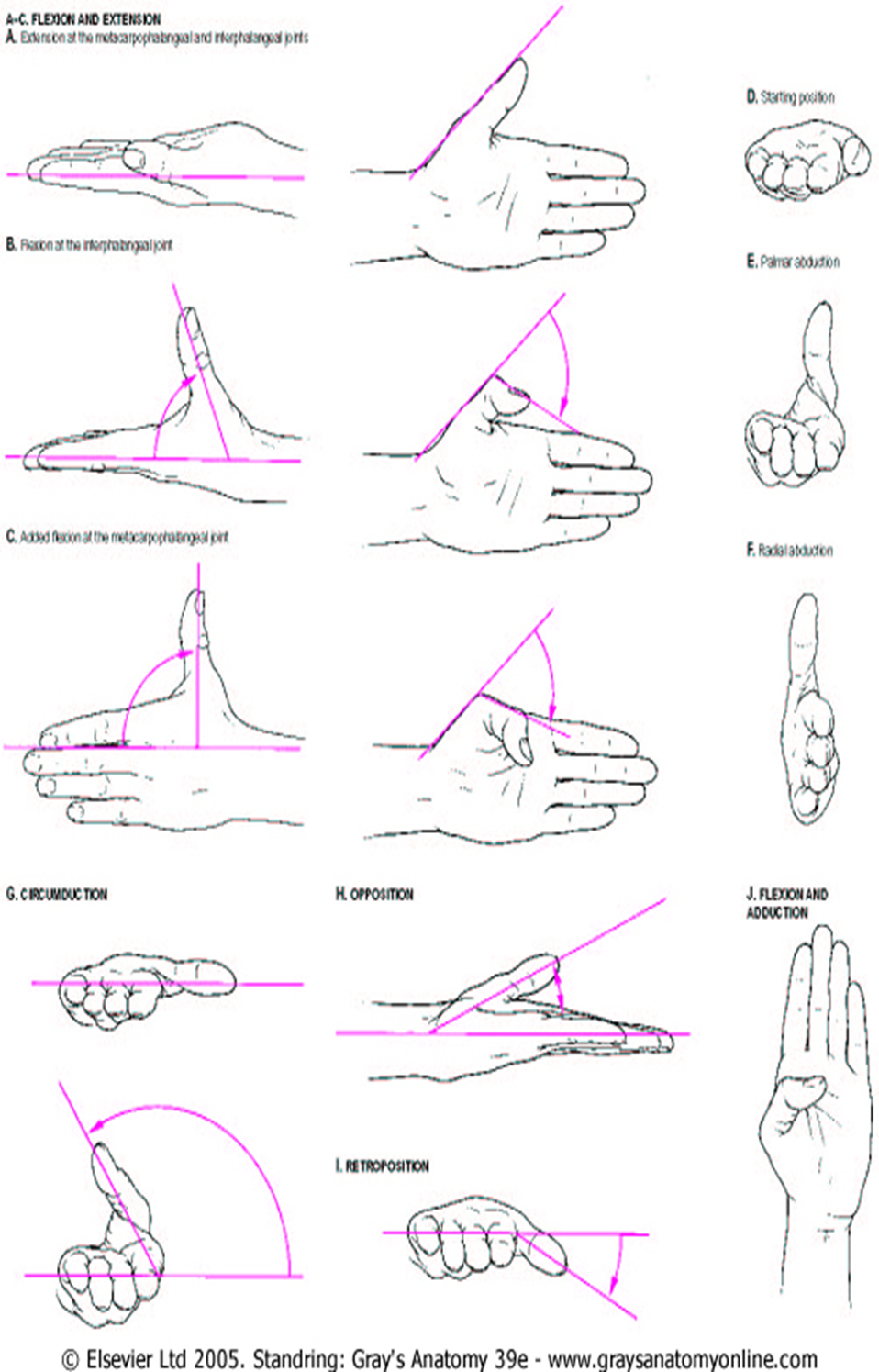 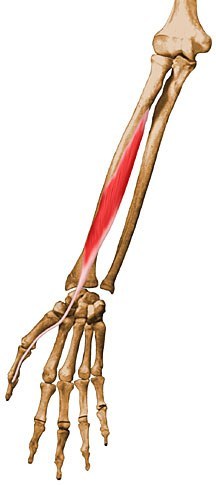 Flexor pollicis longus
Flexor pollicis longus
Origin
Anterior surface of radius and adjacent interosseous membrane

Insertion
Base of distal phalanx of thumb

Action
Flexes phalanges of 1st digit (thumb)

Innervation
Anterior interosseous nerve from median nerve (C8 and T1) (C8, T1)
Thumb IP flexion – grade 5,4
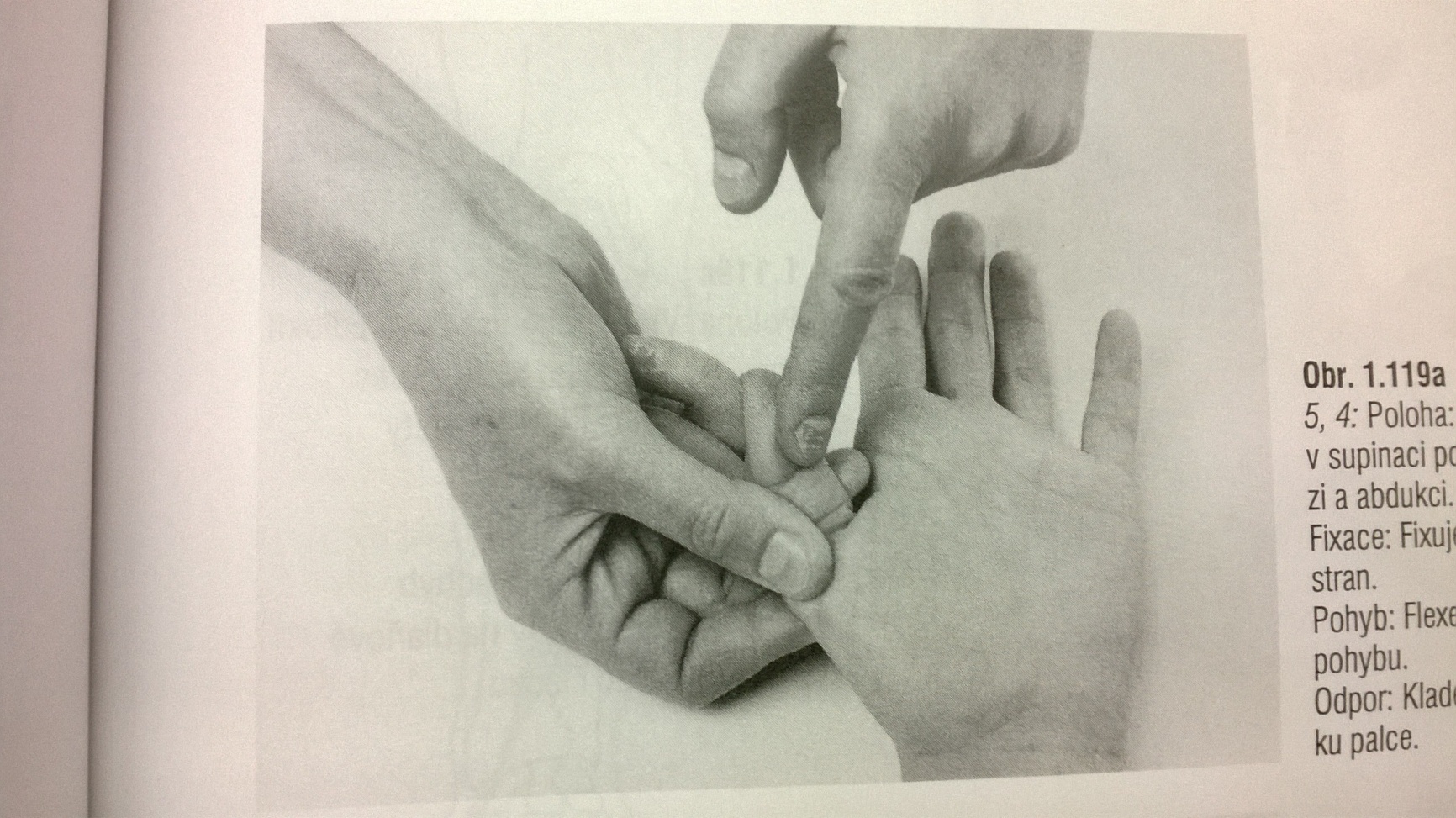 Position: patient sits or lies supine, forearm lying supine on the table, thumb extended and abducted, fingers relaxed
Fixation: proximal phalang of the thumb (from the side)
Movement: thumb IP flexion in full range of motion
Resistance: PT puts resistance against palmar side of distal phalang of the thumb
Thumb IP flexion – grade 3,2
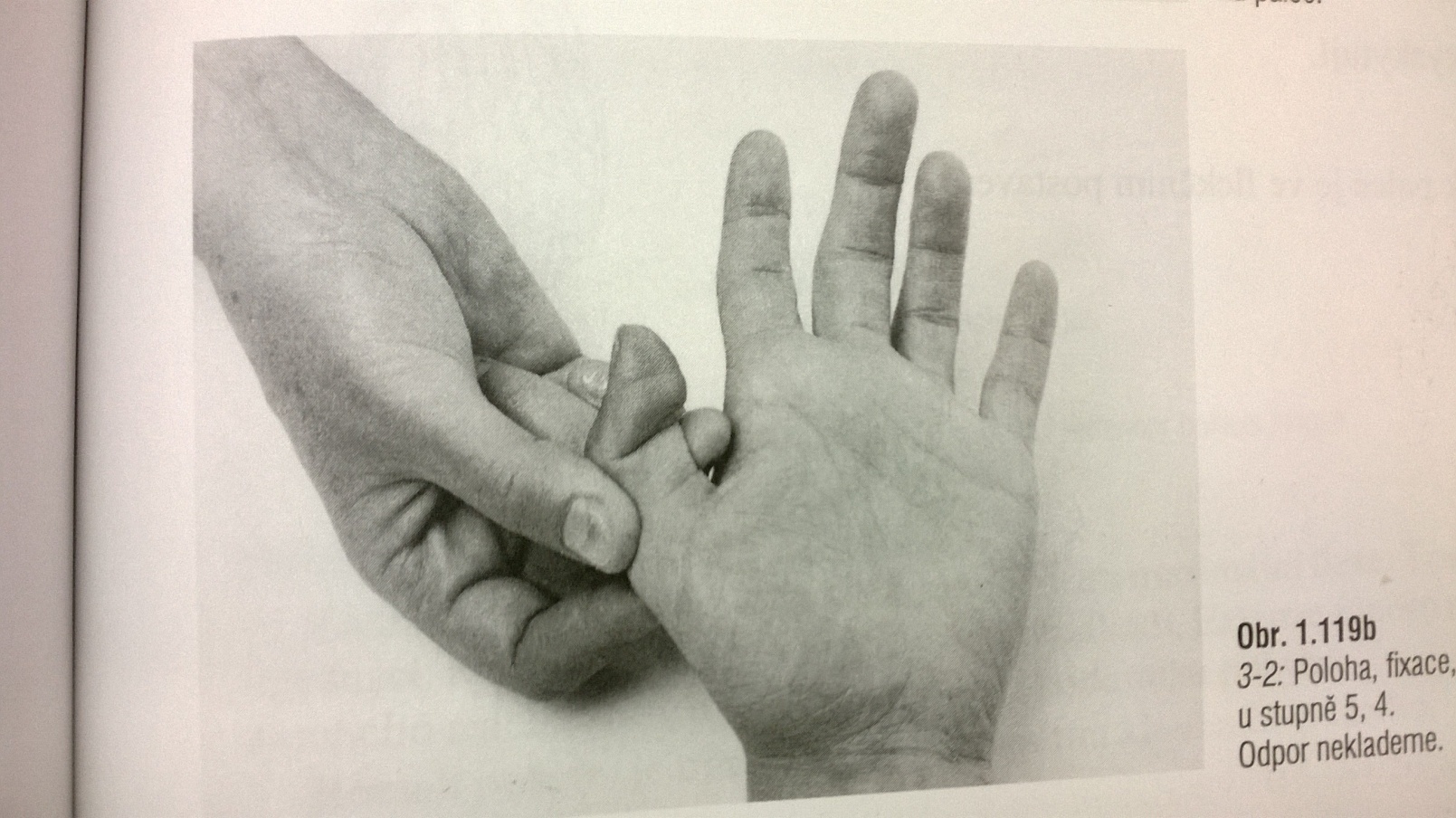 Position: patient sits or lies supine, forearm lying supine on the table, thumb extended and abducted, fingers relaxed
Fixation: proximal phalang of the thumb (from the side)
Movement: thumb IP flexion in full range of motion
Thumb IP flexion – grade 1,0
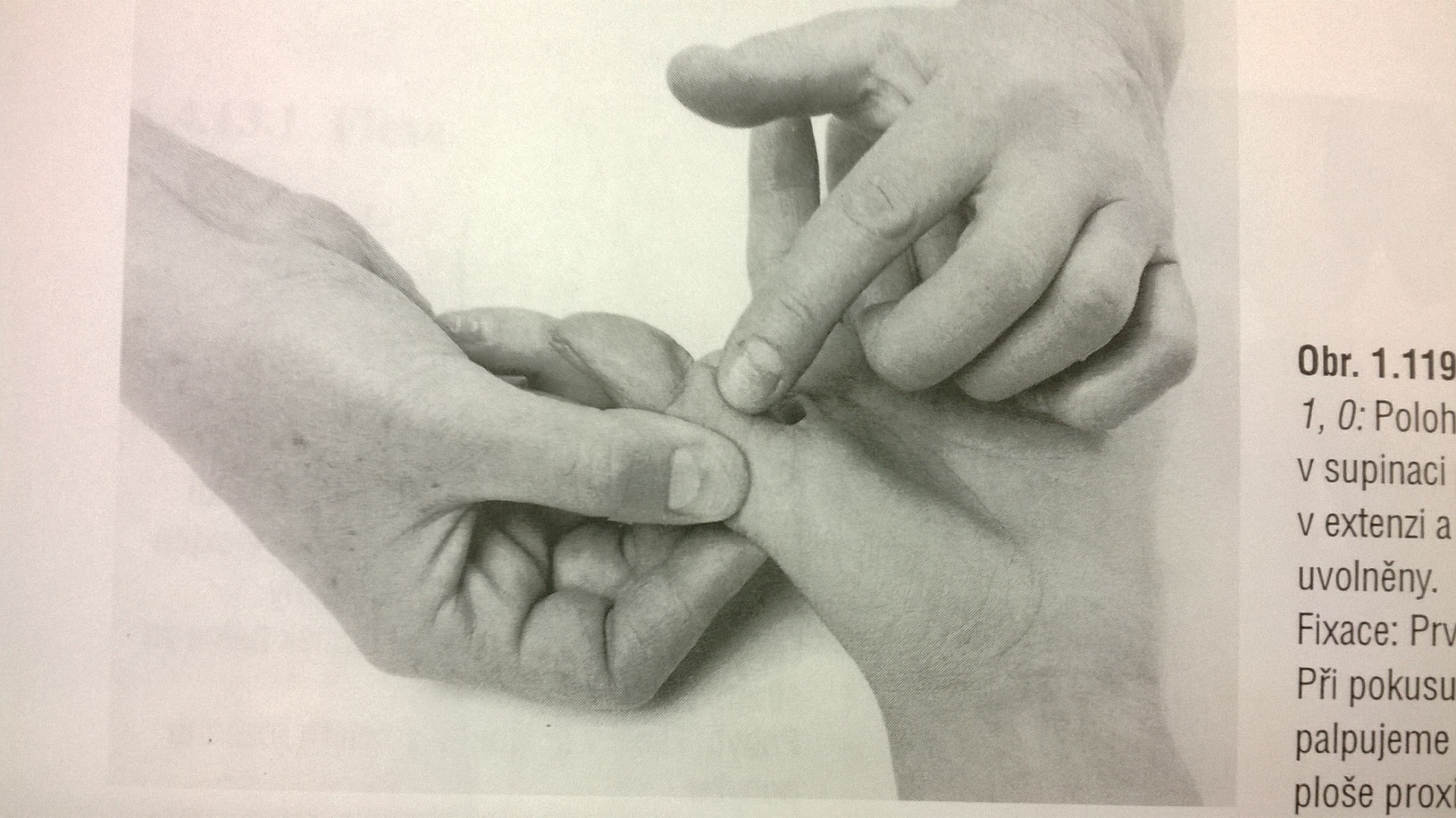 Position: patient sits or lies supine, forearm lying supine on the table, thumb extended and abducted, fingers relaxed
Fixation: proximal phalang of the thumb (from the side)
Attempt to move: PT palpates a trace of contraction during patients´ attempt of thumb IP flexion on the palmar side of proximal phalang of the thumb
Thumb IP extension
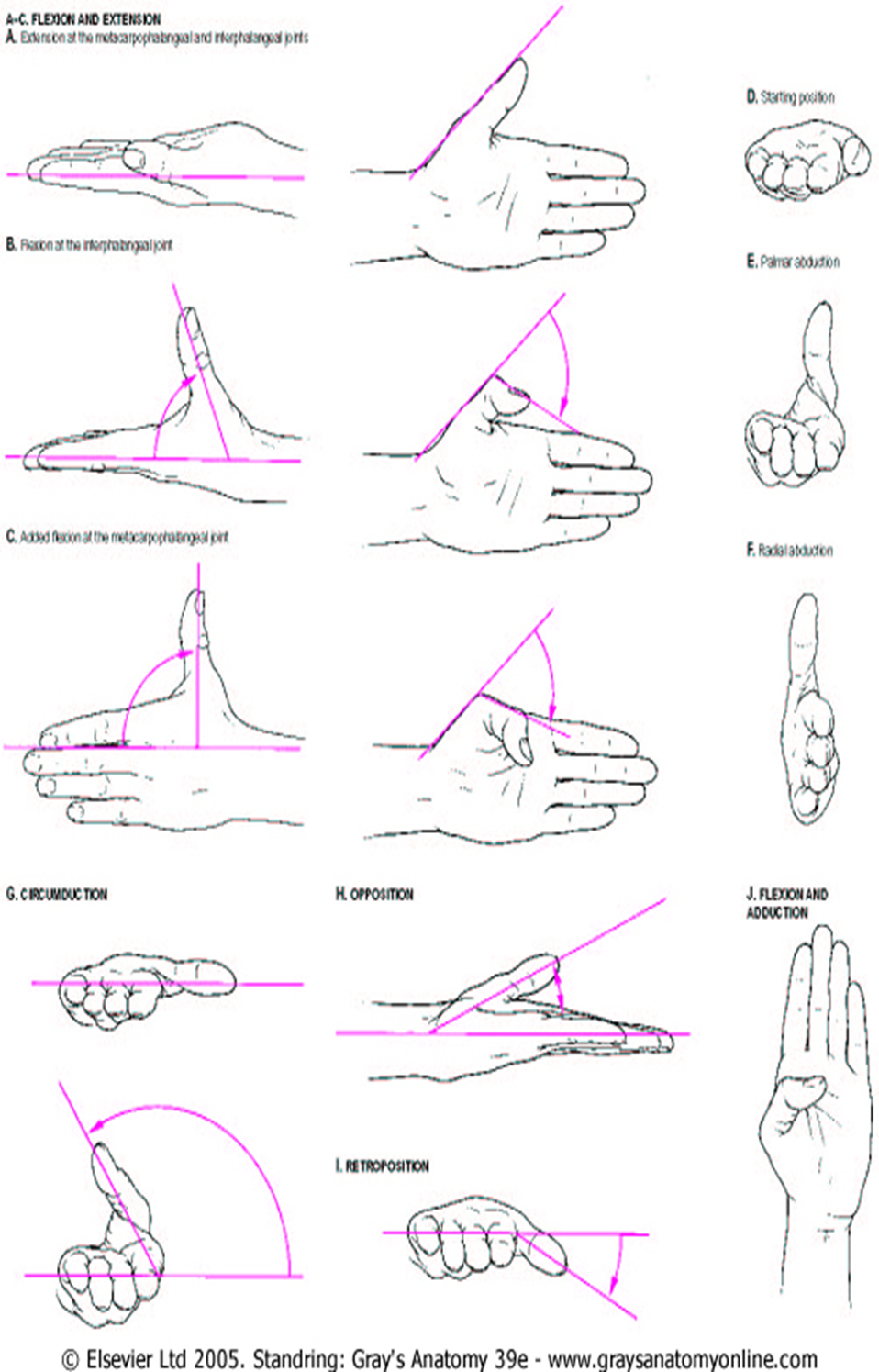 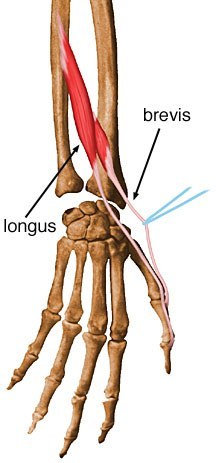 Extensor pollicis longus
Extensor pollicis longus
Origin
Posterior surface of middle 1/3 of ulna and interosseous membrane

Insertion
Base of distal phalanx of thumb

Action
Extends distal phalanx of thumb at carpometacarpal and interphalangeal joints

Innervation
Posterior interosseous nerve (C7 and C8), the continuation of the deep branch of the radial nerve (C7, C8)
Thumb IP extension – grade 5,4
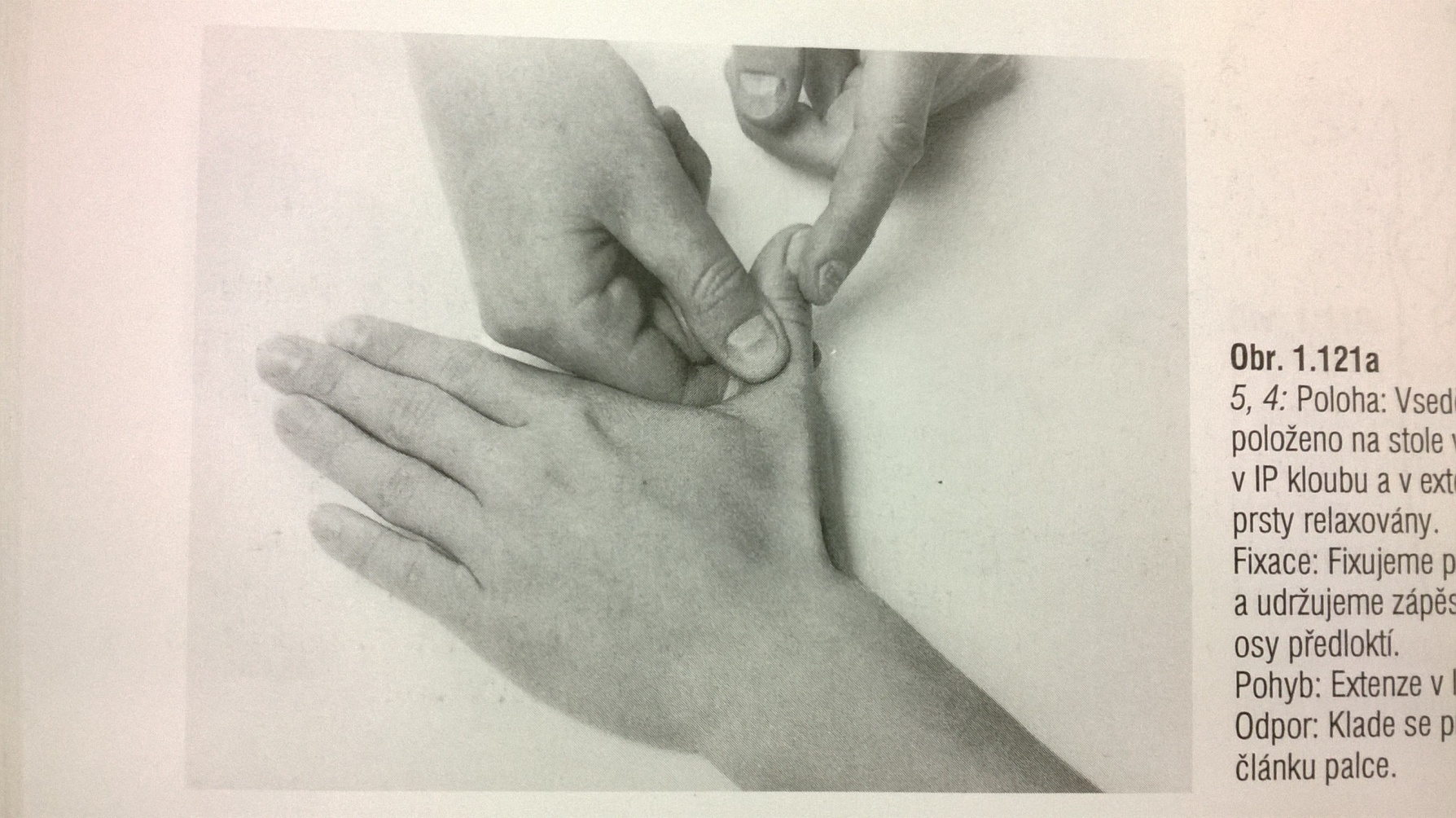 Position: patient sits or lies supine, forearm lying prone on the table,  wrist in central position, thumb IP flexion, MP extension, fingers relaxed
Fixation: fix first phalang of the thumb from the side 
Movement: thumb IP extension
Resistance: against the distal phalang of the thumb (on the nail)
Thumb IP extension – grade 3,2
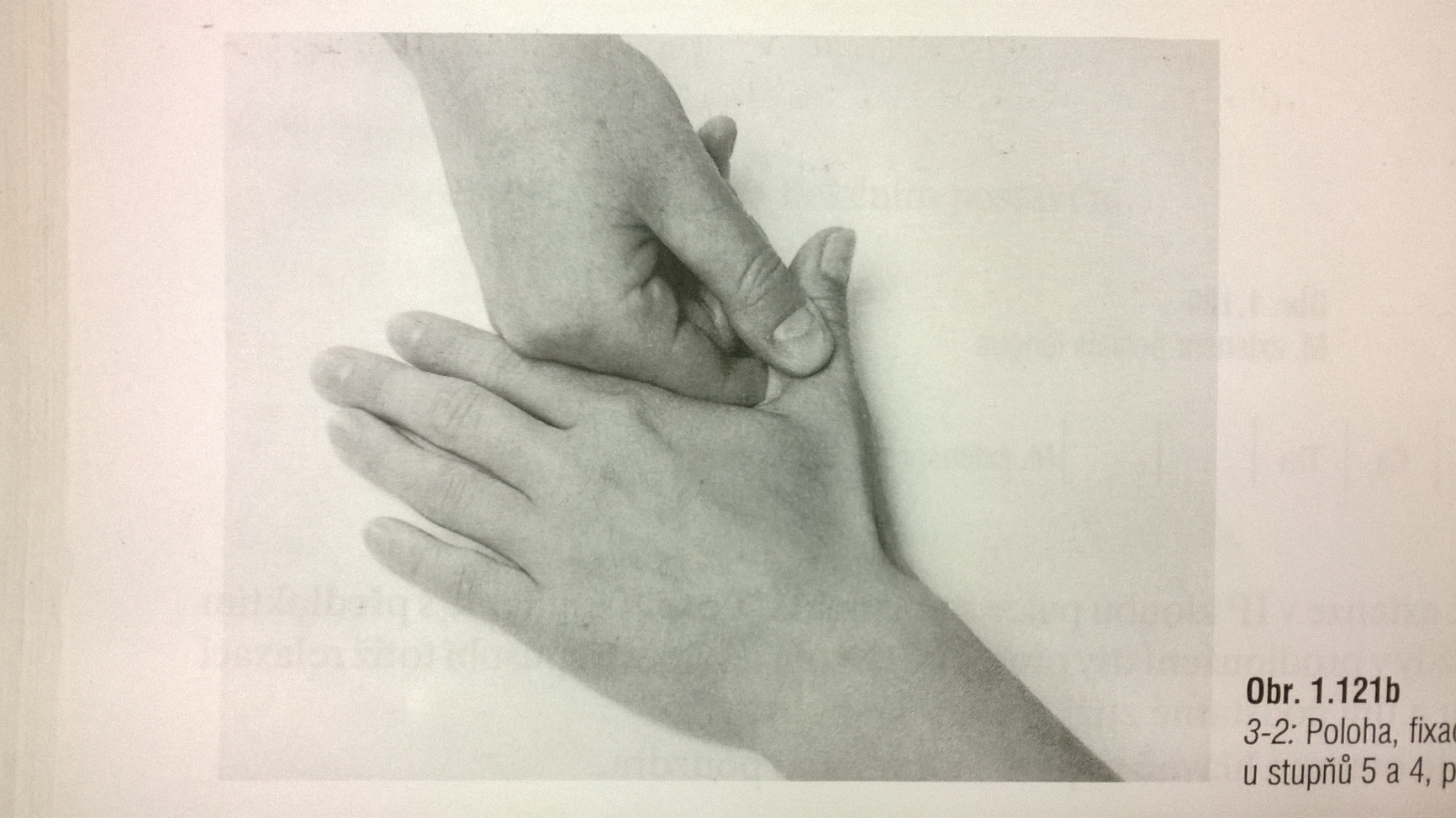 Position: patient sits or lies supine, forearm lying prone on the table,  wrist in central position, thumb IP flexion, MP extension, fingers relaxed
Fixation: fix first phalang of the thumb from the side 
Movement: thumb IP extension
Thumb IP extension – grade 1,0
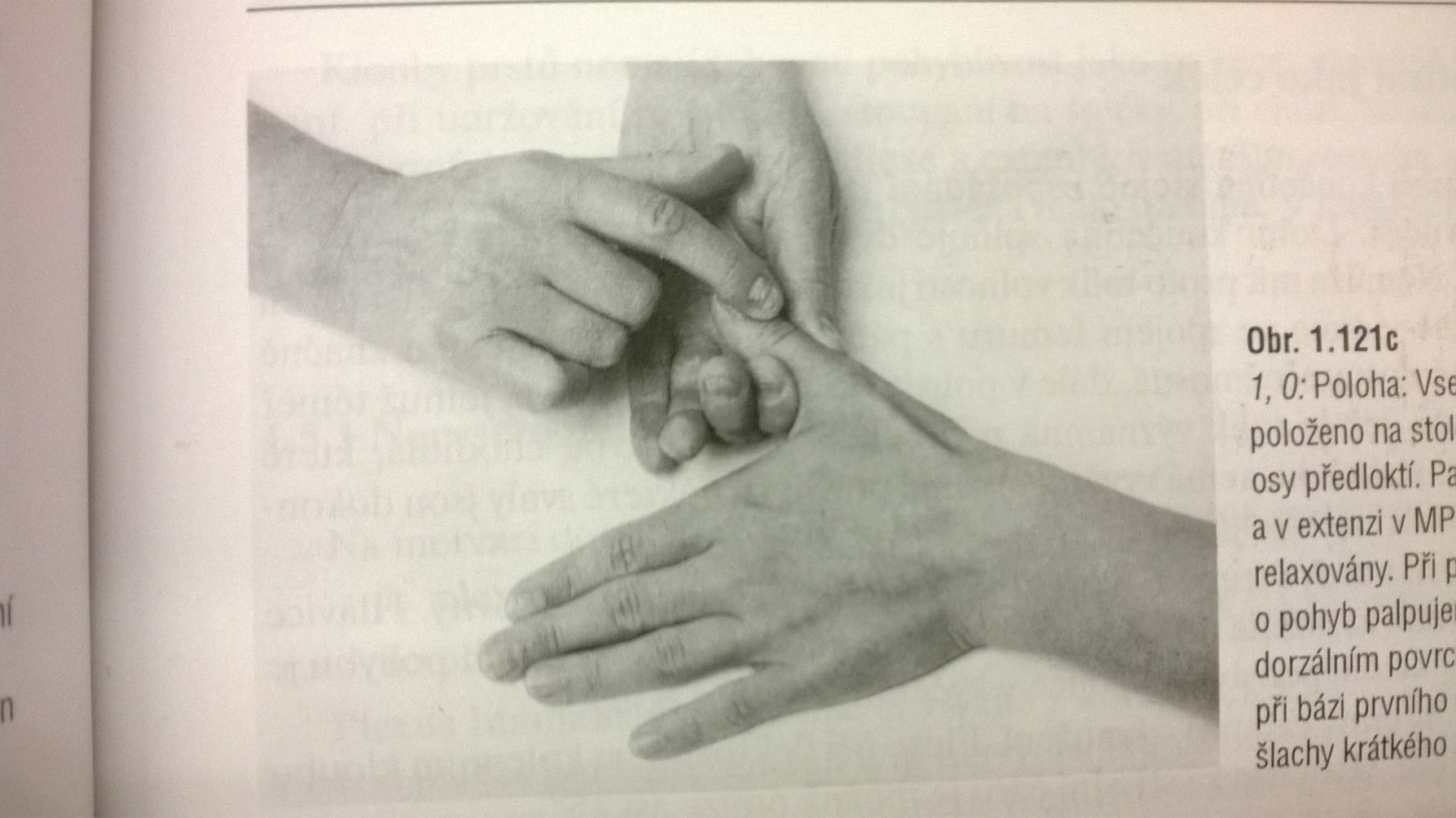 Position: patient sits or lies supine, forearm lying prone on the table,  wrist in central position, thumb IP flexion, MP extension, fingers relaxed
Fixation: fix first phalang of the thumb from the side 
Attempt to move: PT palpates a trace of  contraction during patients´ attempt of thumb IP extension on dorsal side of first phalang
Literature, e-sources
http://www.medicinenet.com/elbow_pain/article.htm
http://www.houstonmethodist.org/orthopedics/where-does-it-hurt/hand  
http://criticalcaremcqs.com/tag/aipgmee-mcqs/page/15/ 
https://nervesurgery.wustl.edu/ev/upperextremity
Thank you for your attention 
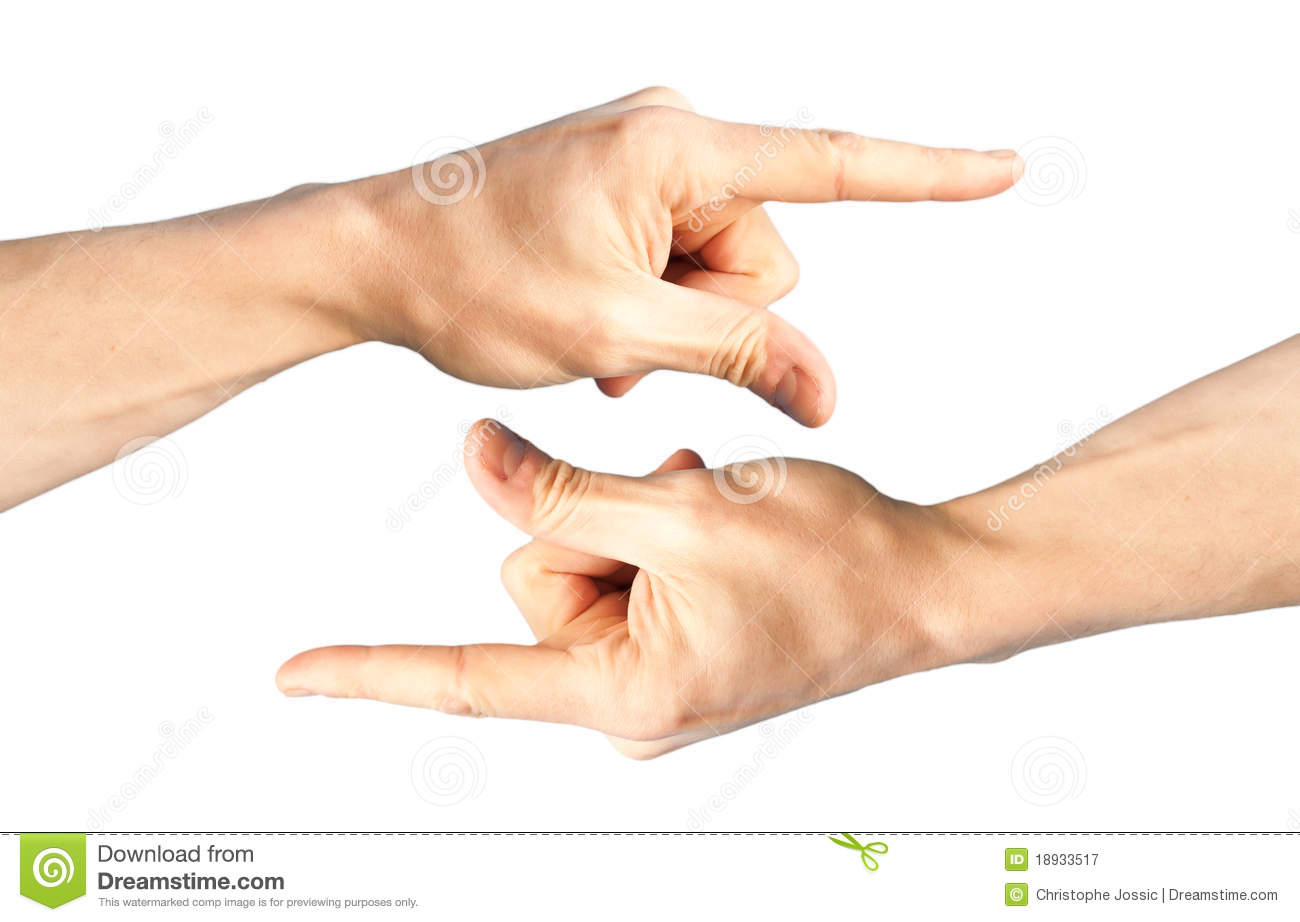